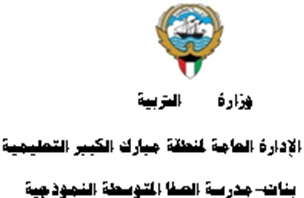 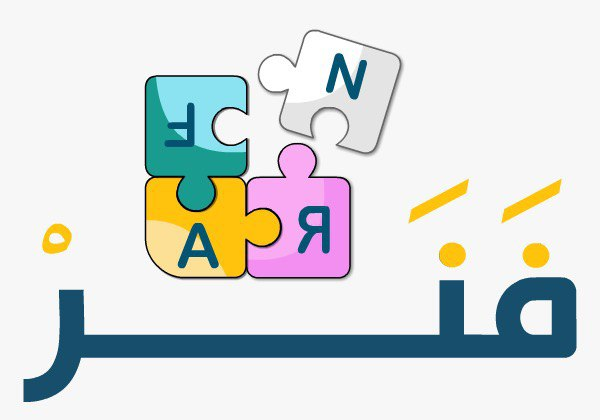 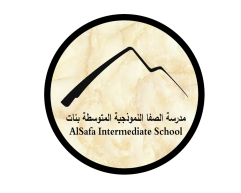 (11-7): حساب الخصم
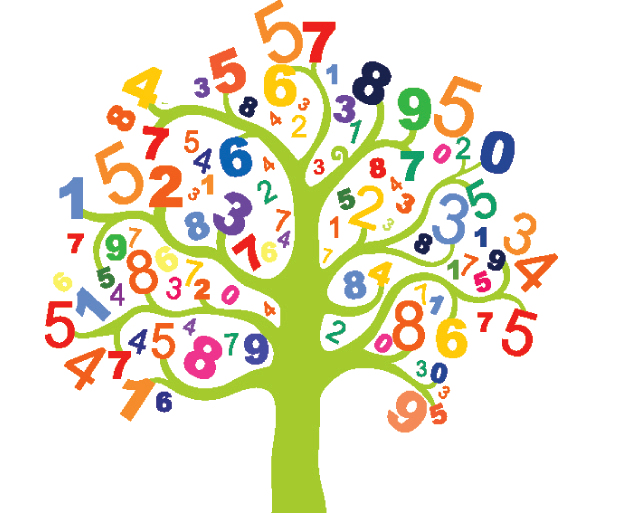 اعداد المعلمة: مبروكة السيد
رئيسة قسم الرياضيات : هنادي العمران 
مديرة المدرسة : أ / ليلى حسين  اكبر
التمهيد
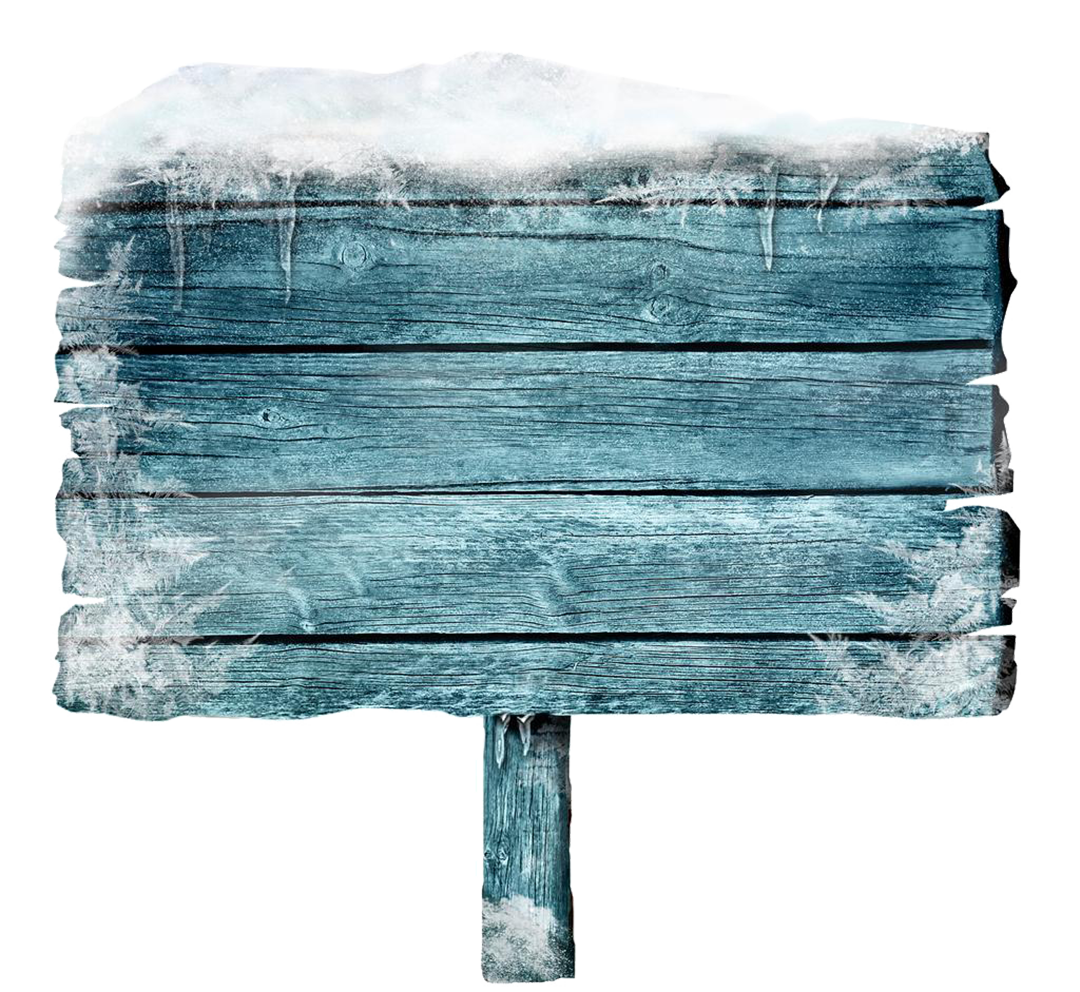 أوصل البطريق إلى البيت الثلجي قبل أن تصل العاصفة
ابدأ
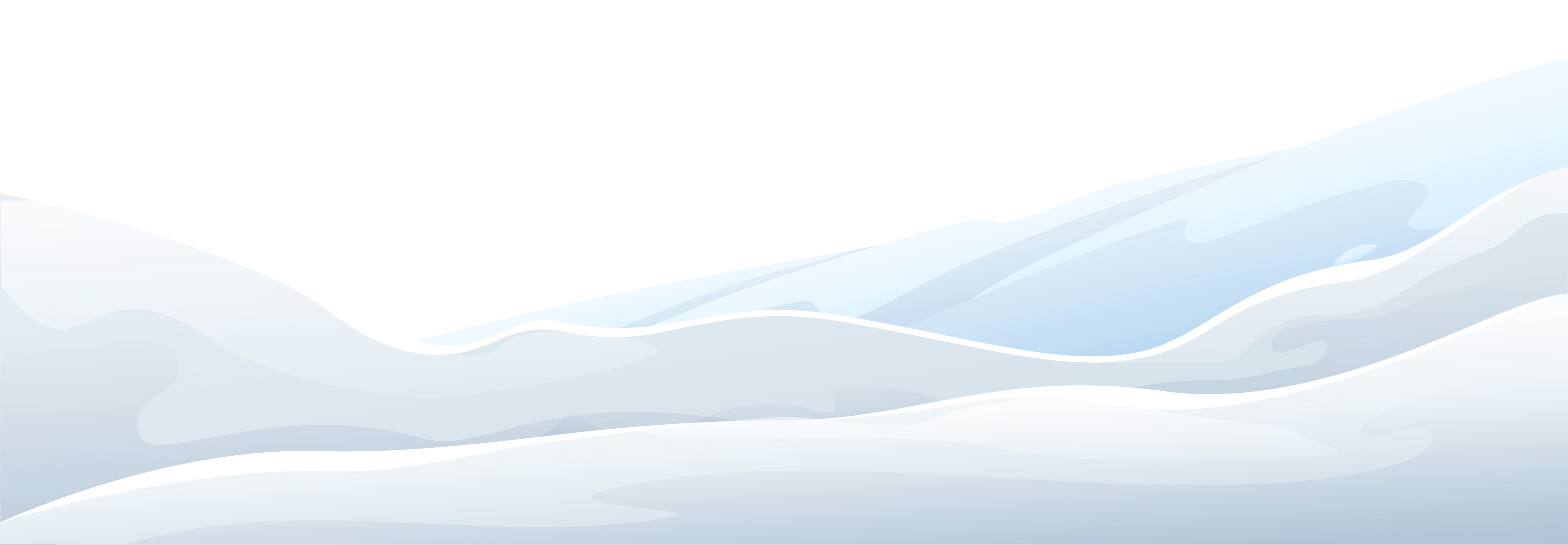 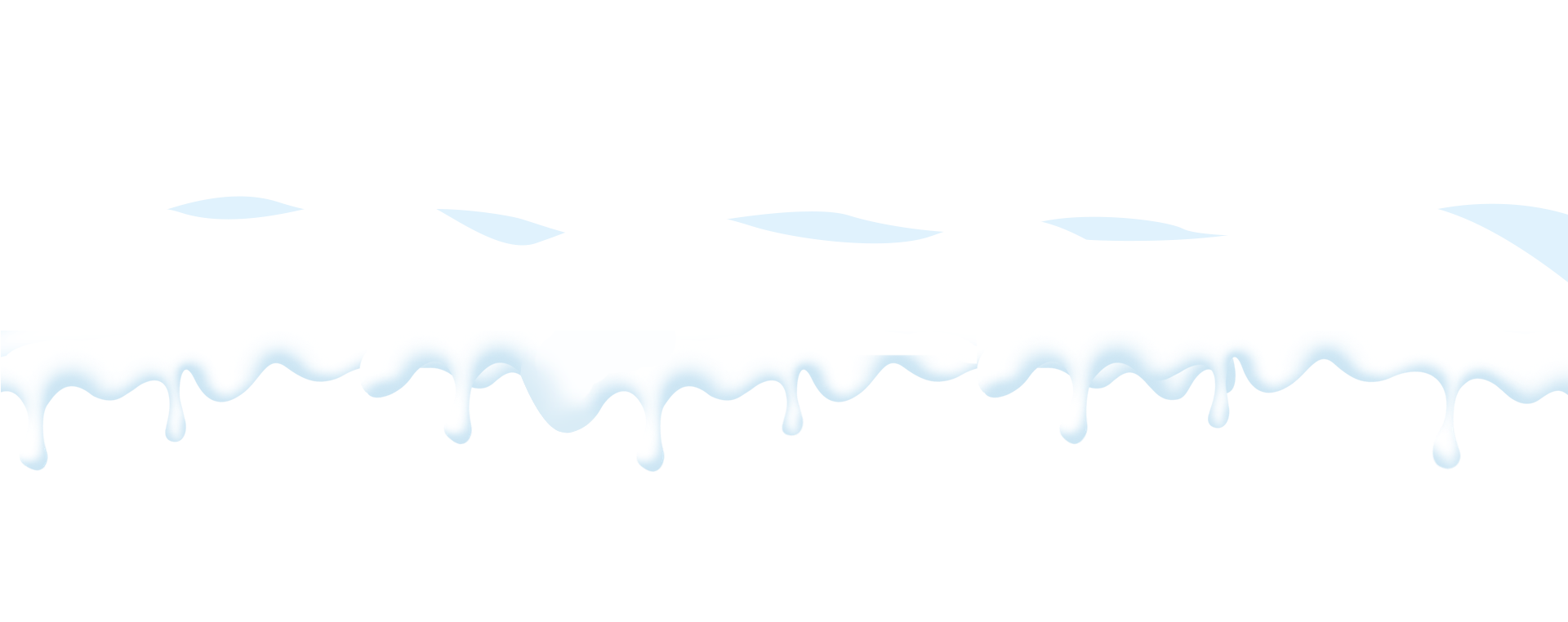 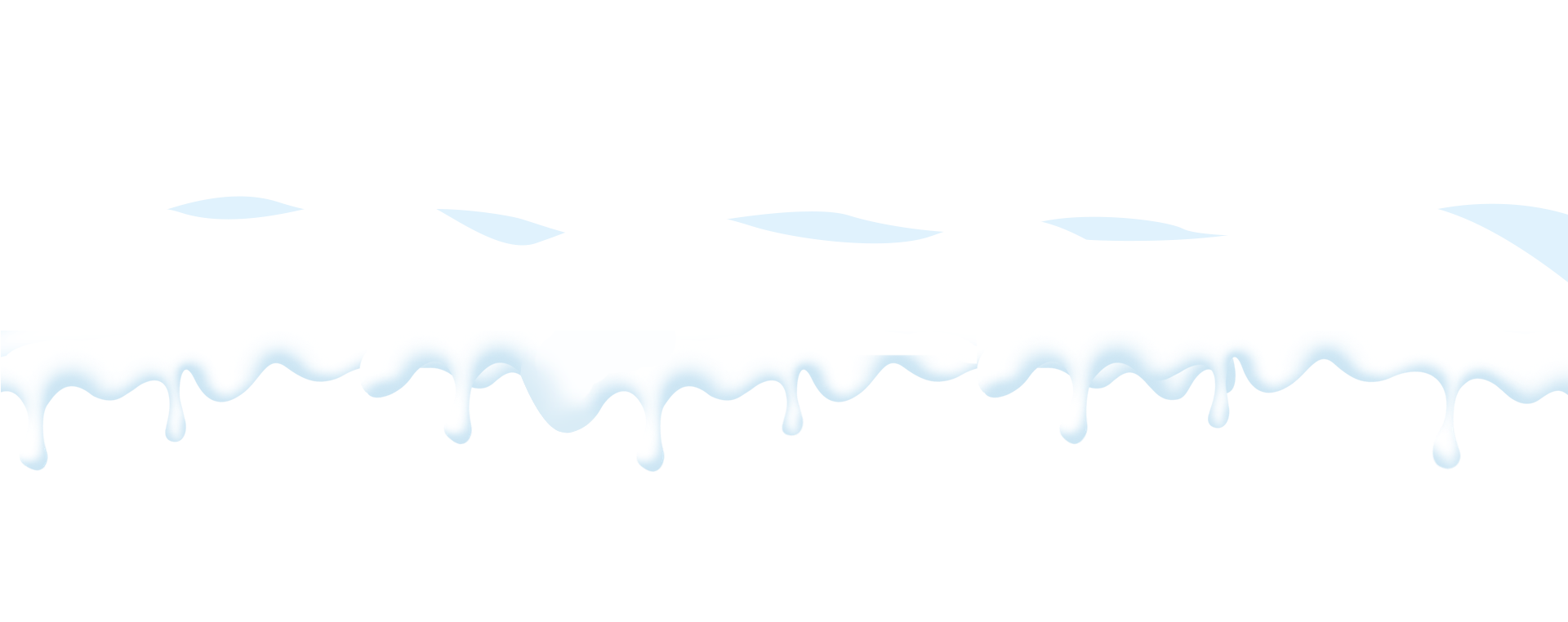 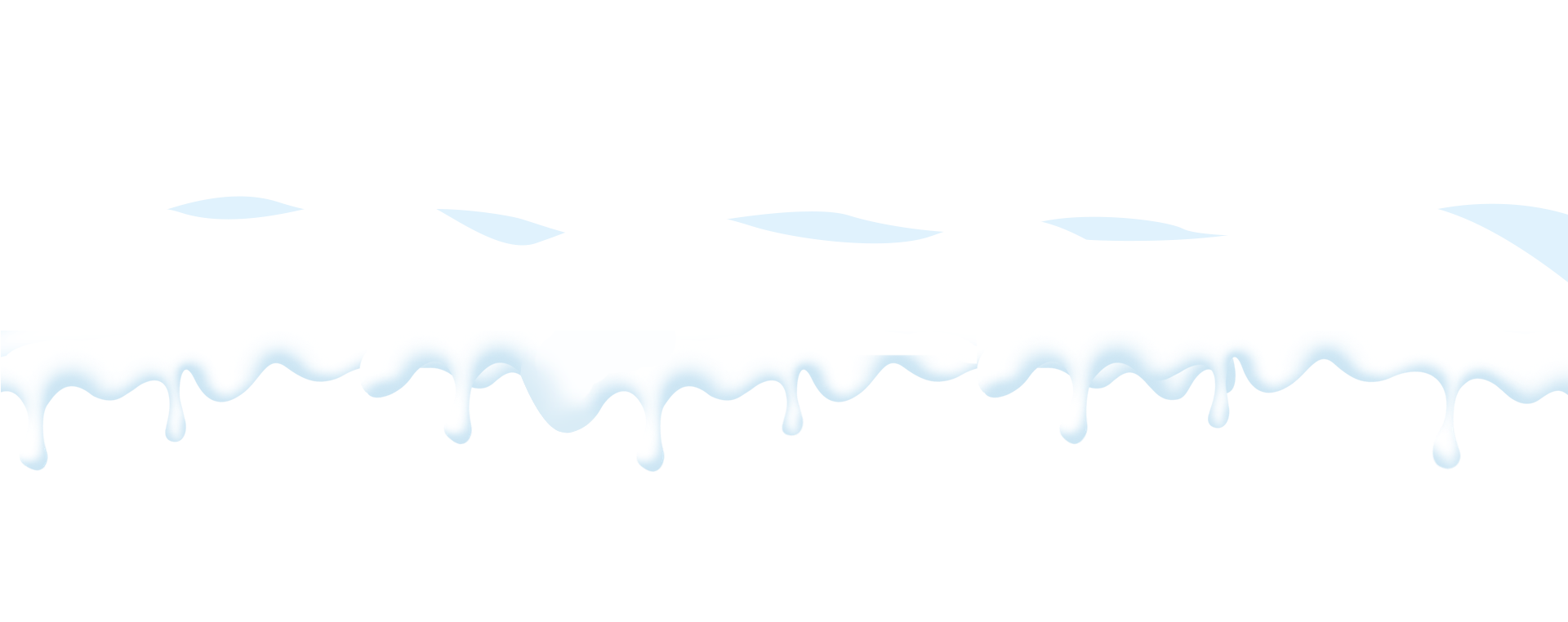 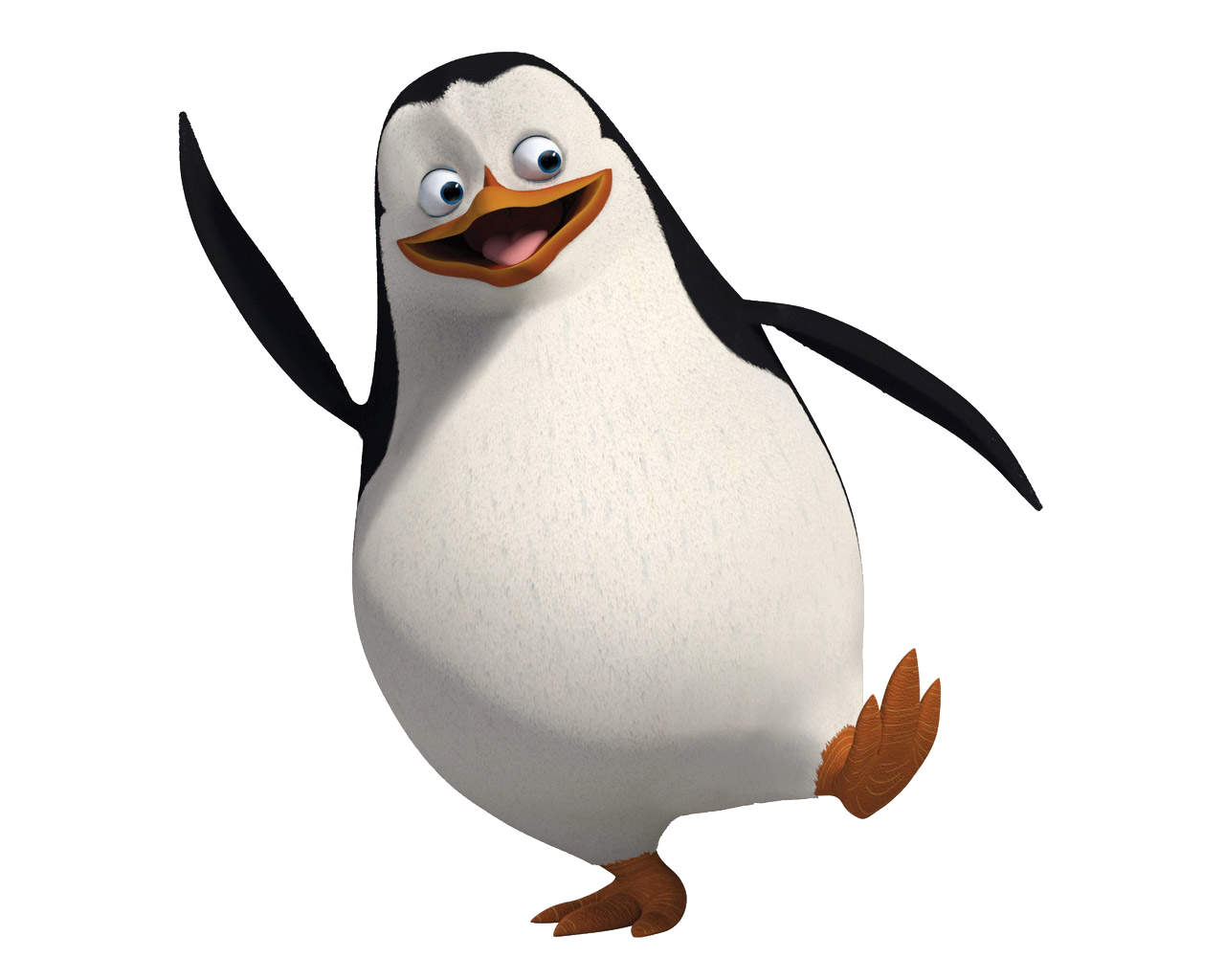 30 % من 120
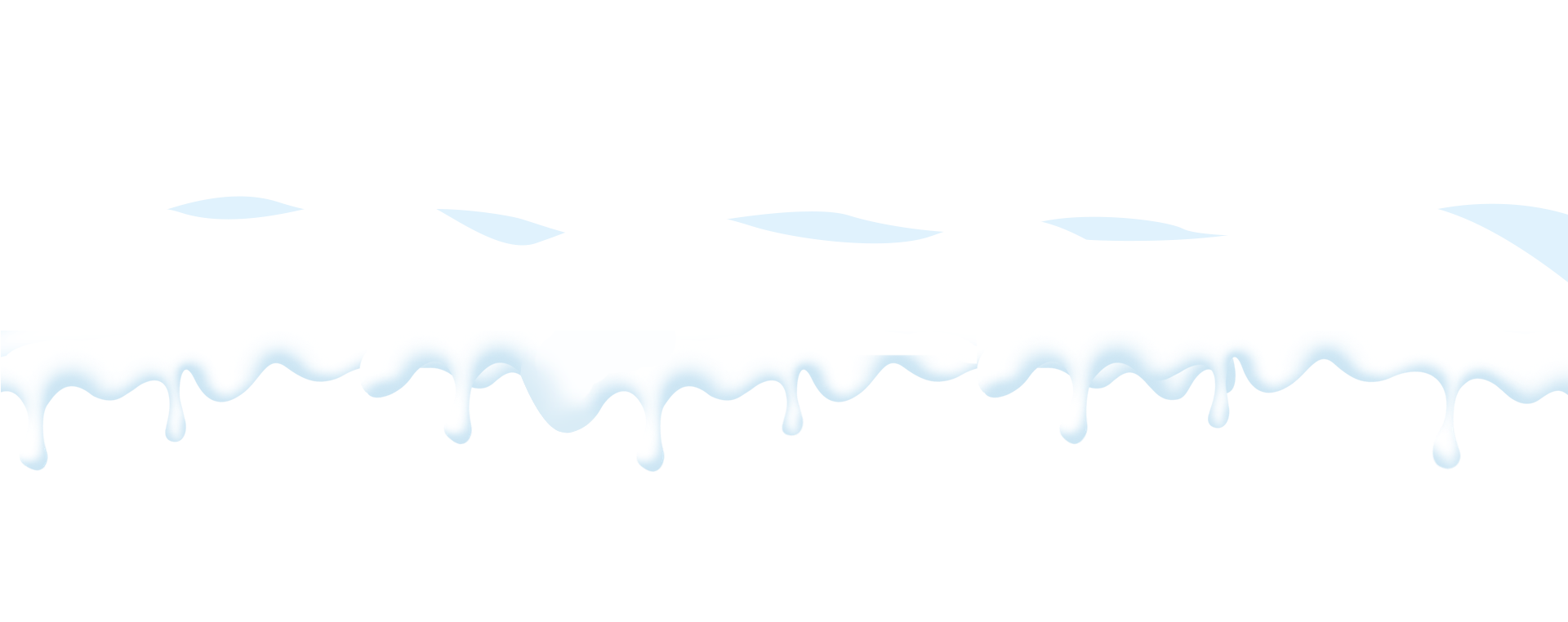 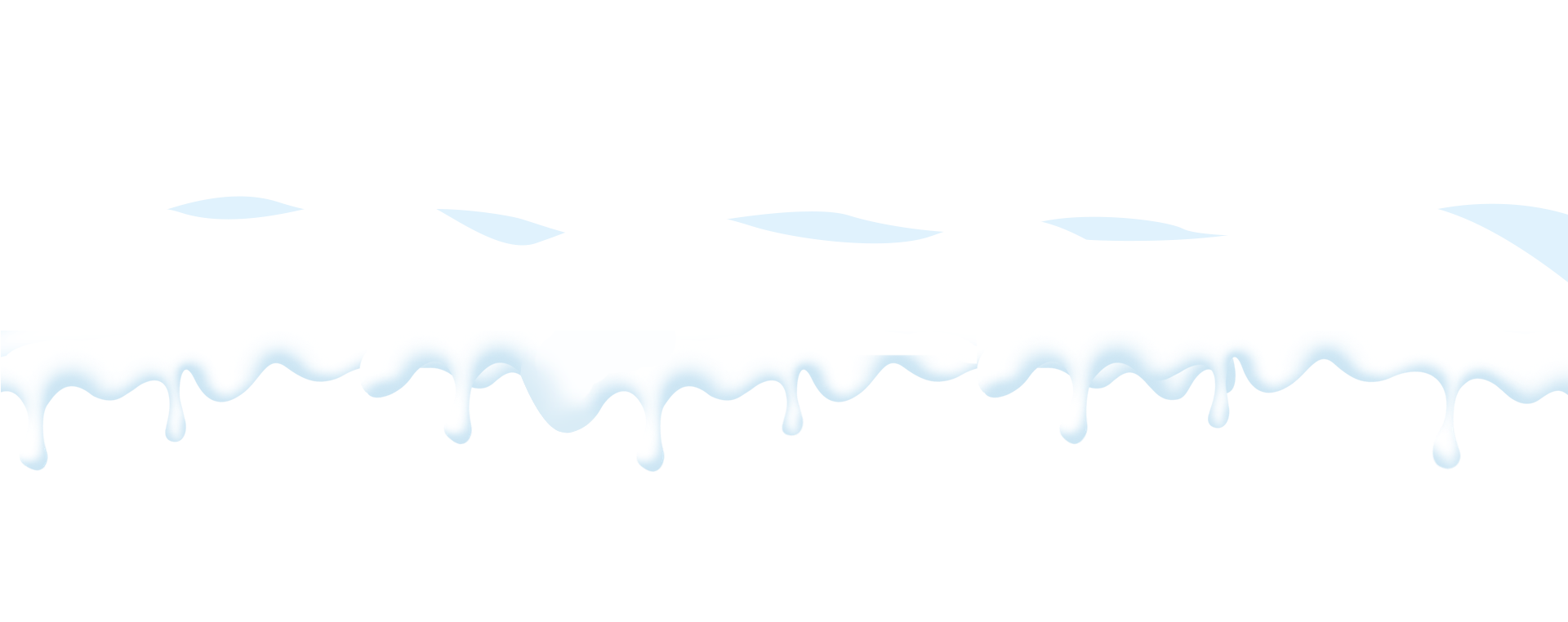 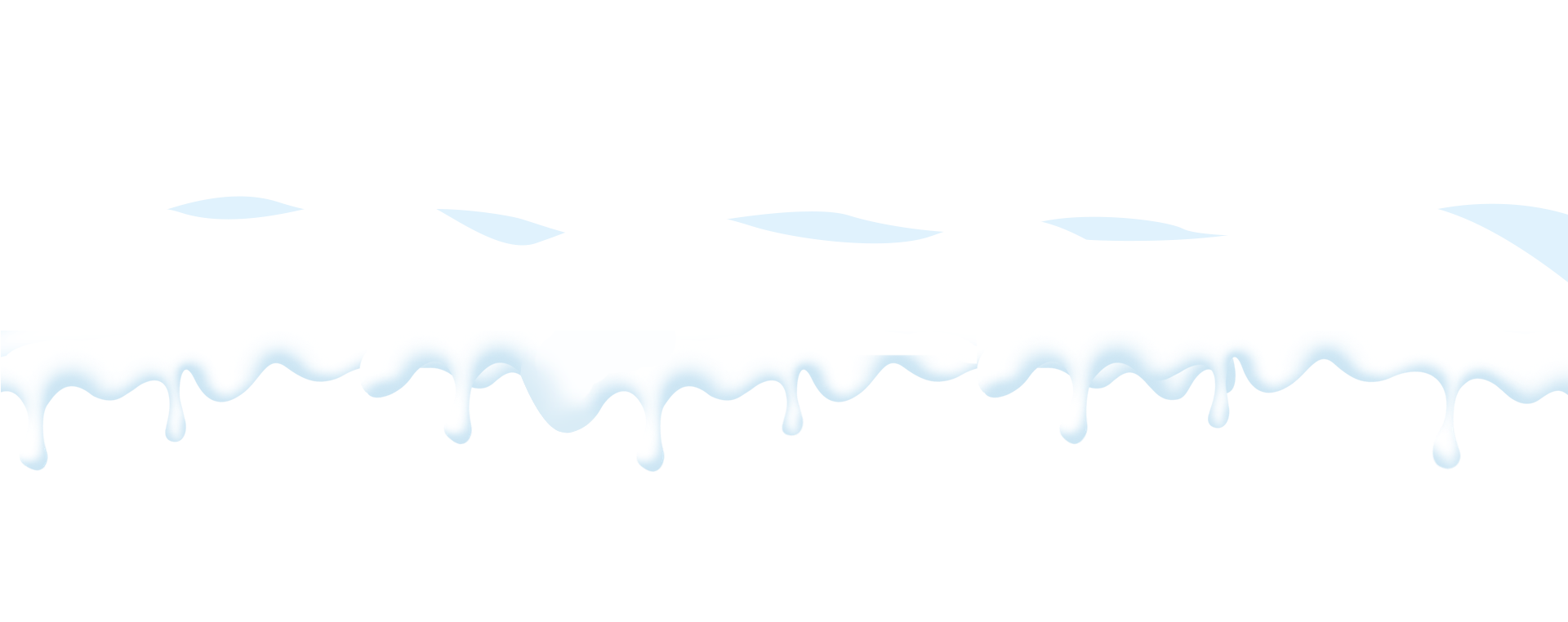 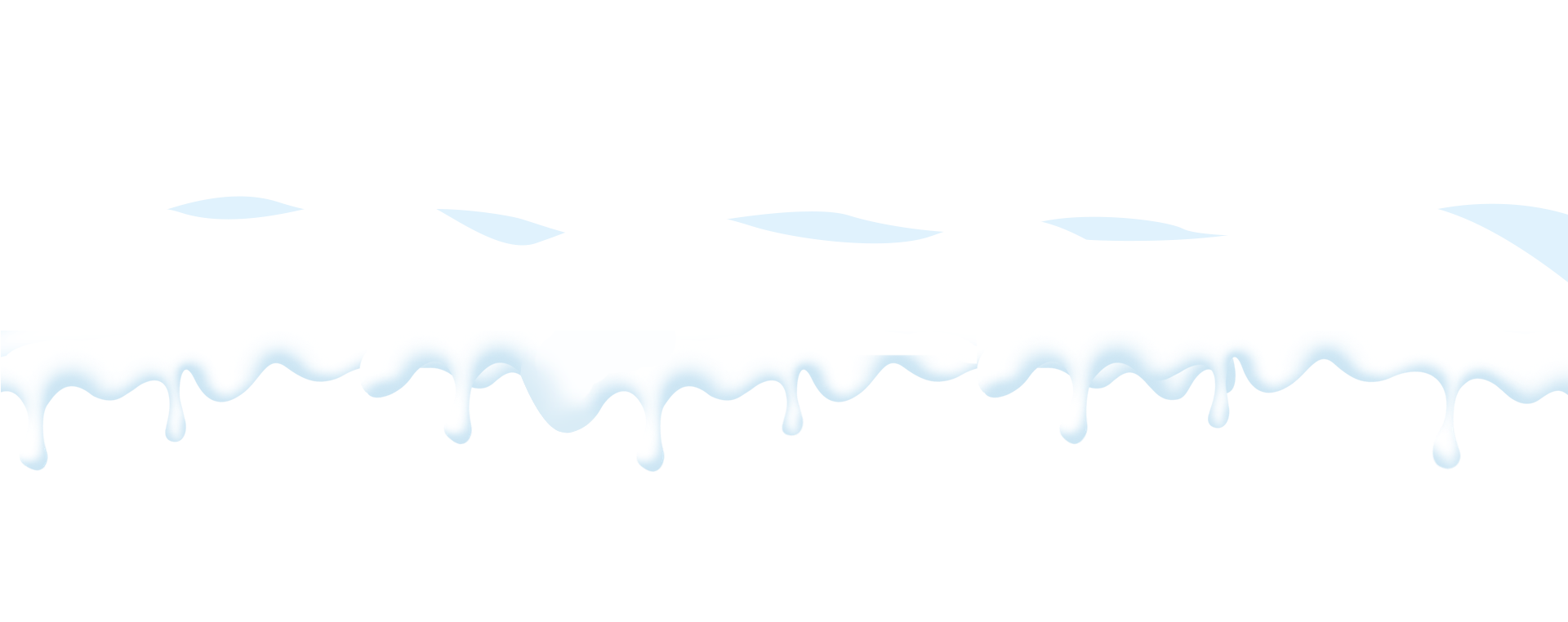 36
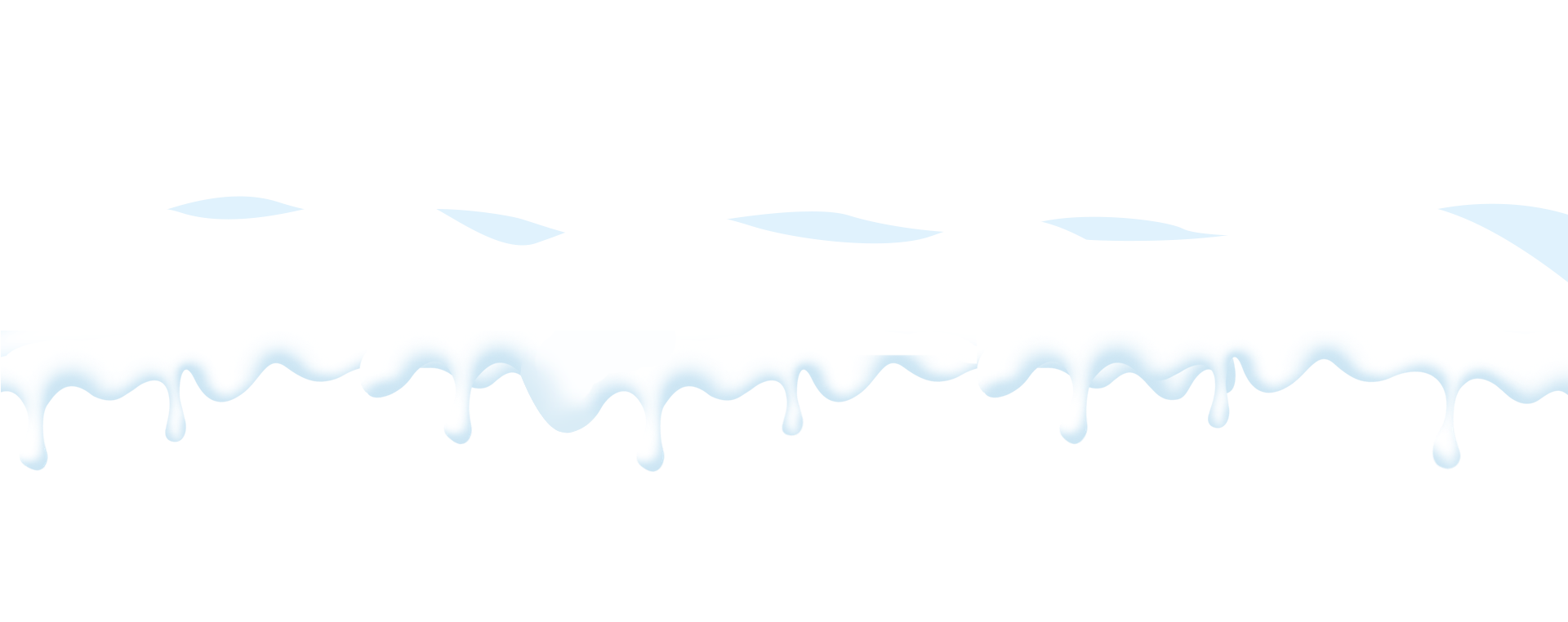 45
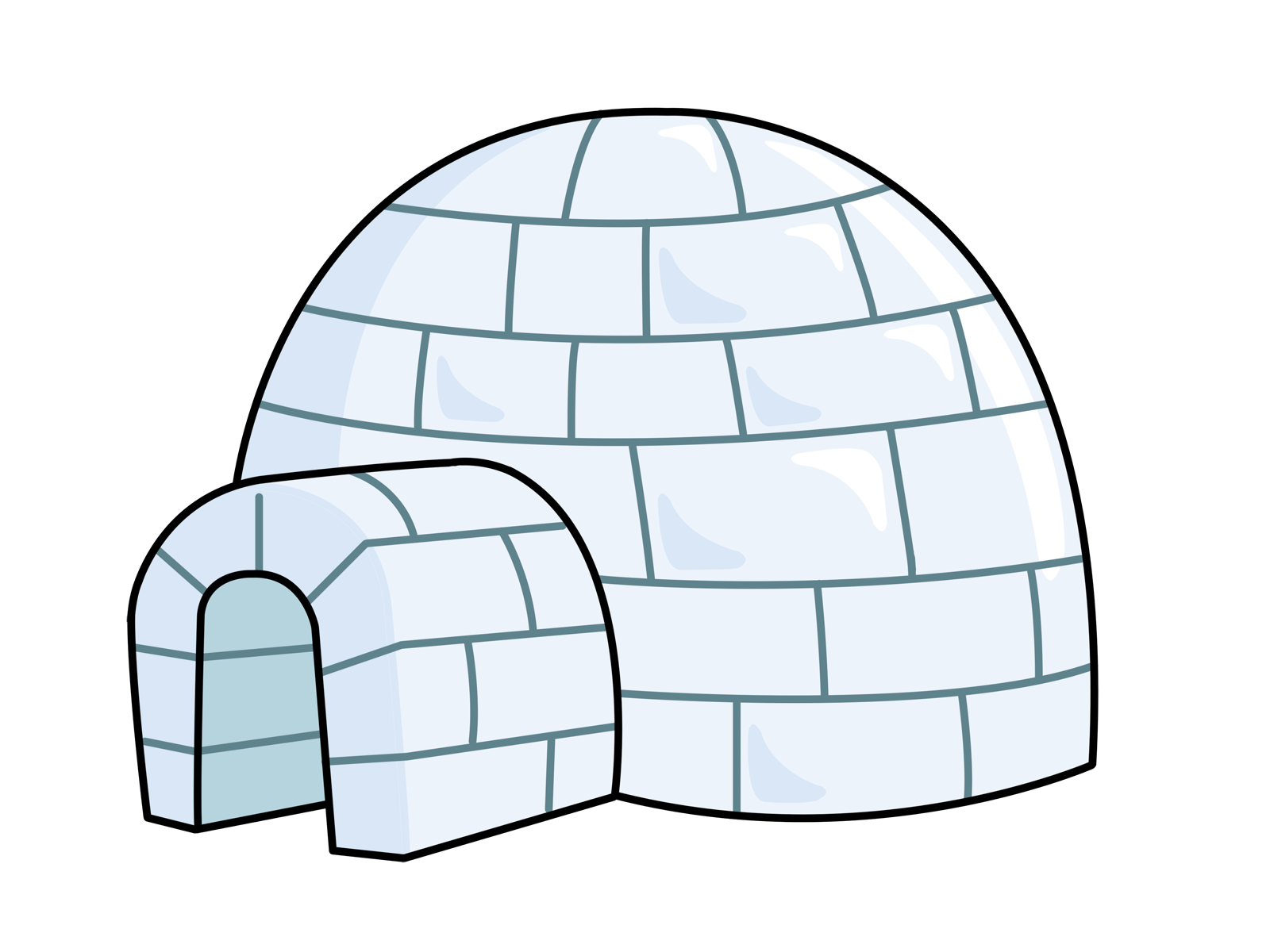 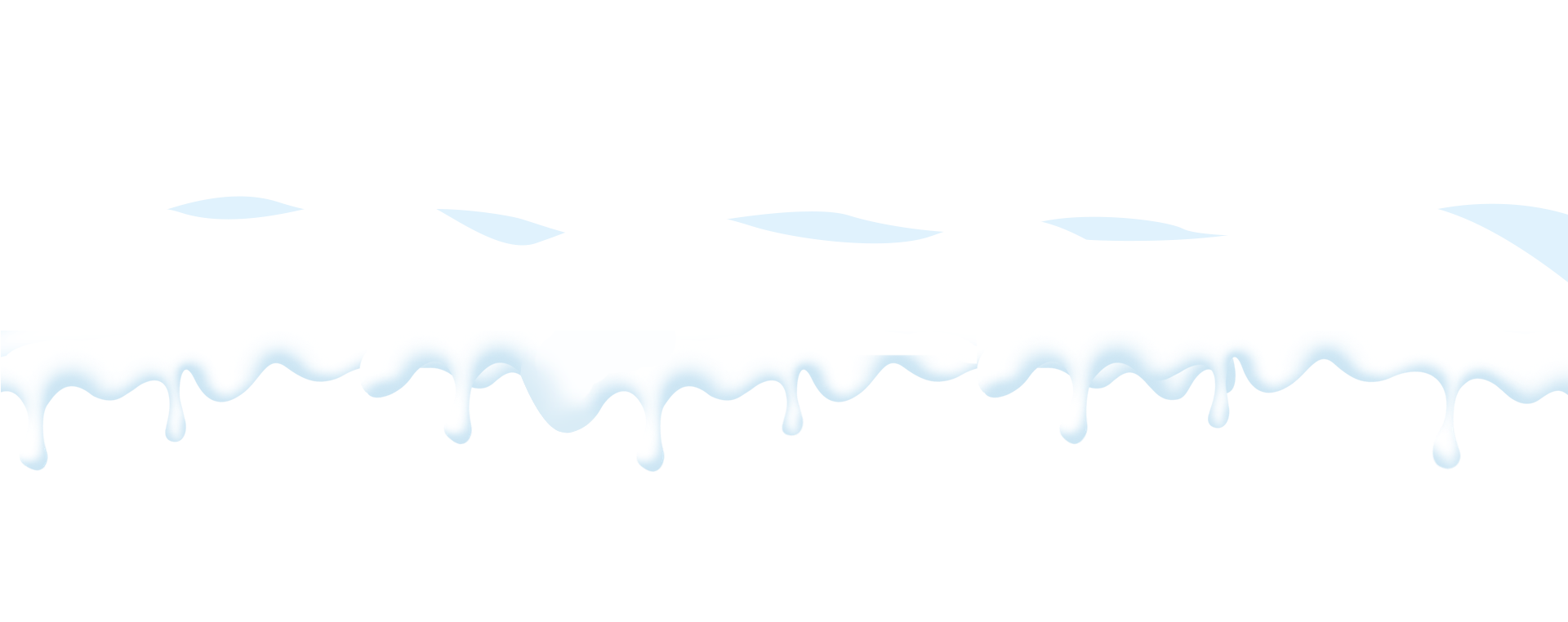 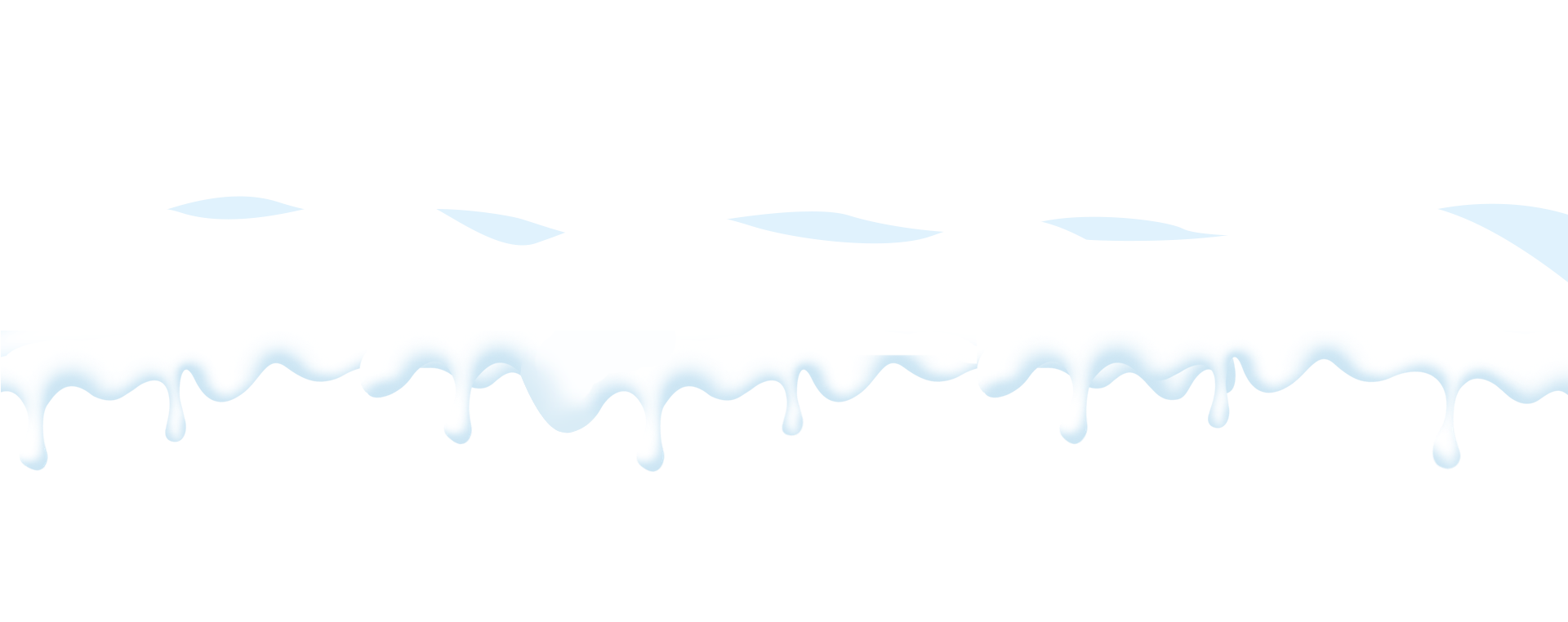 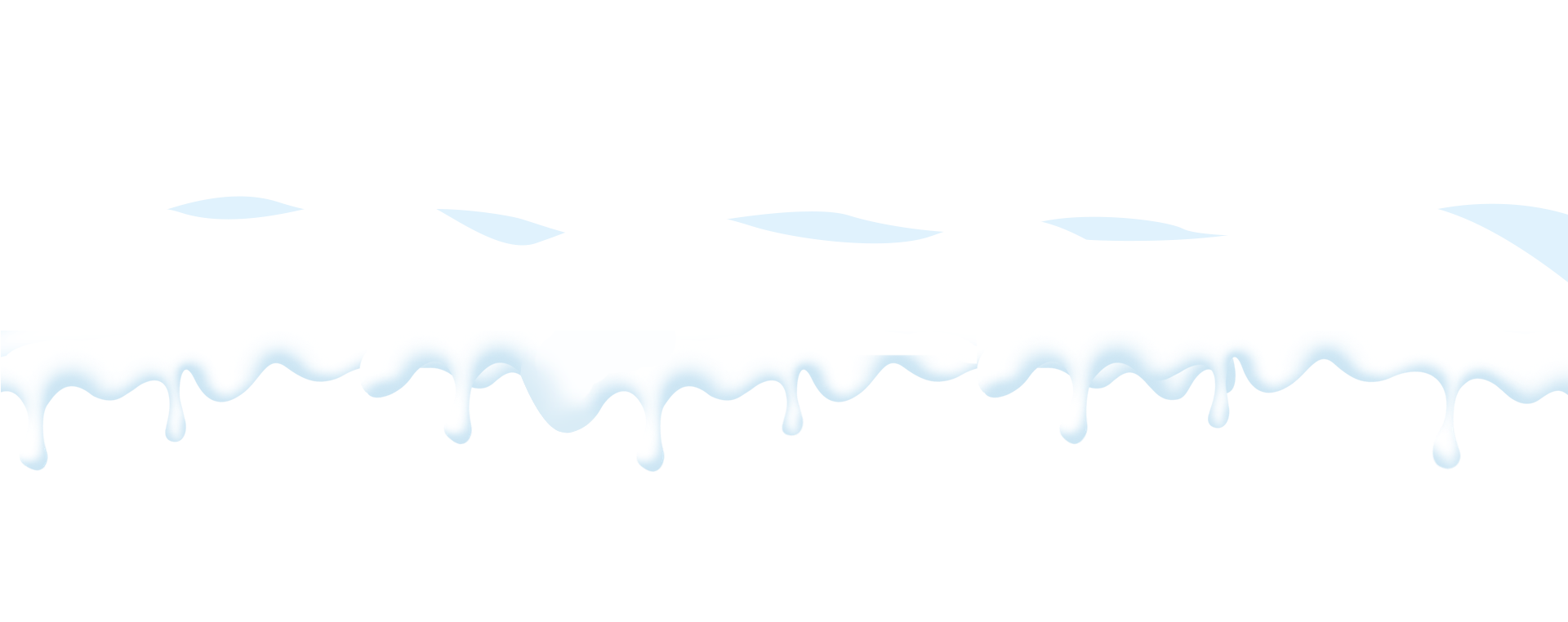 30
التالي
4
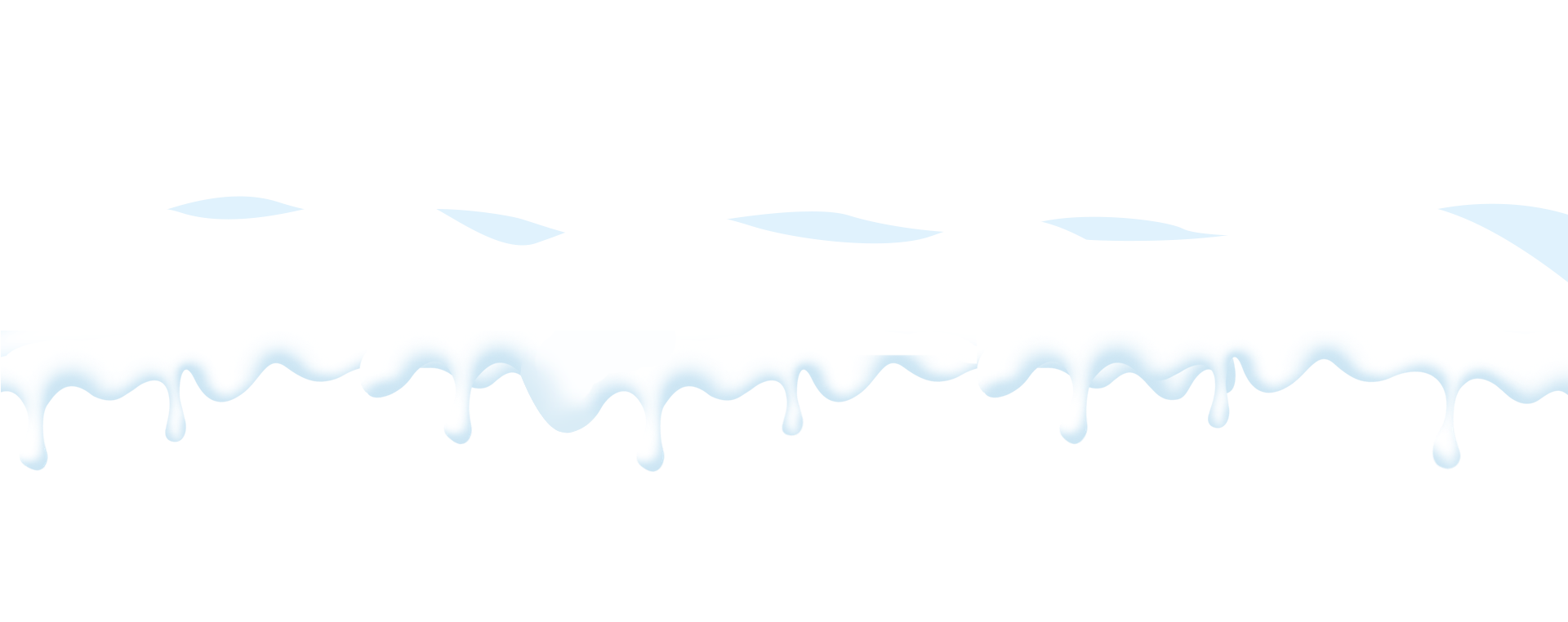 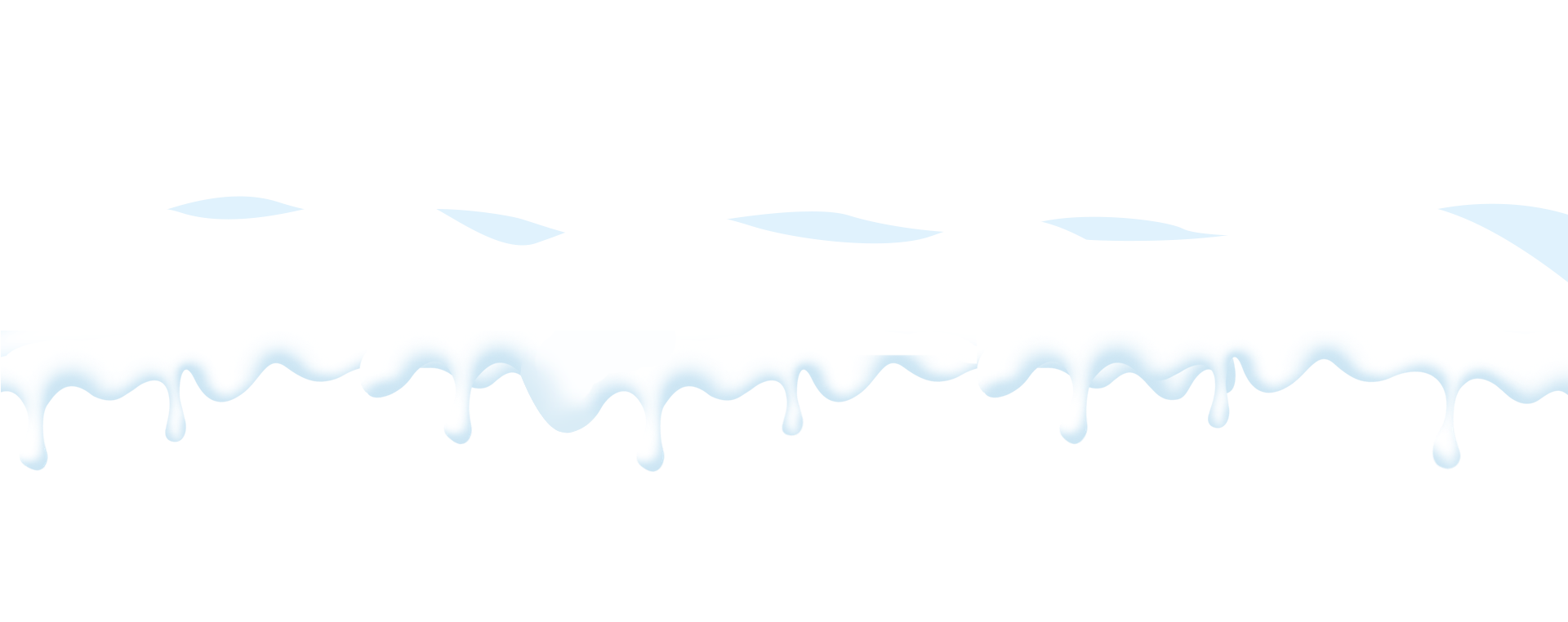 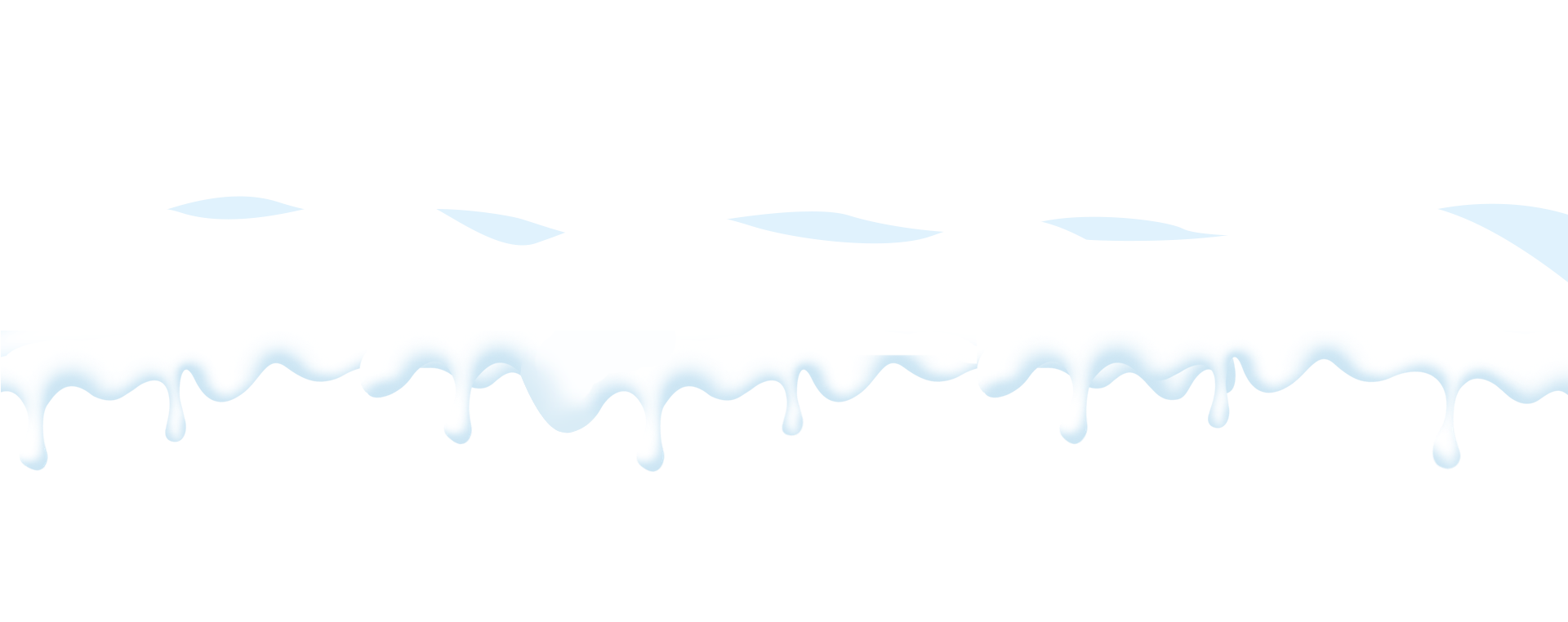 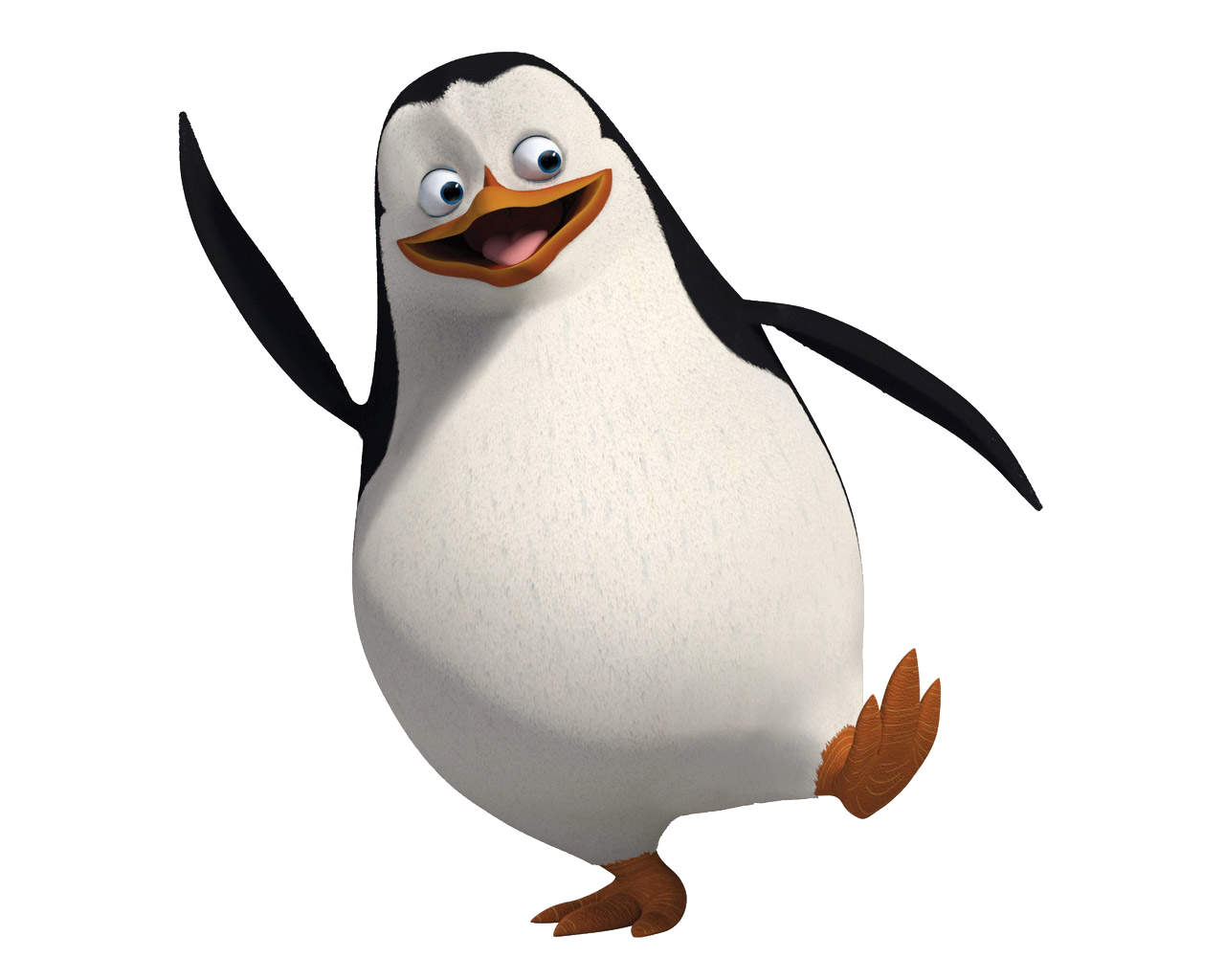 2 × 49.5 =
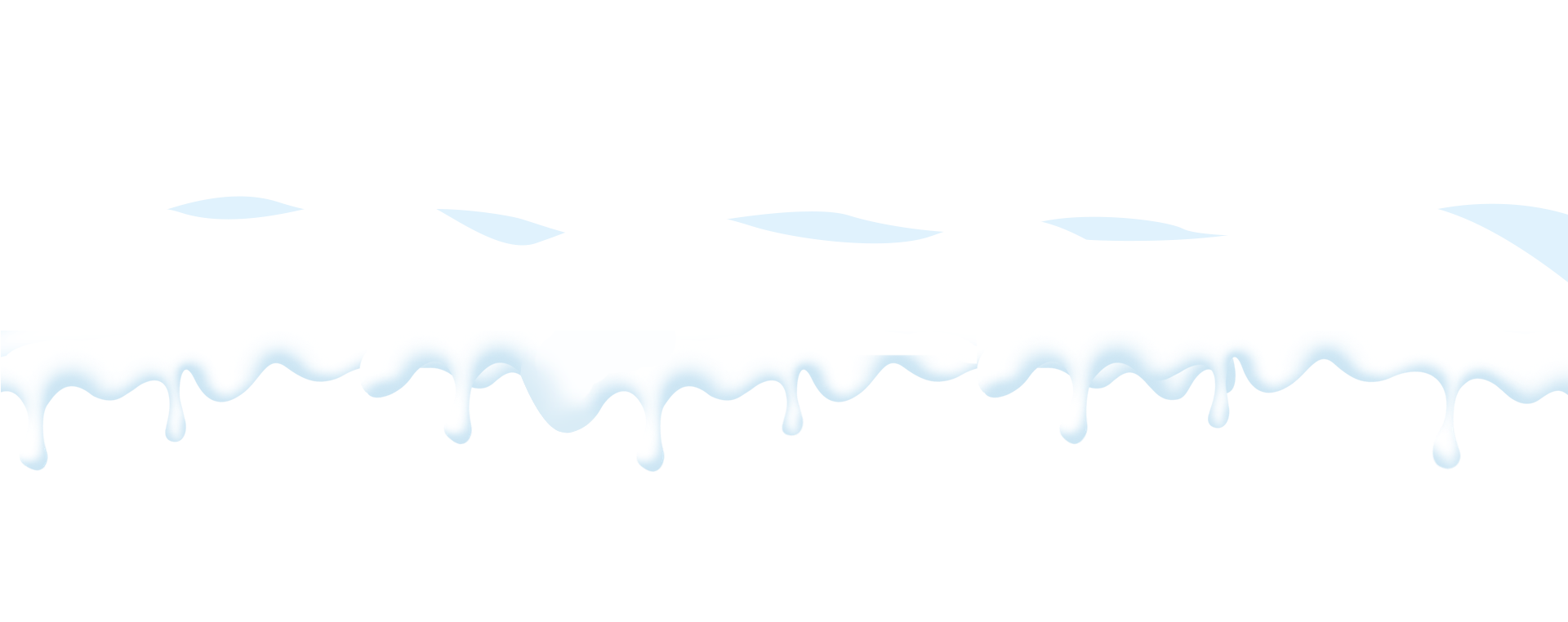 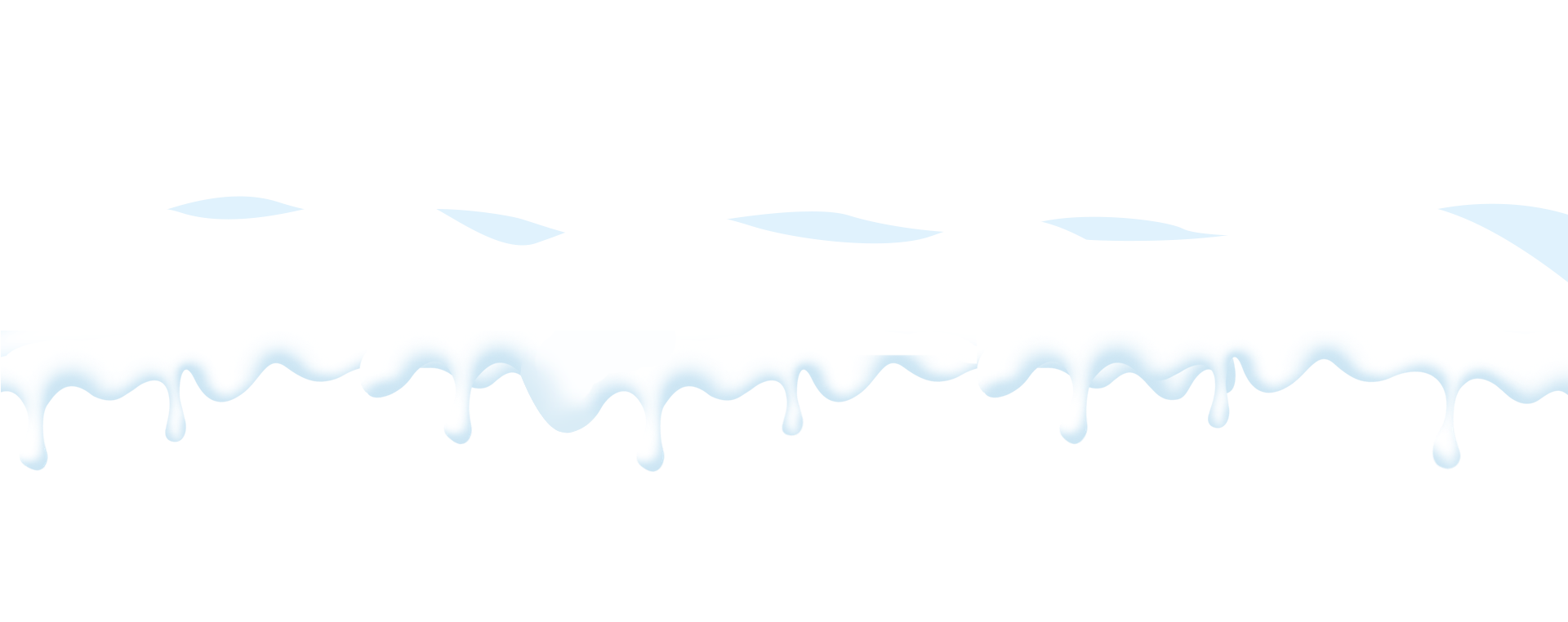 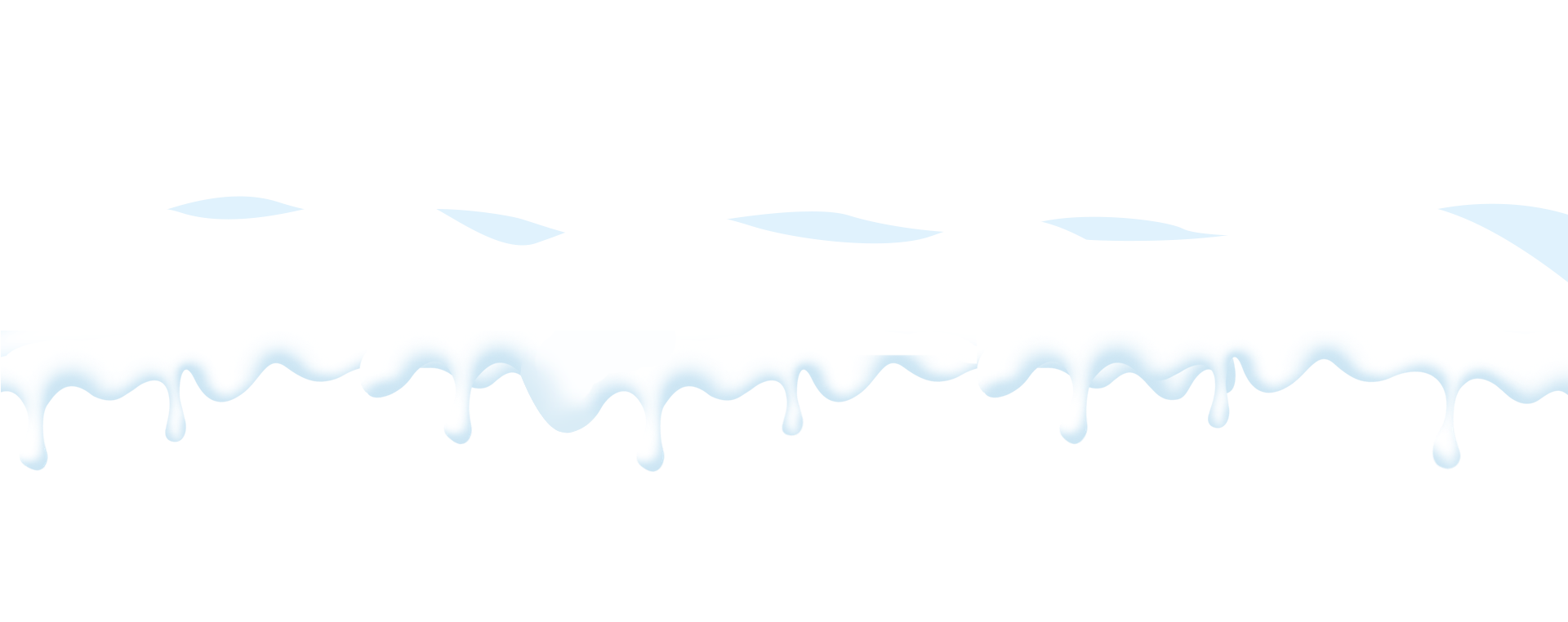 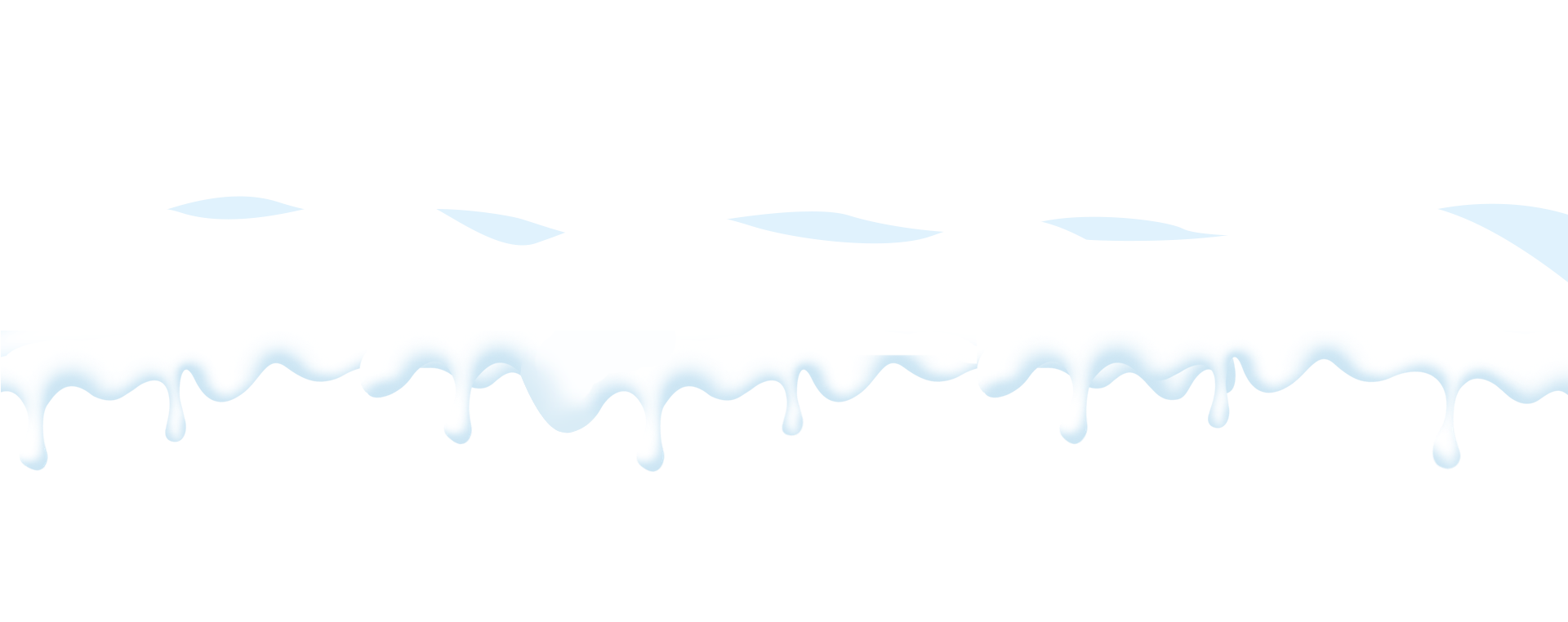 100
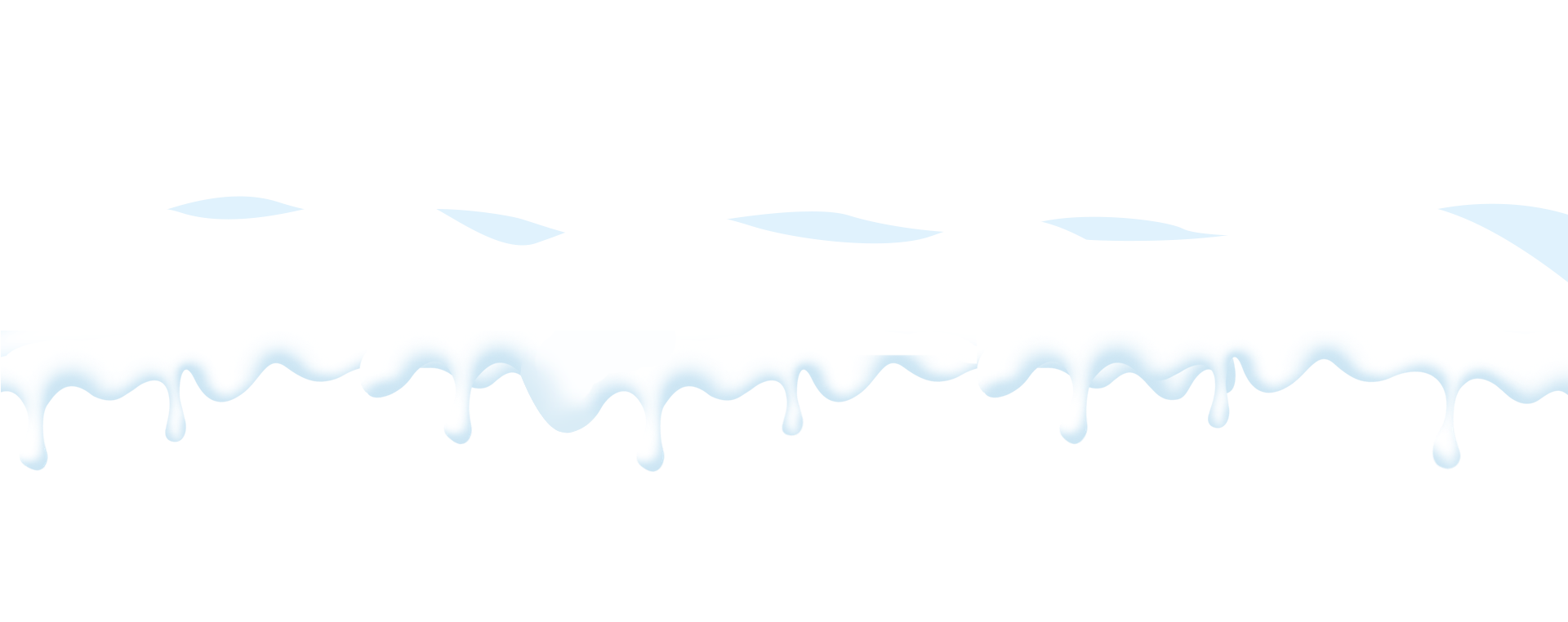 99
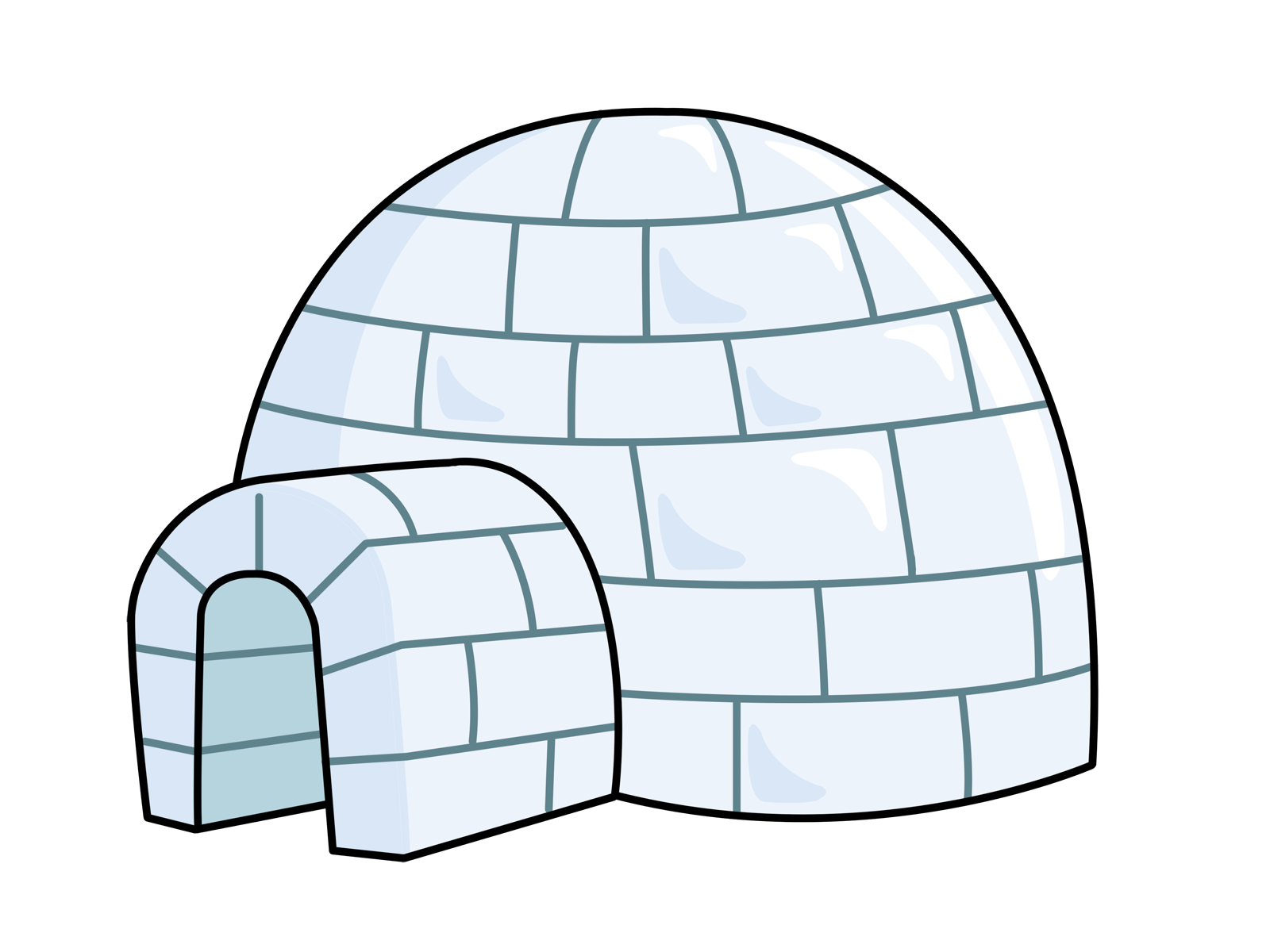 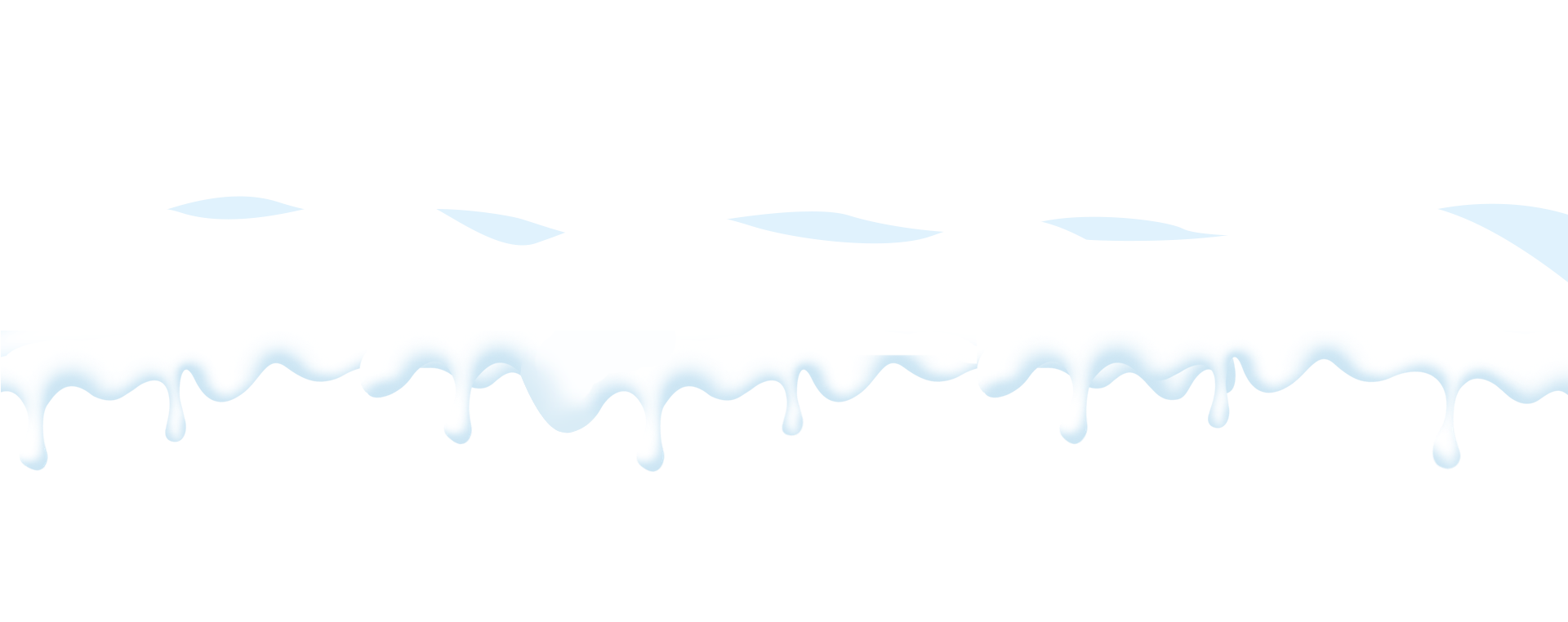 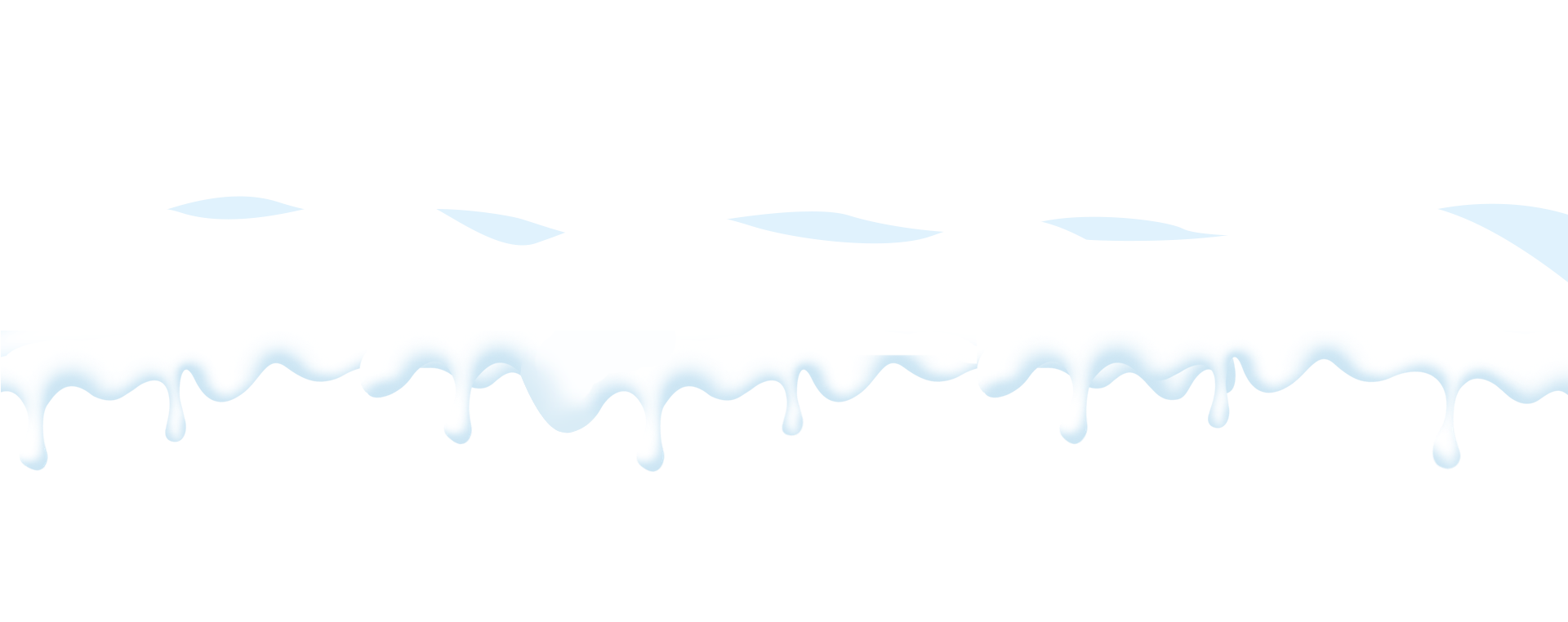 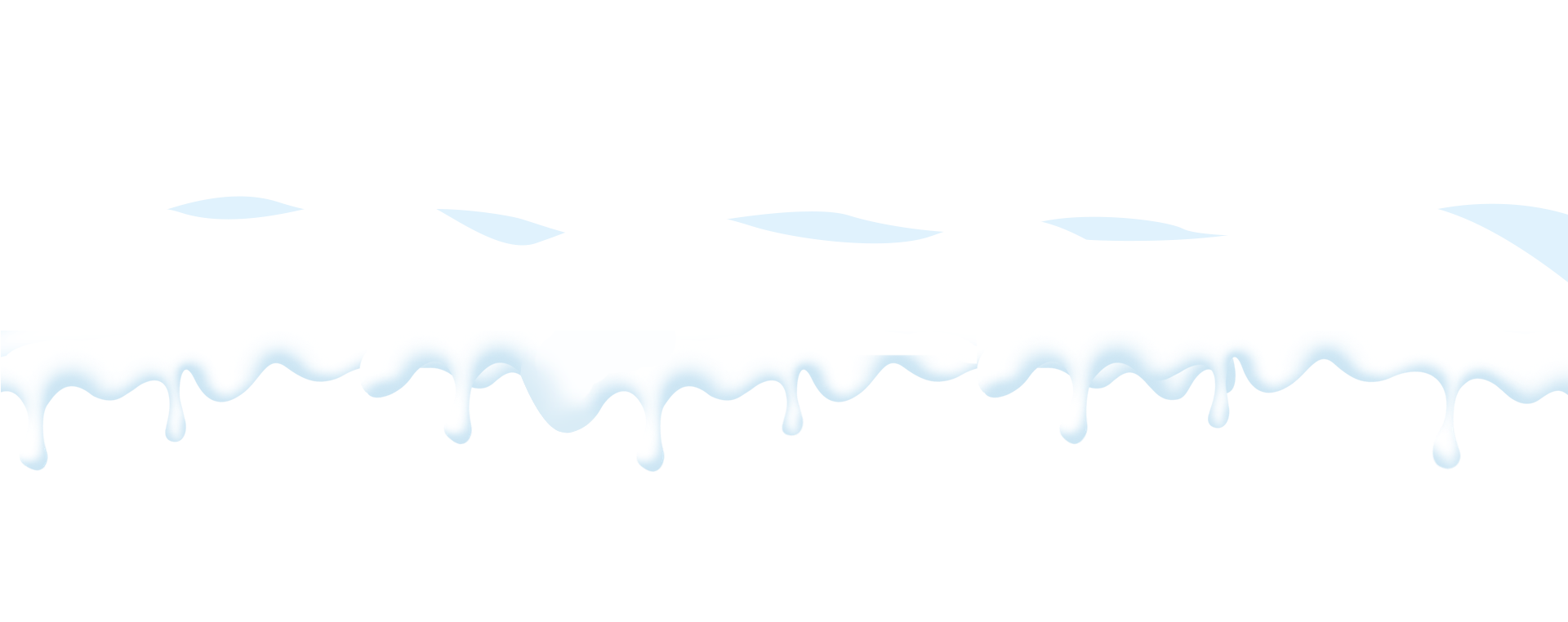 50
التالي
5
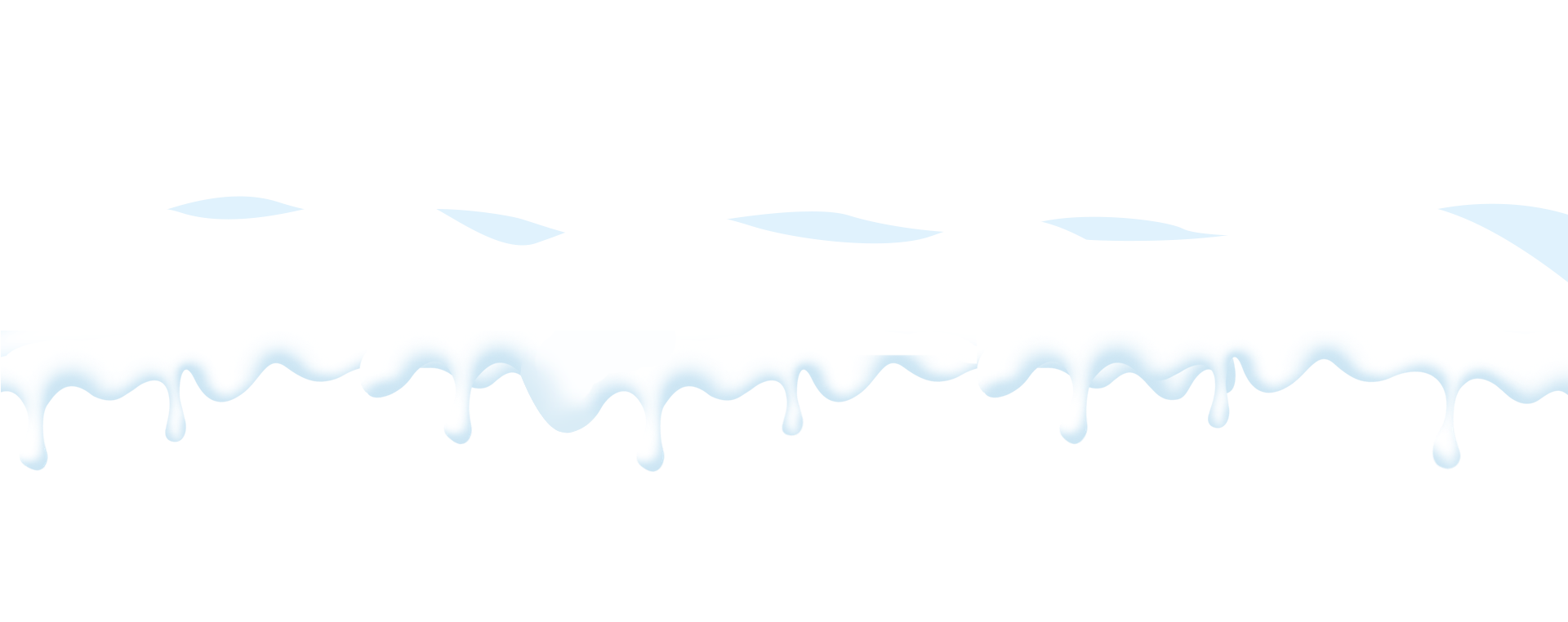 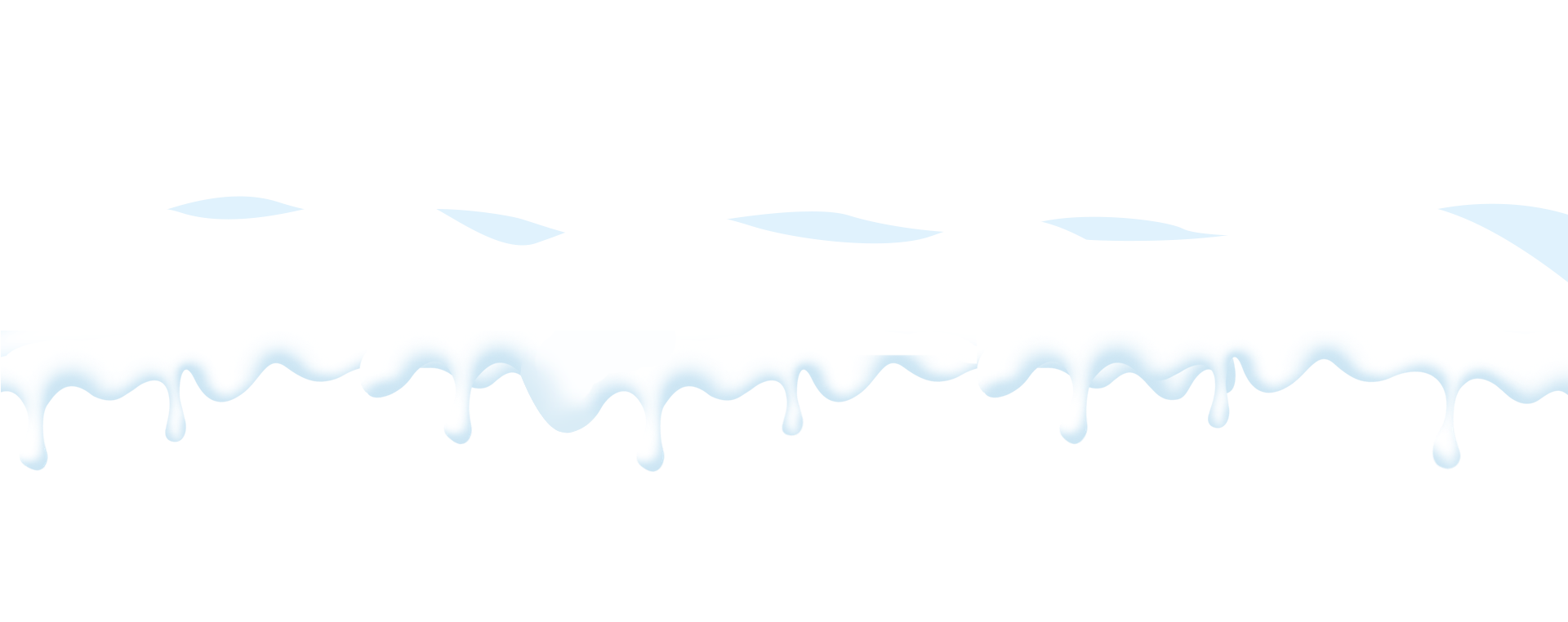 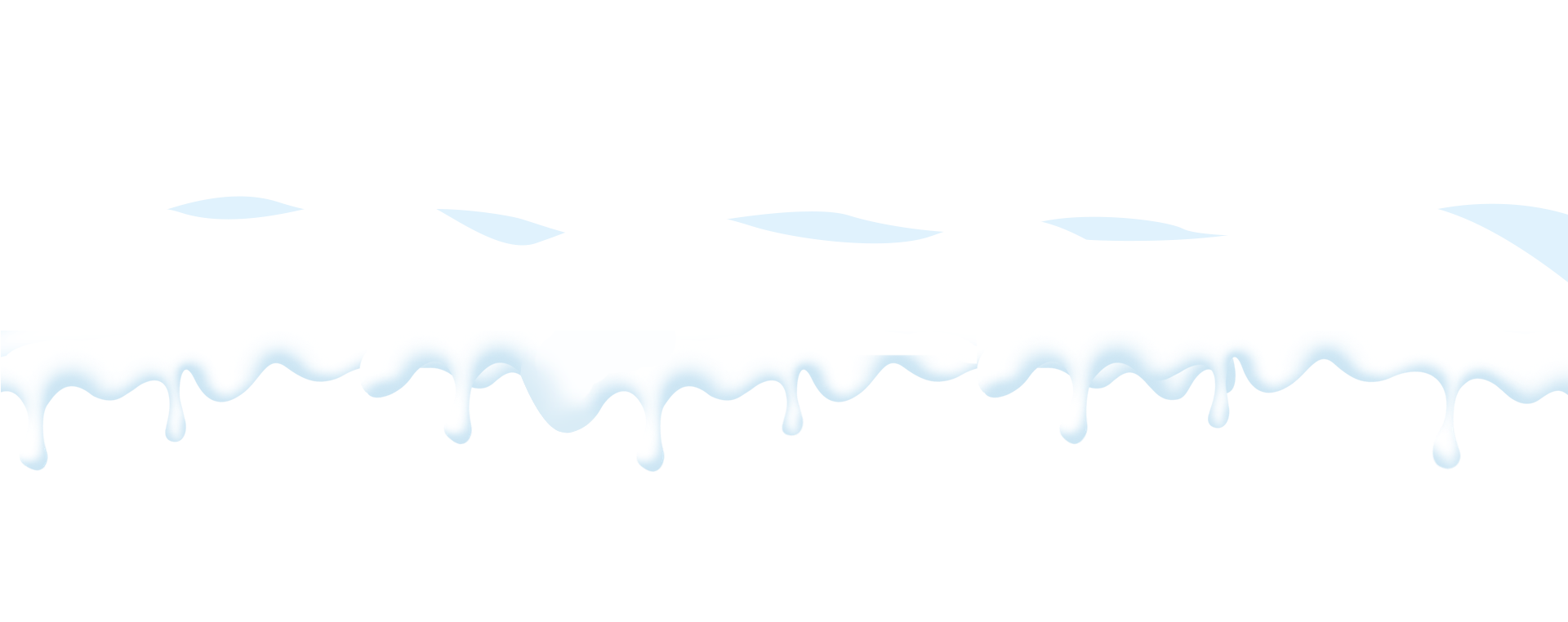 49.5 ـــ 9.9 =
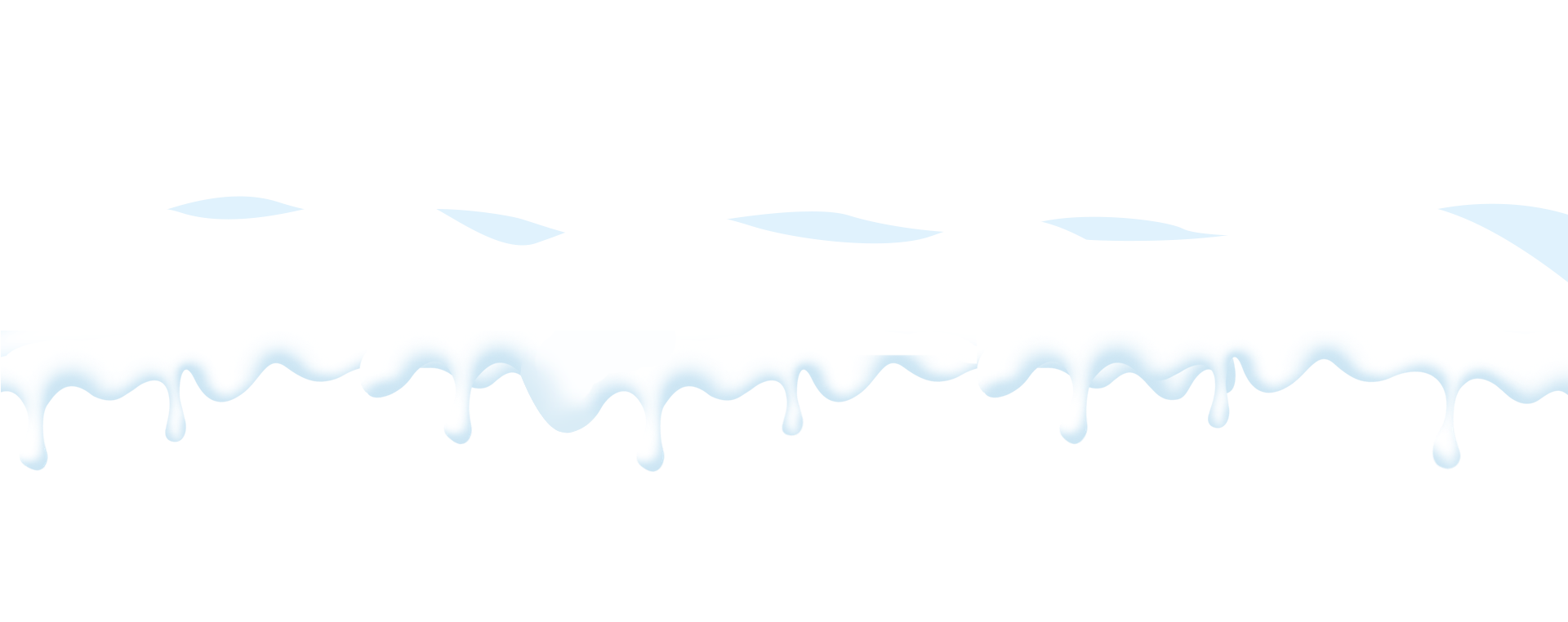 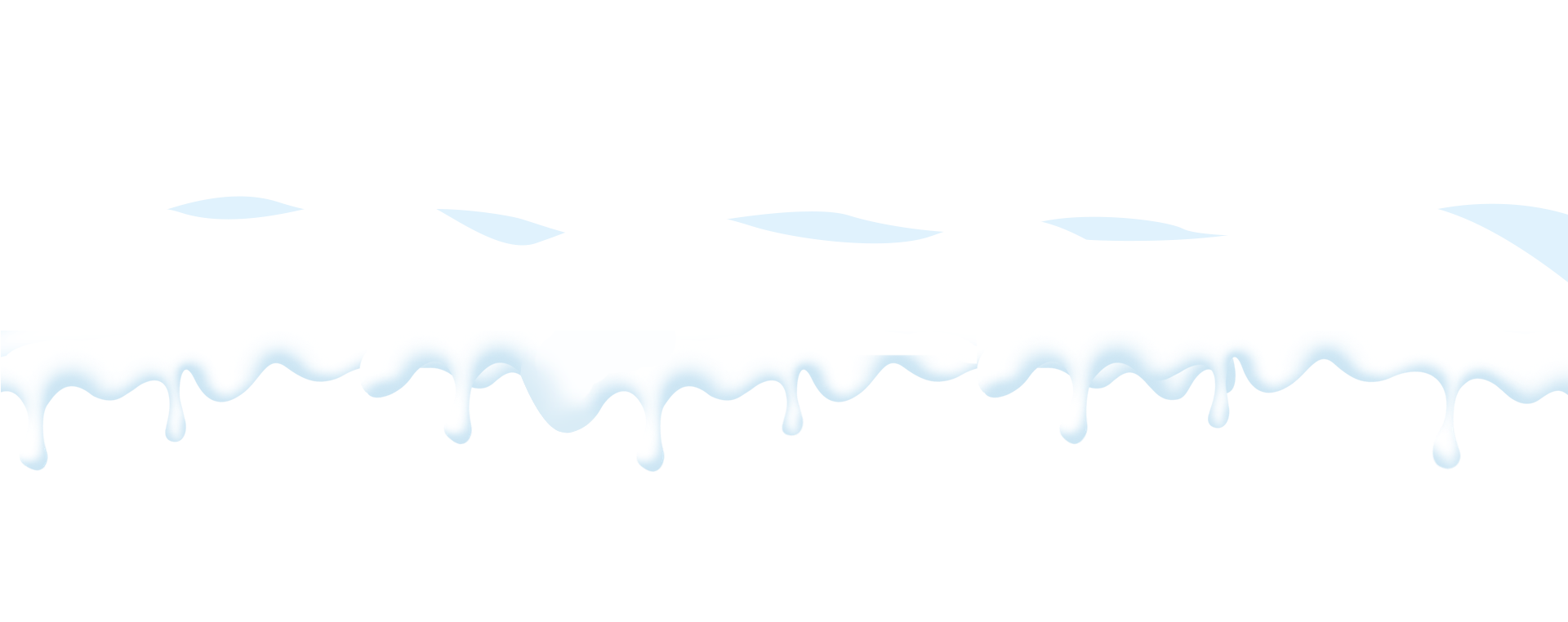 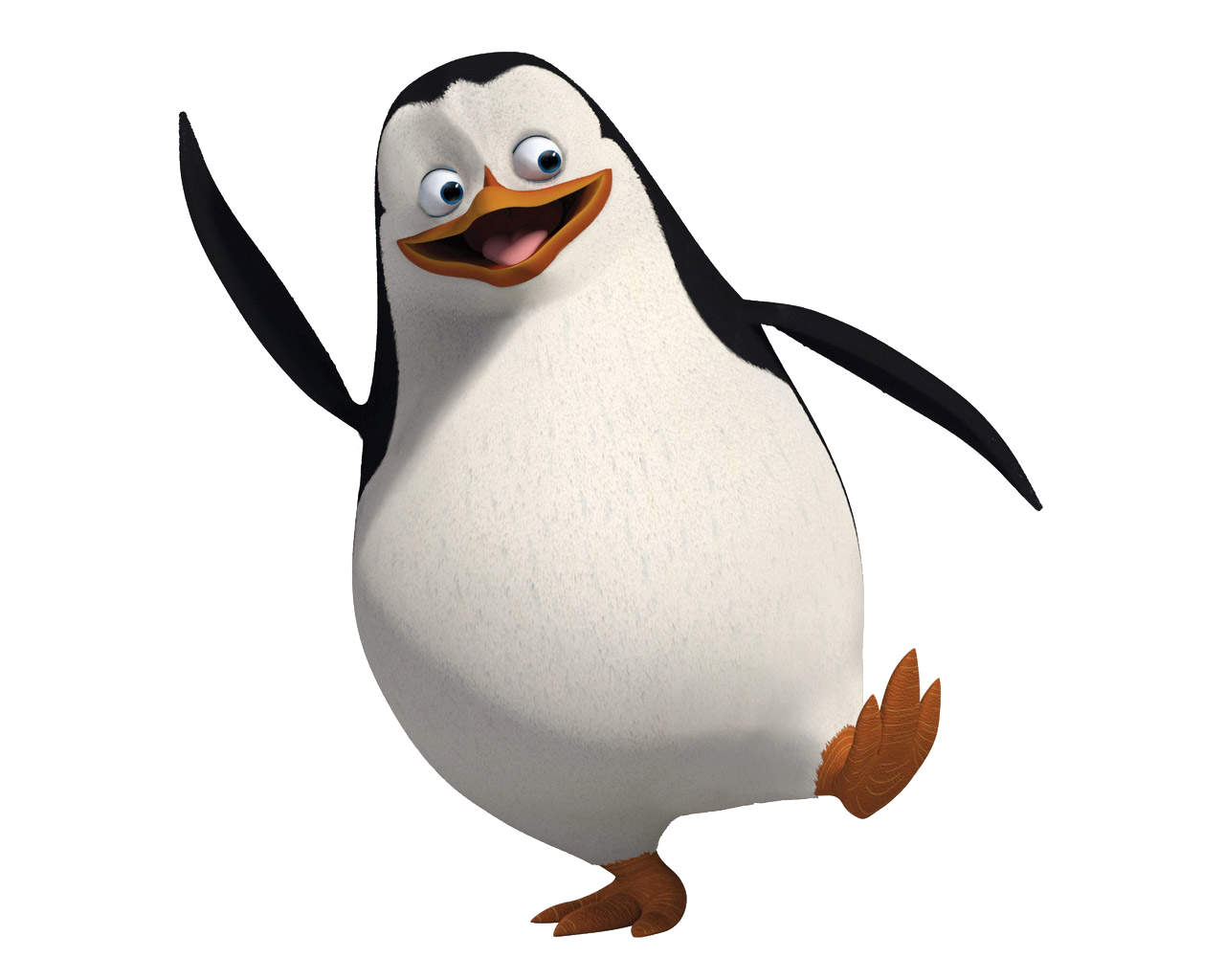 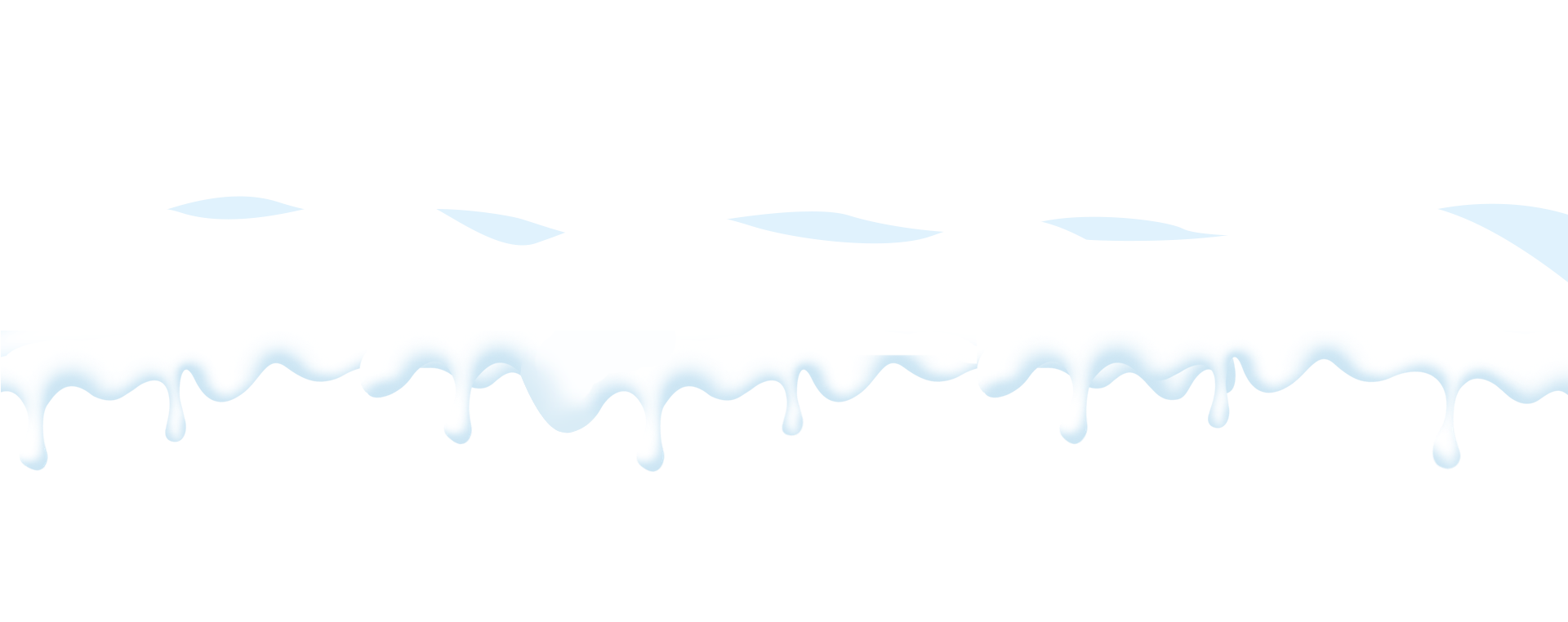 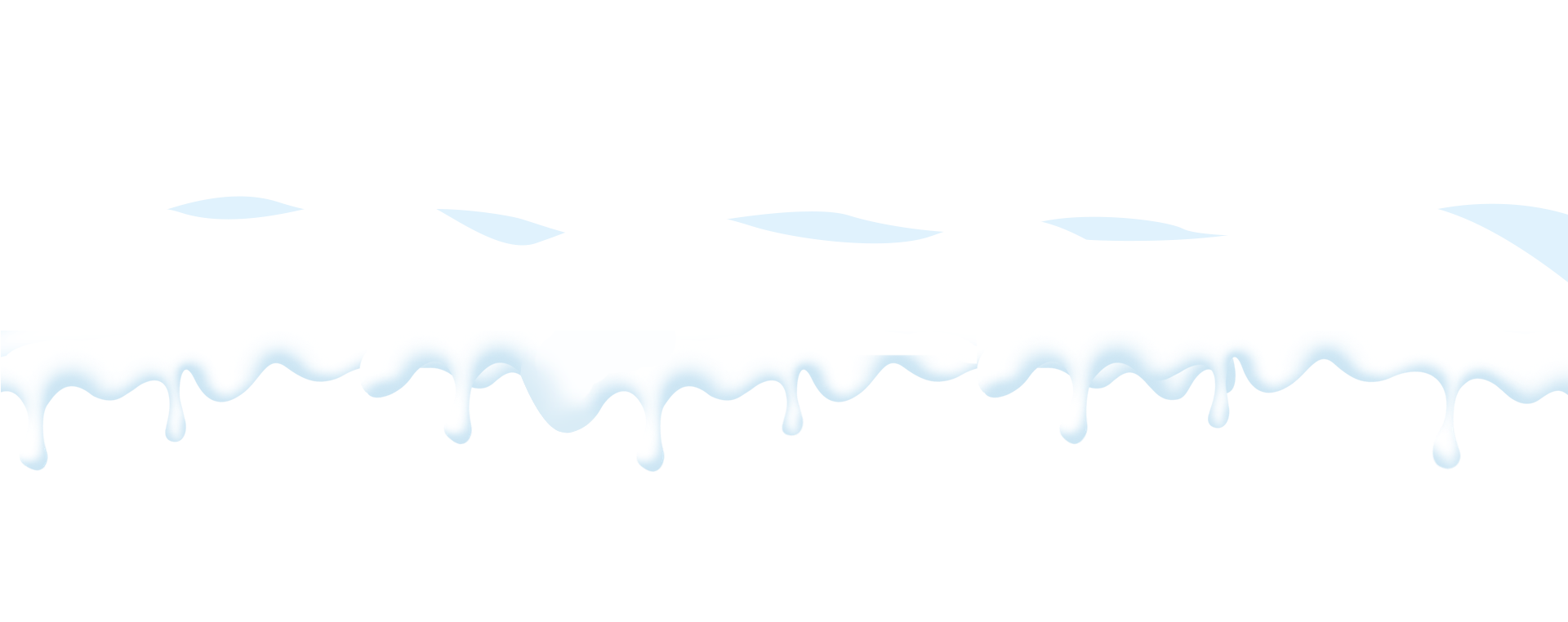 39.6
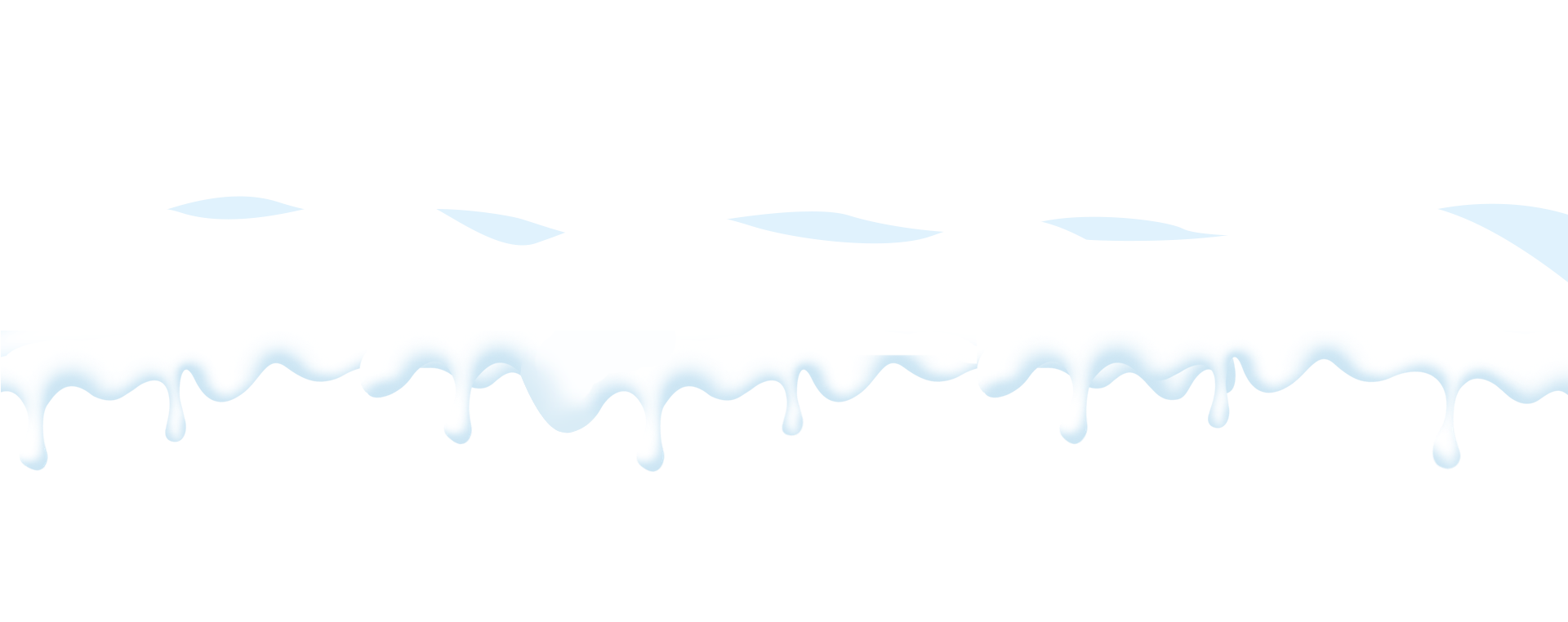 58.14
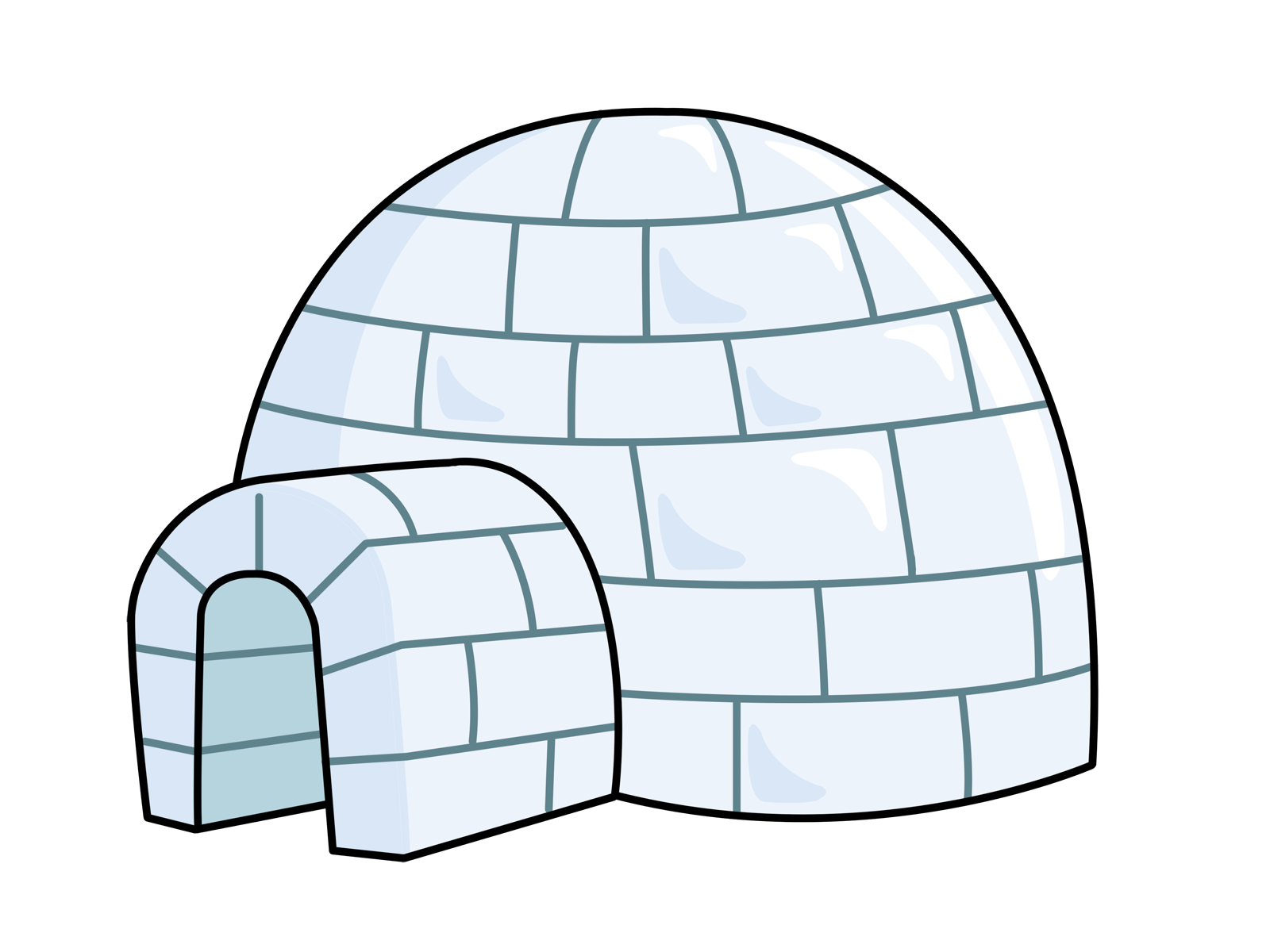 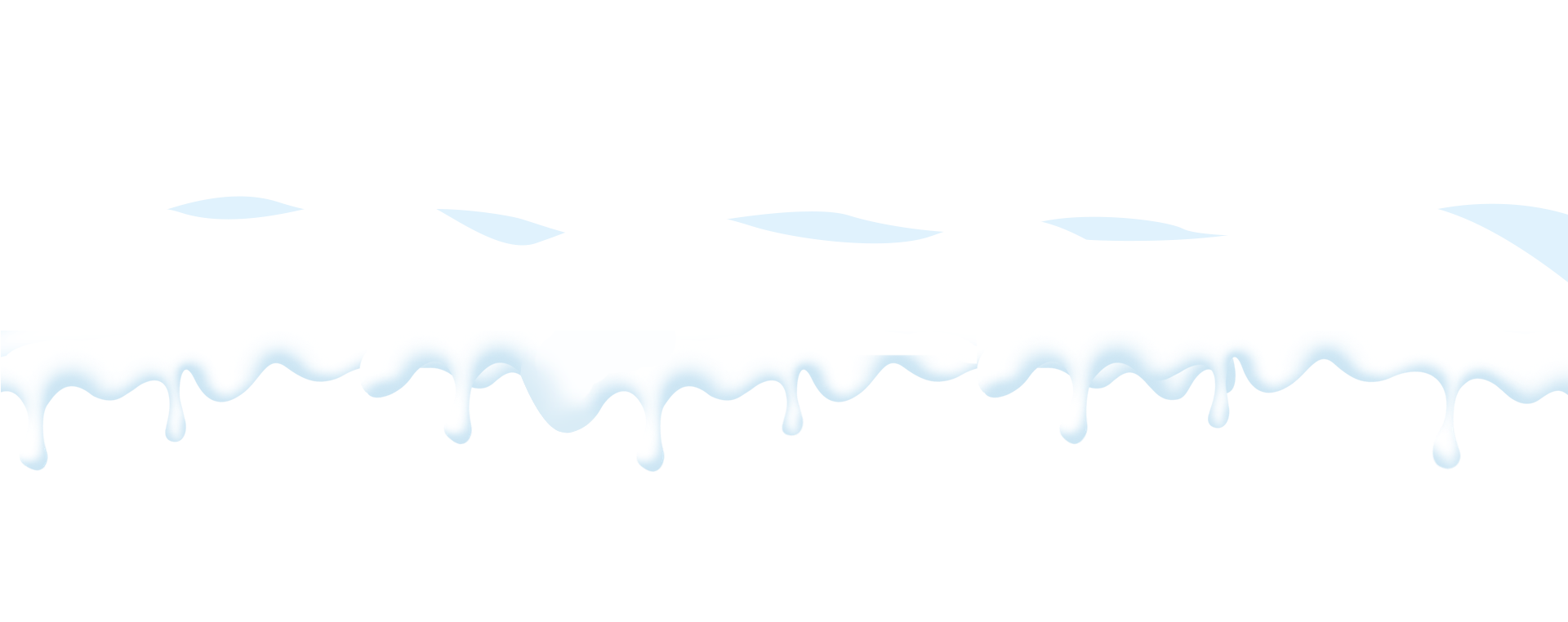 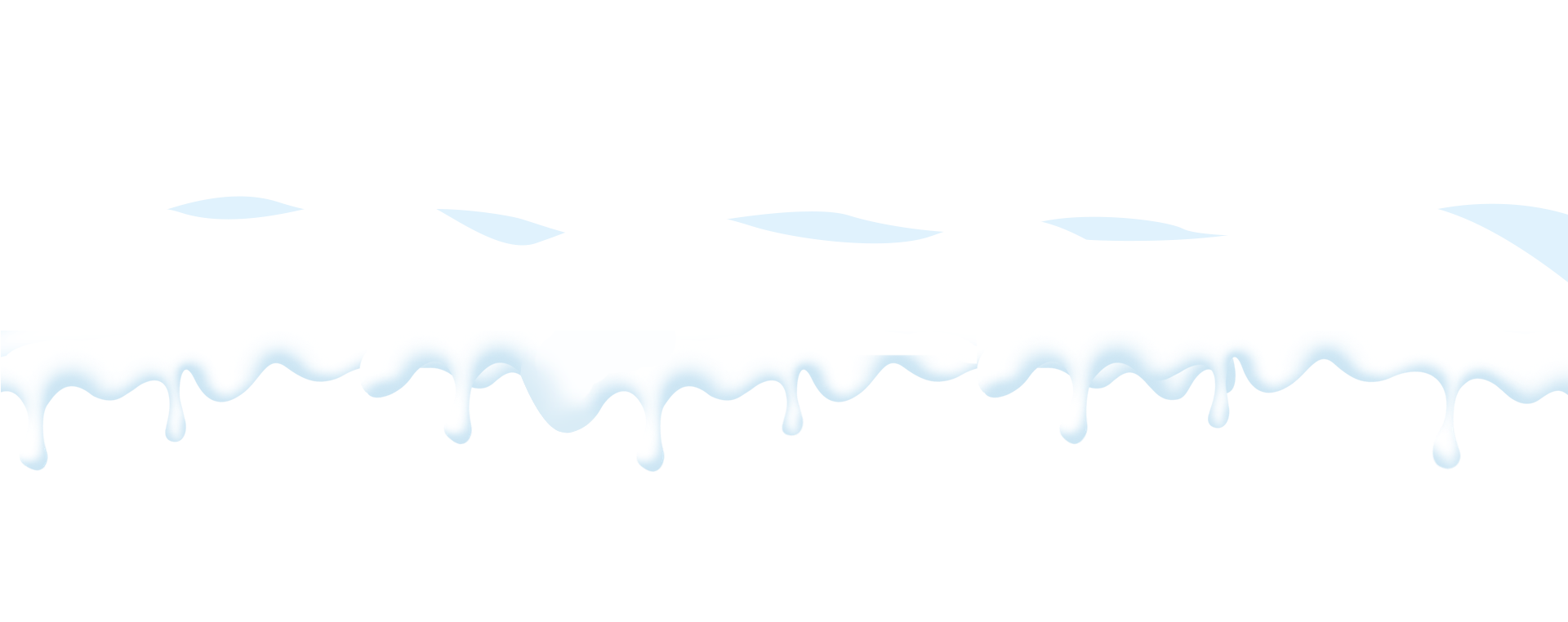 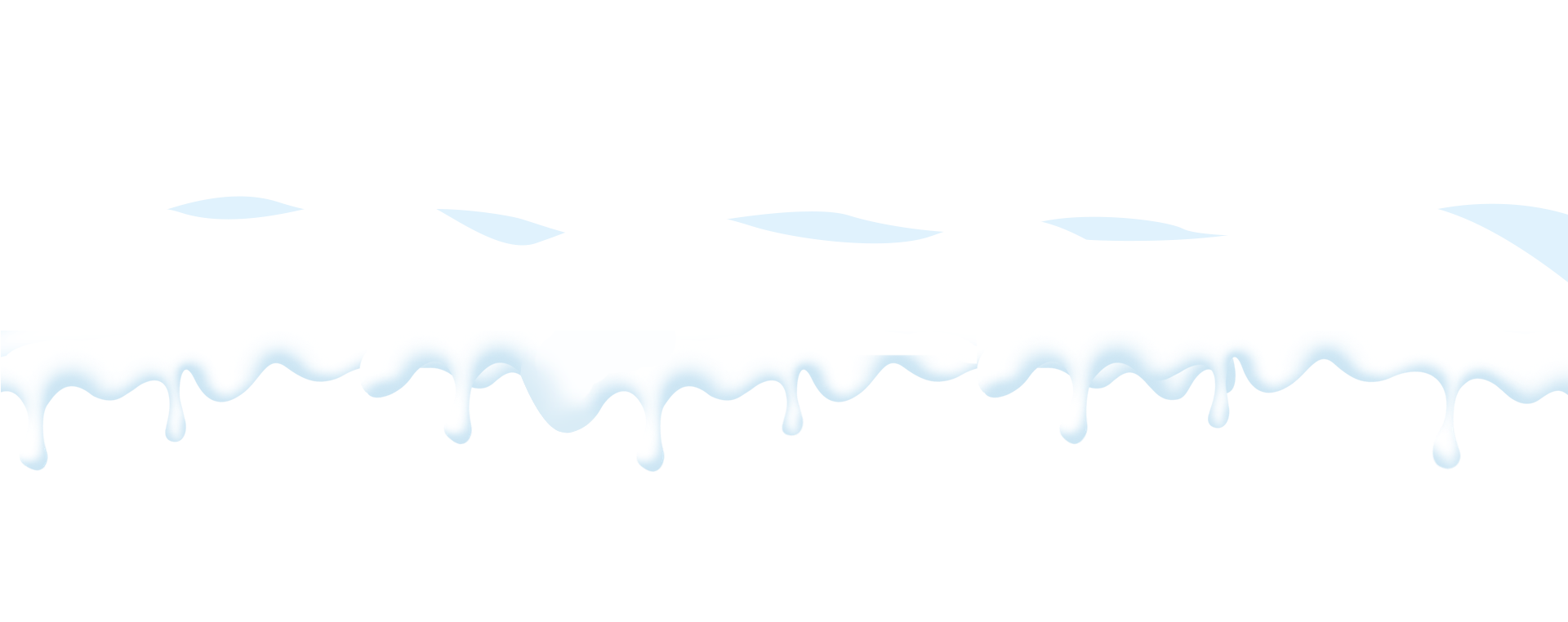 100.4
التالي
6
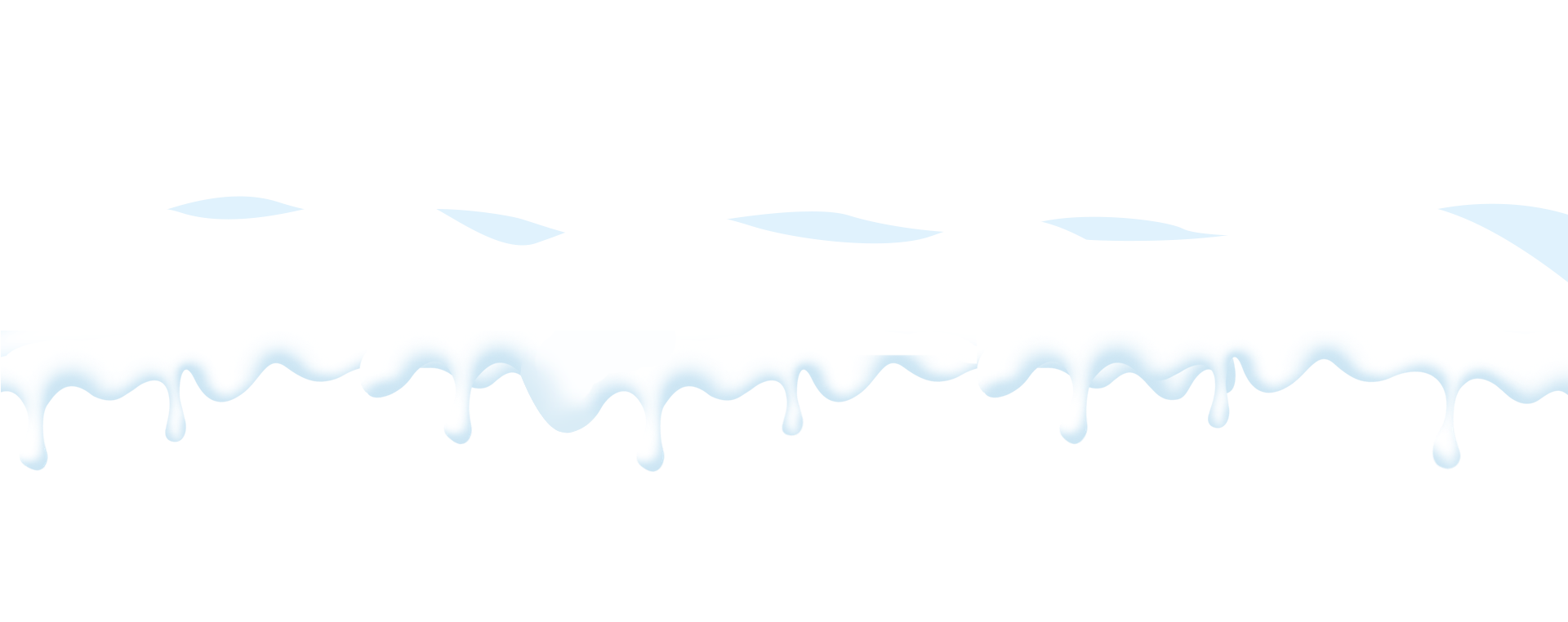 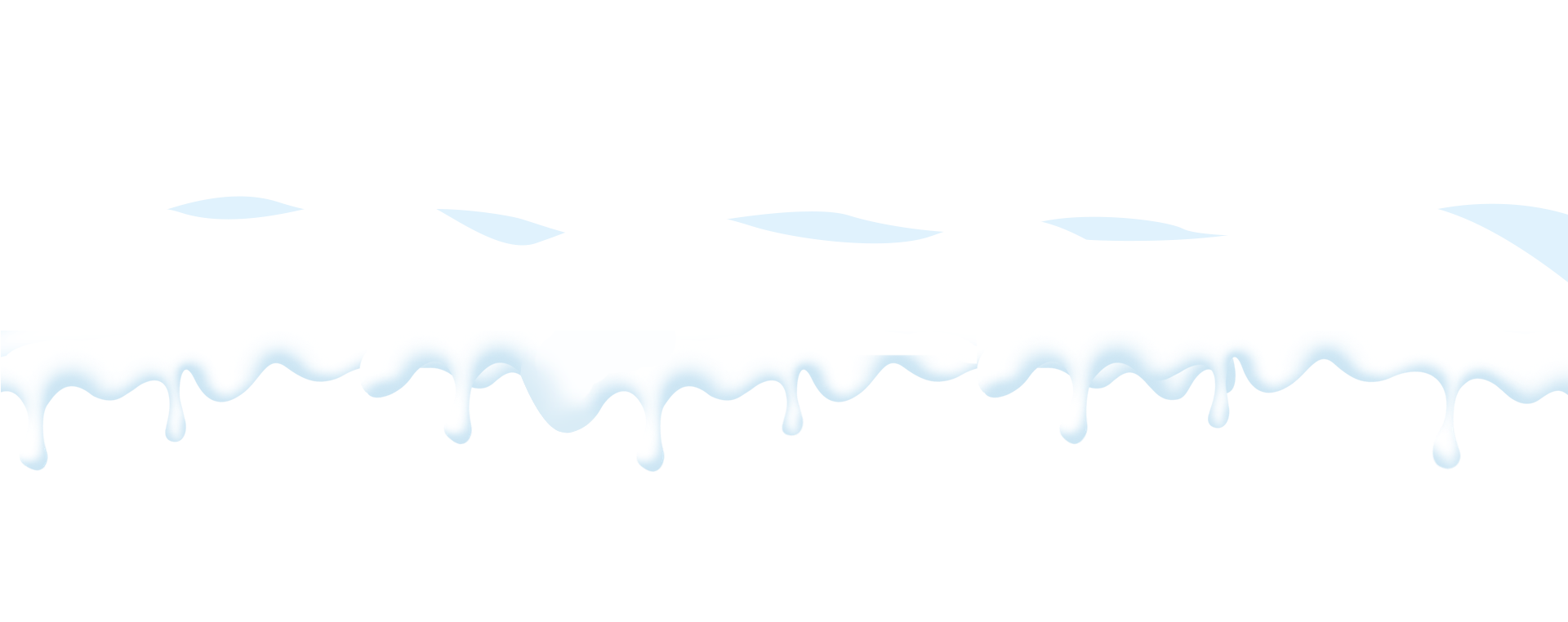 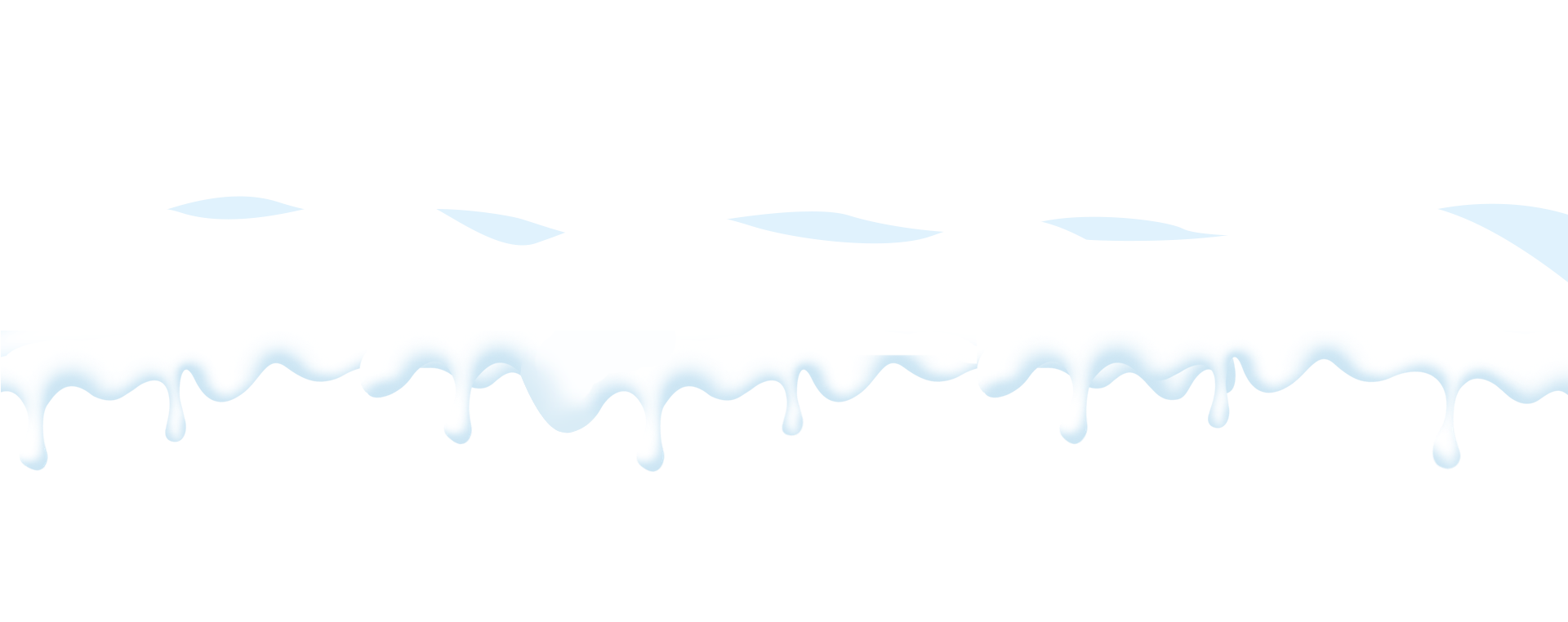 90 ـــ 13.5 =
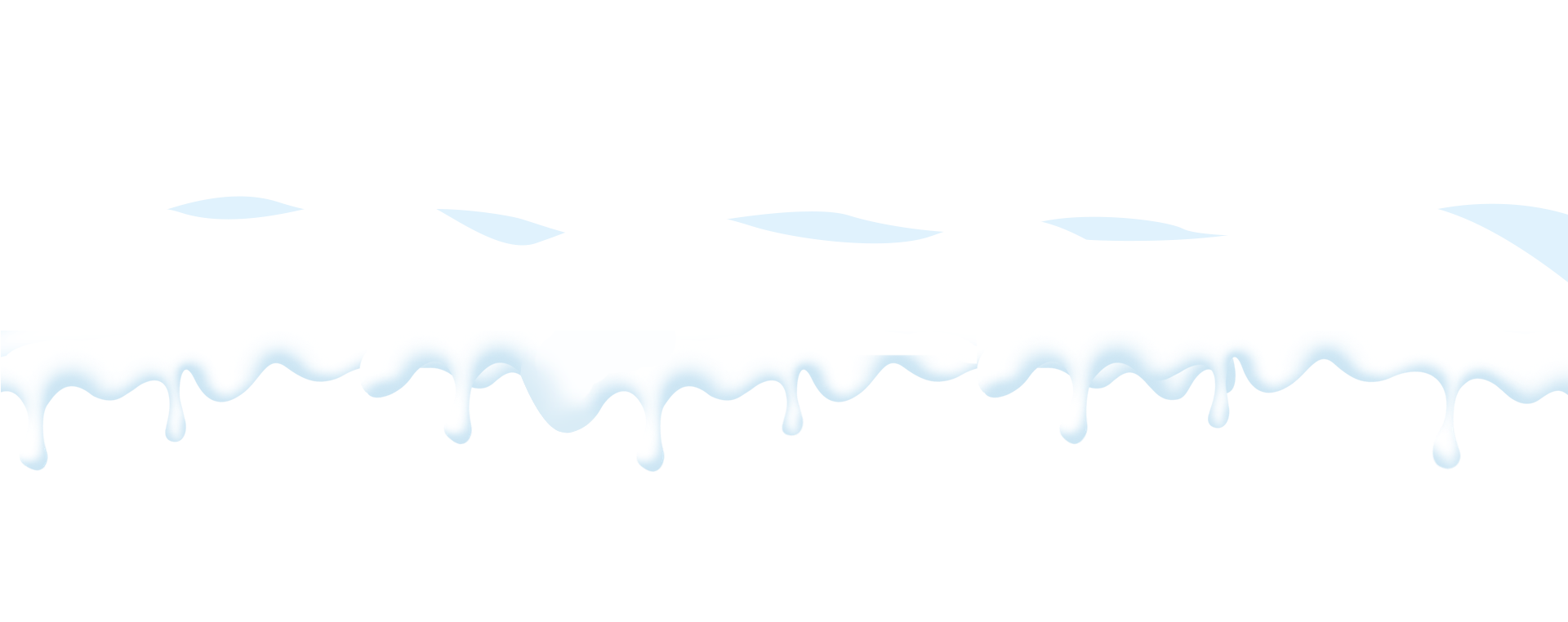 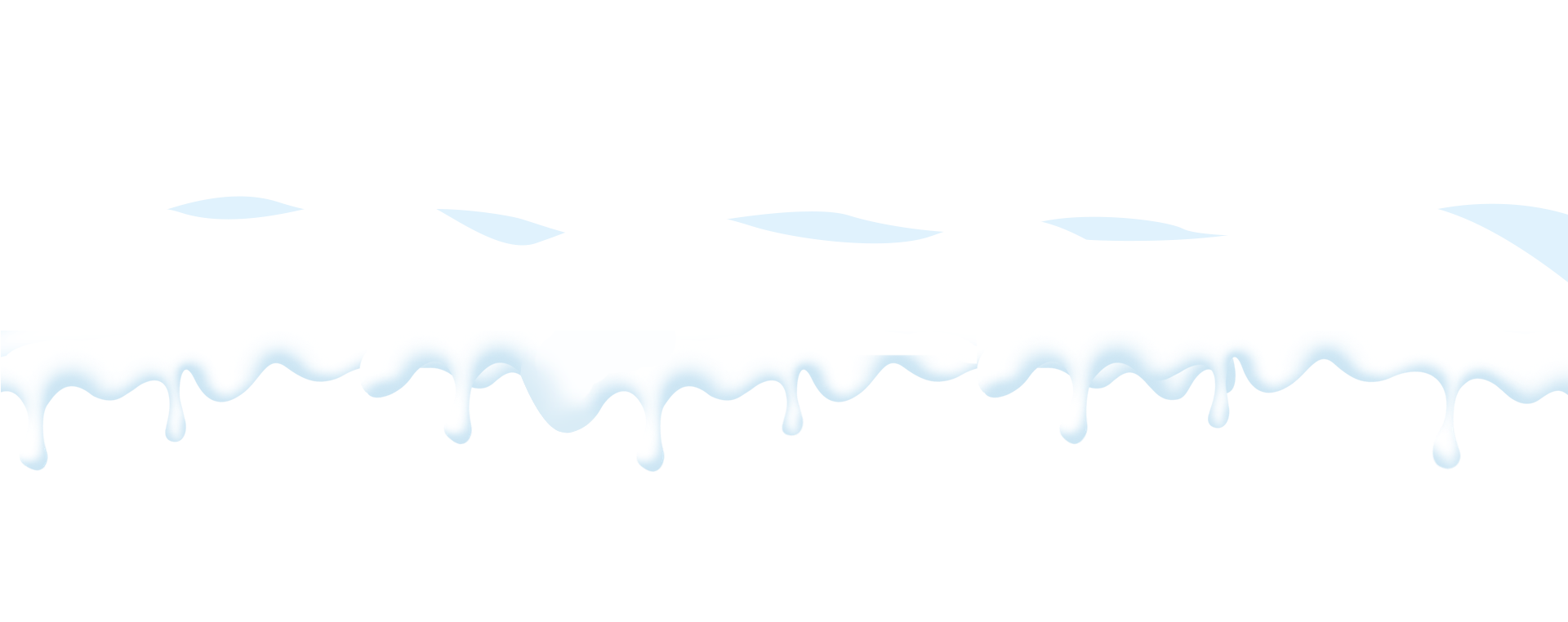 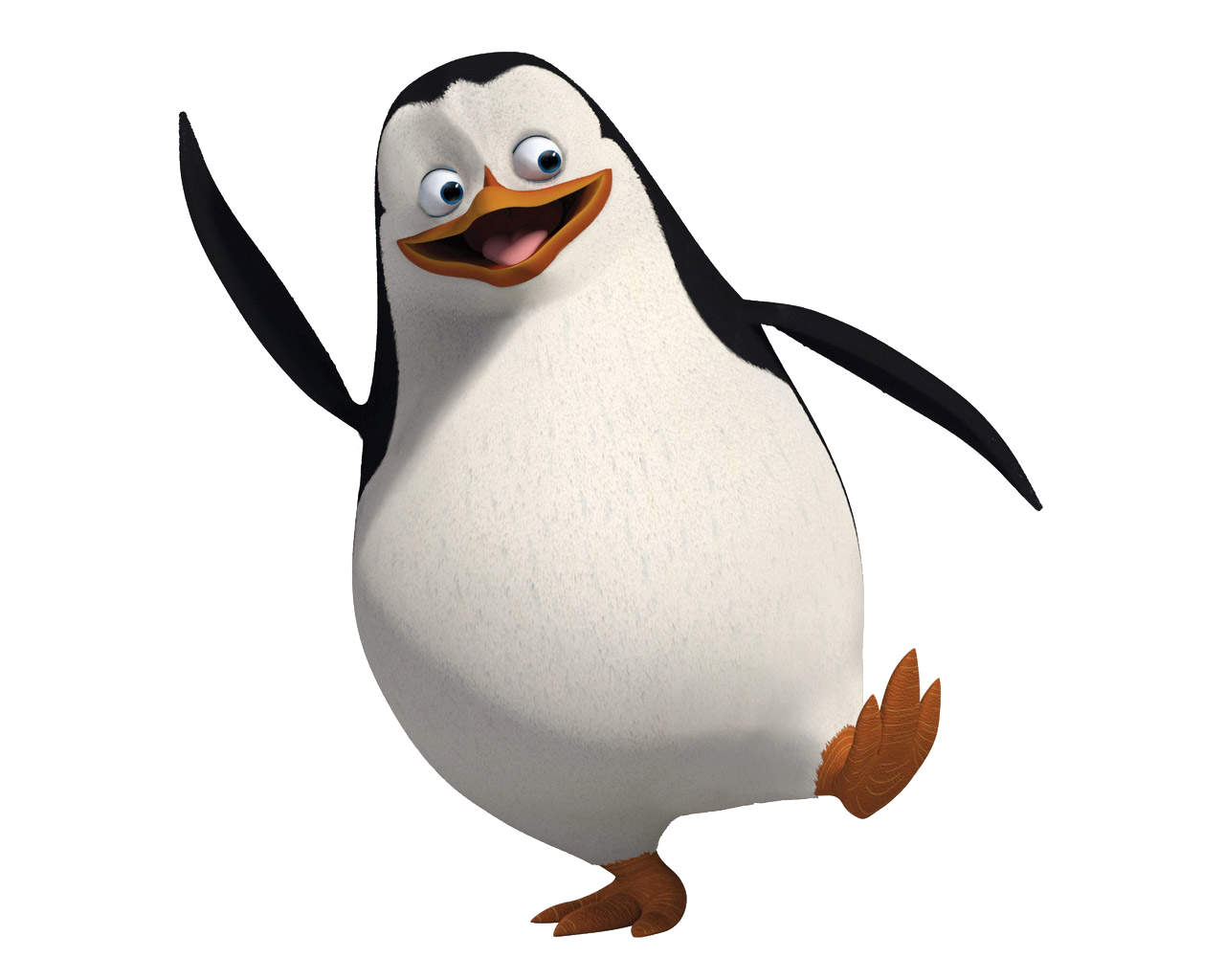 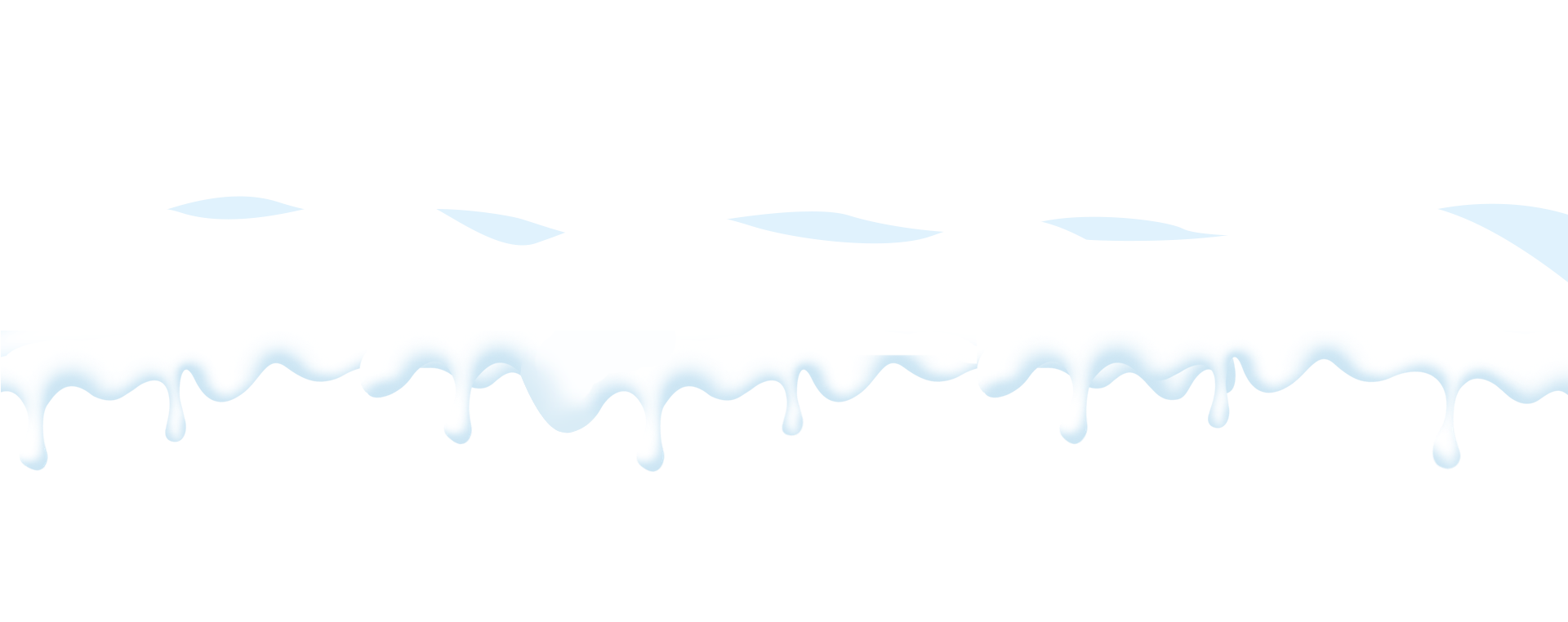 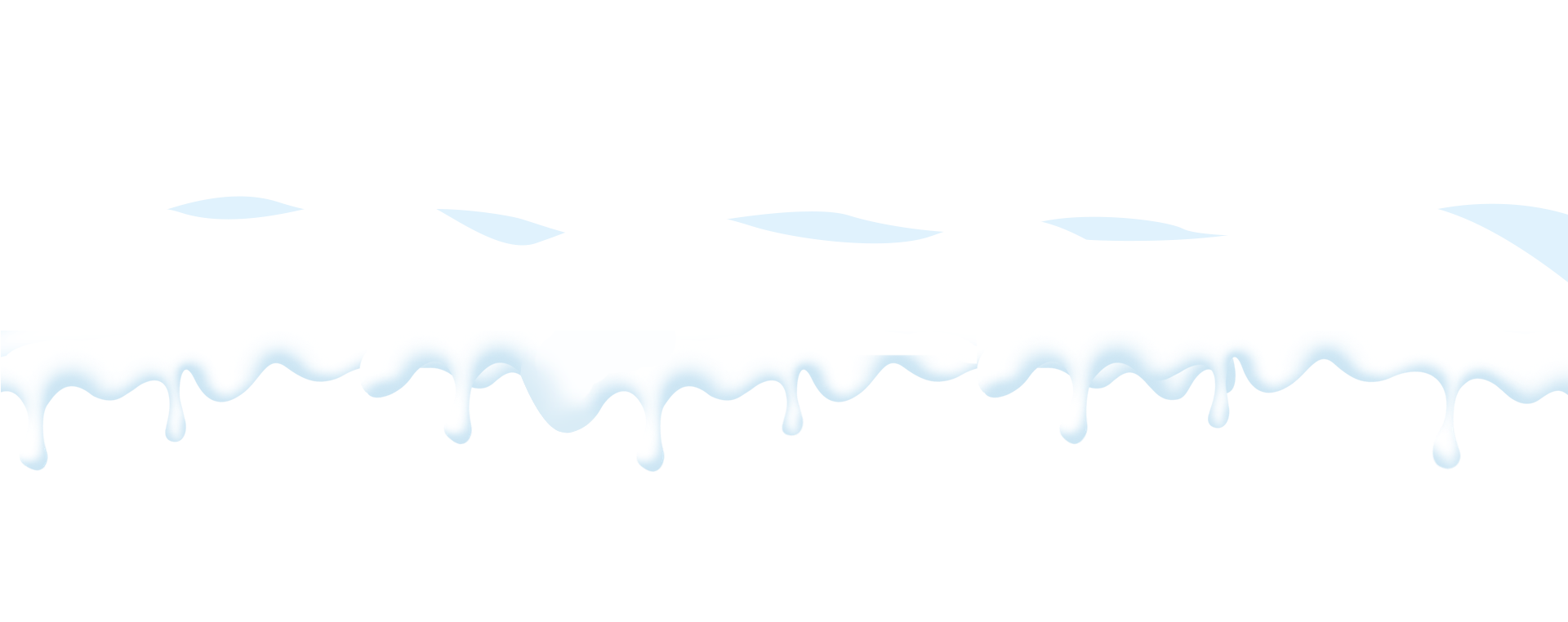 93.5
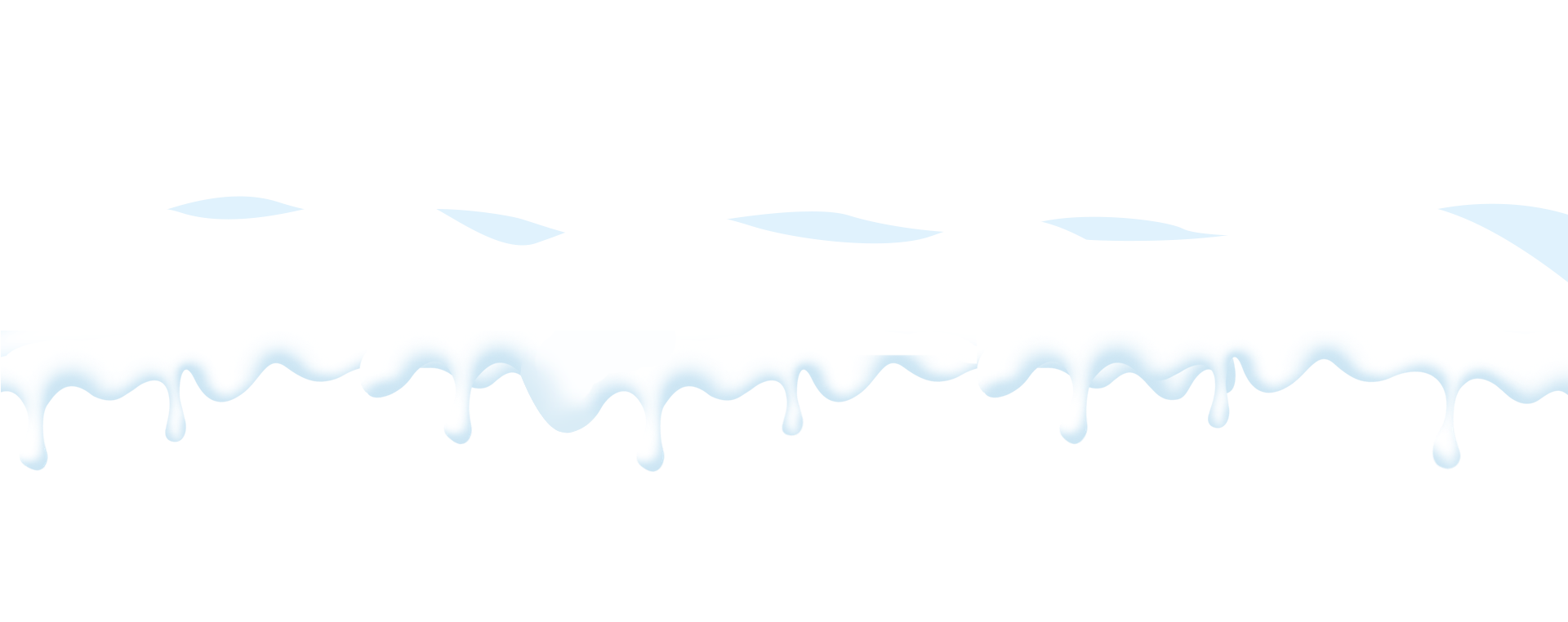 70
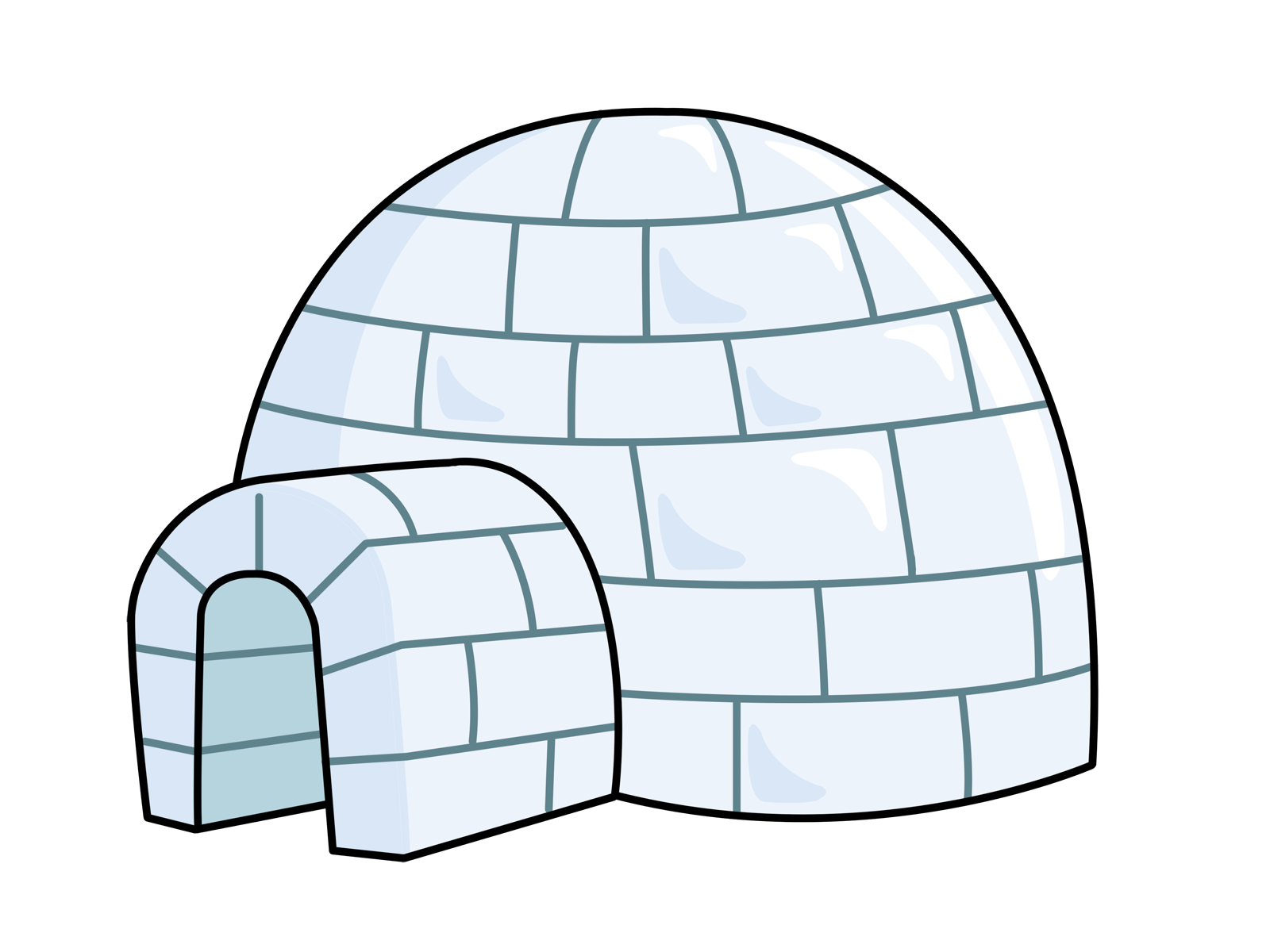 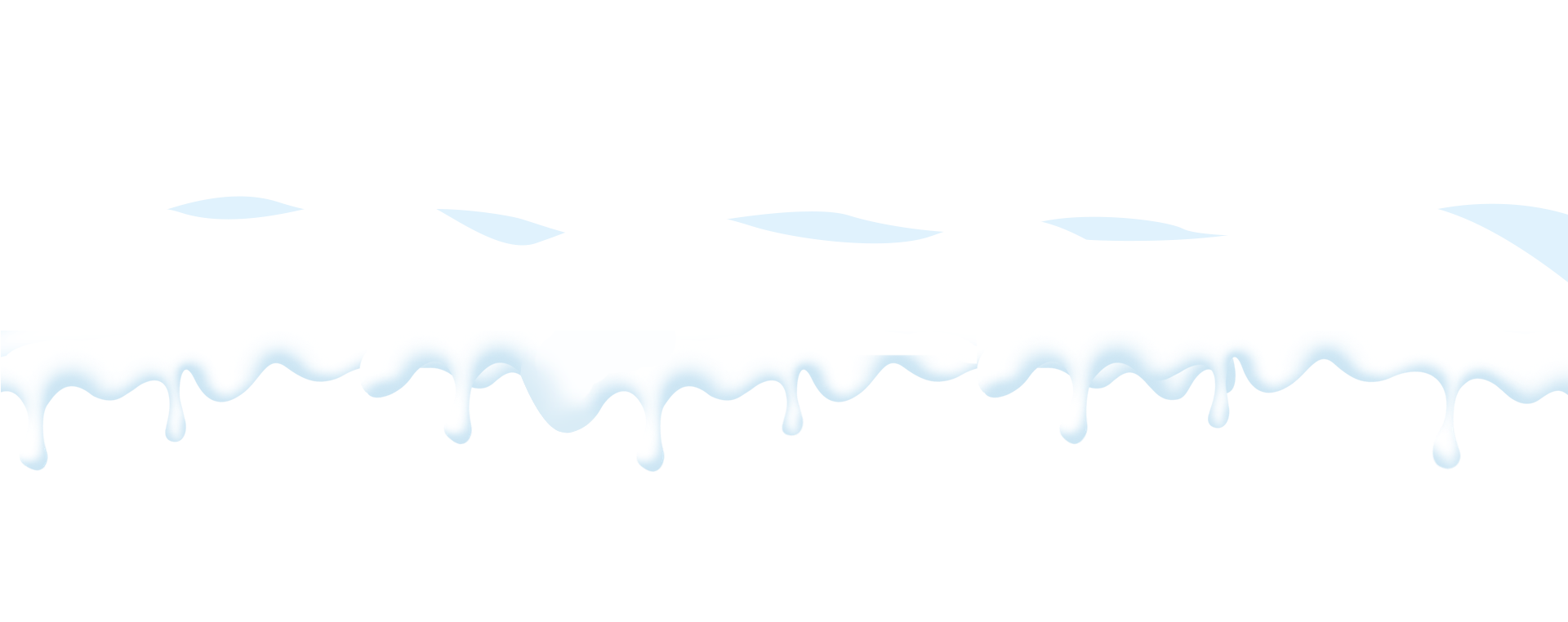 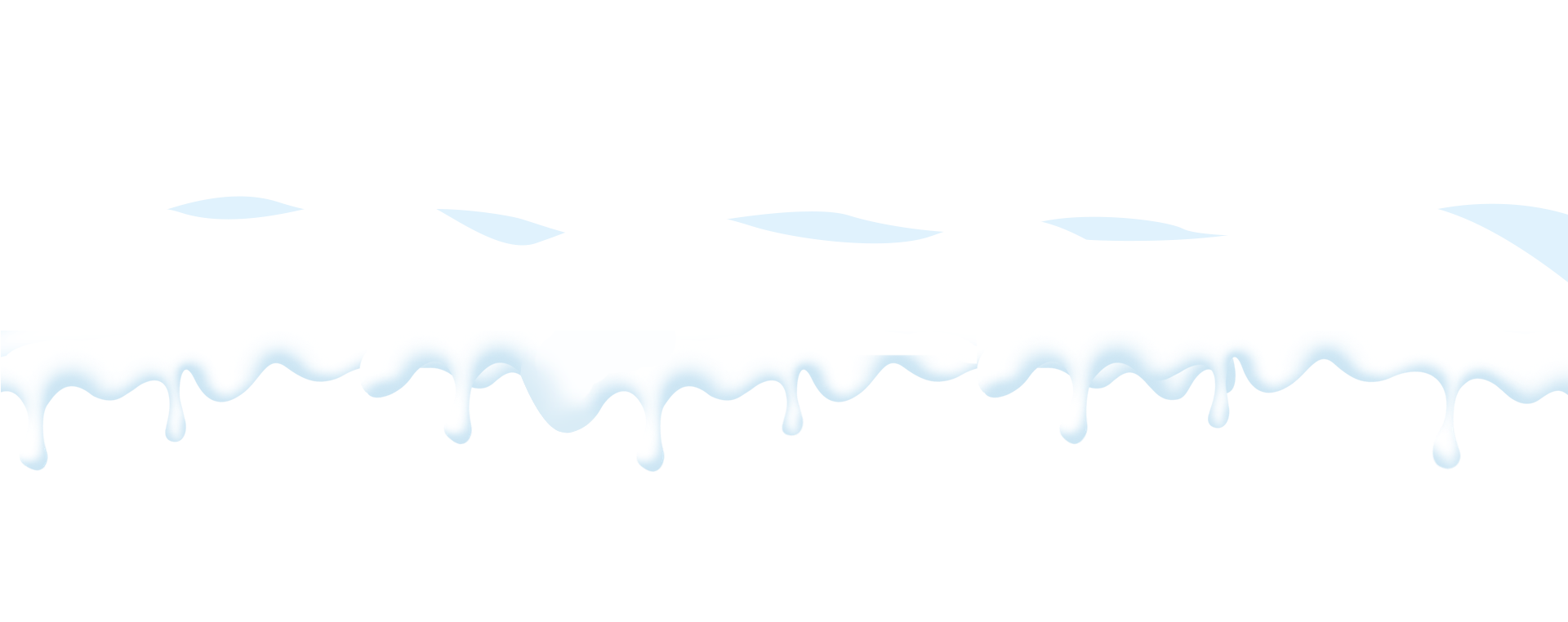 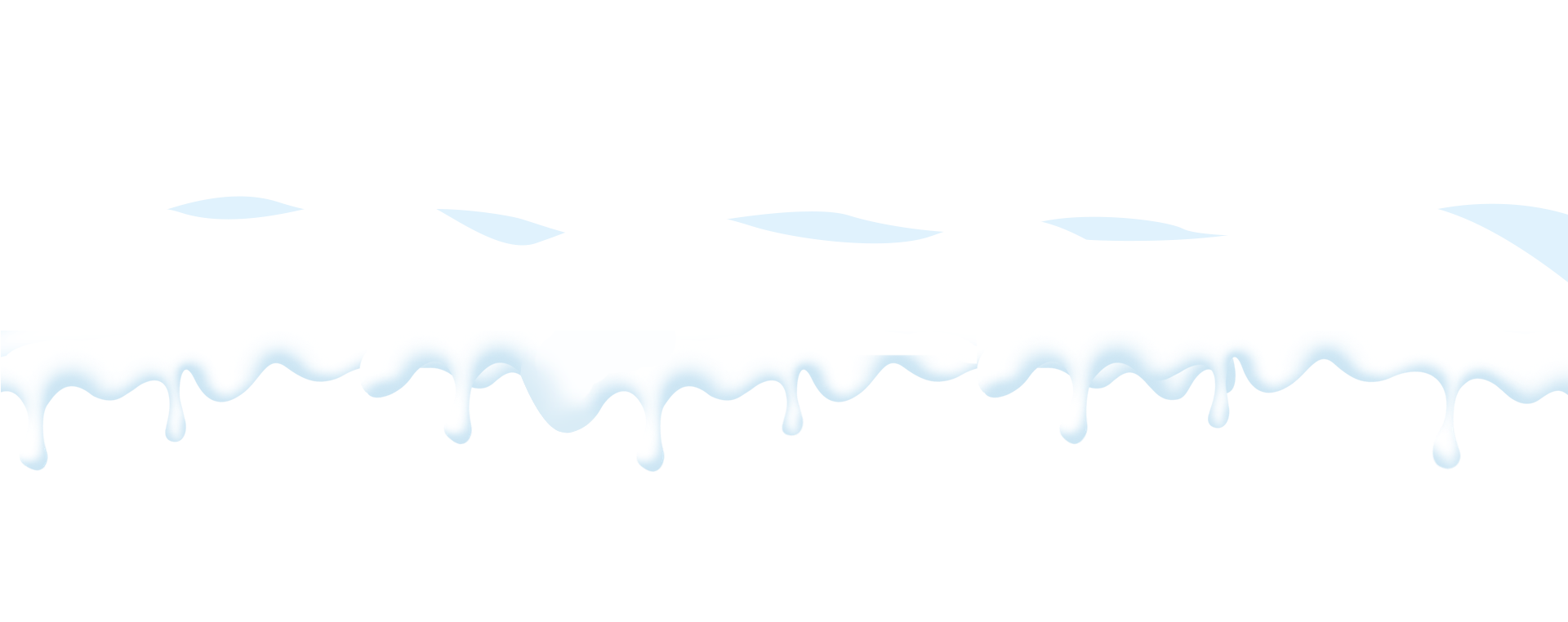 76.5
التالي
7
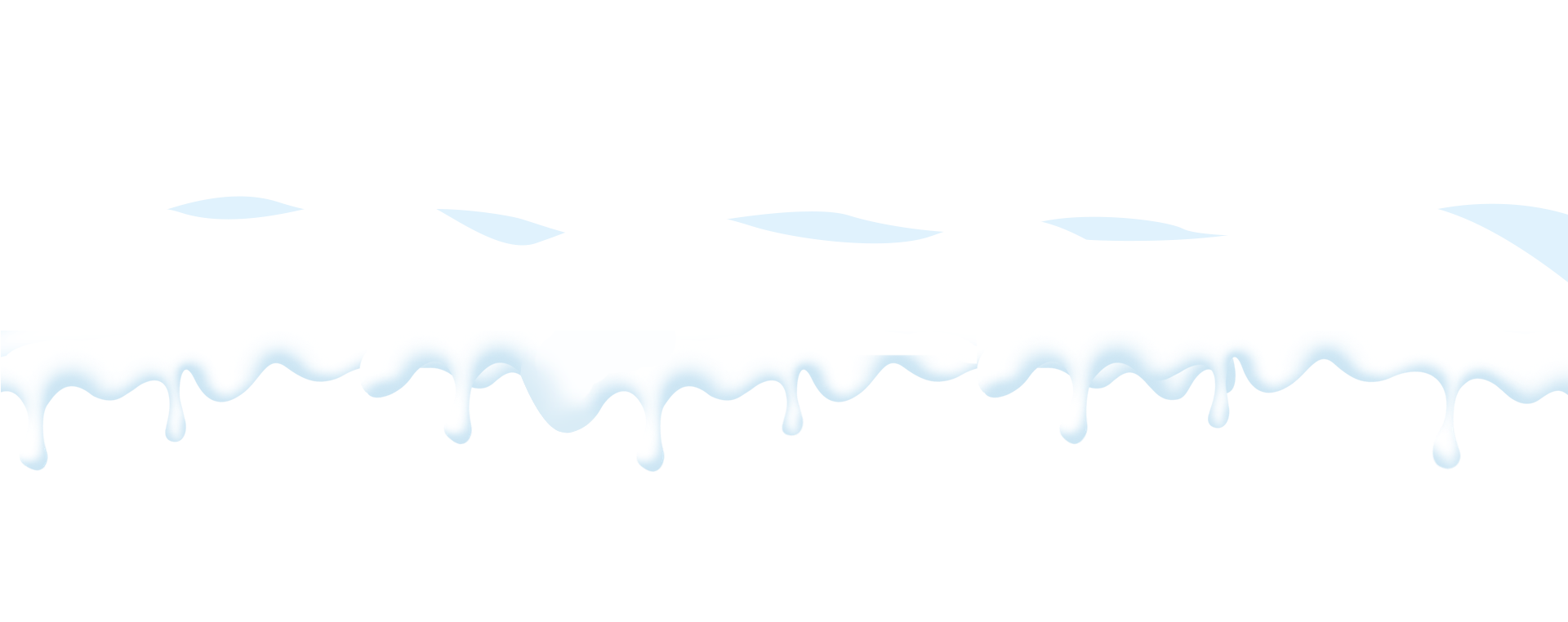 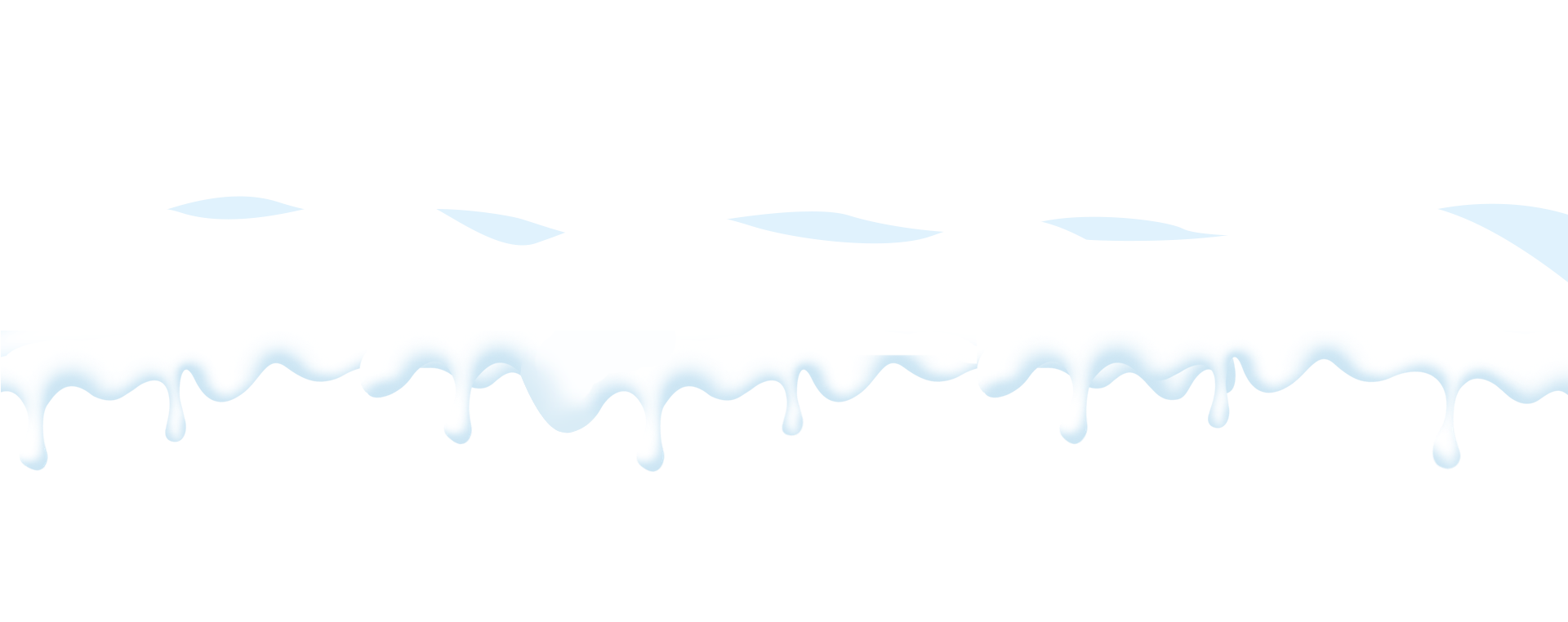 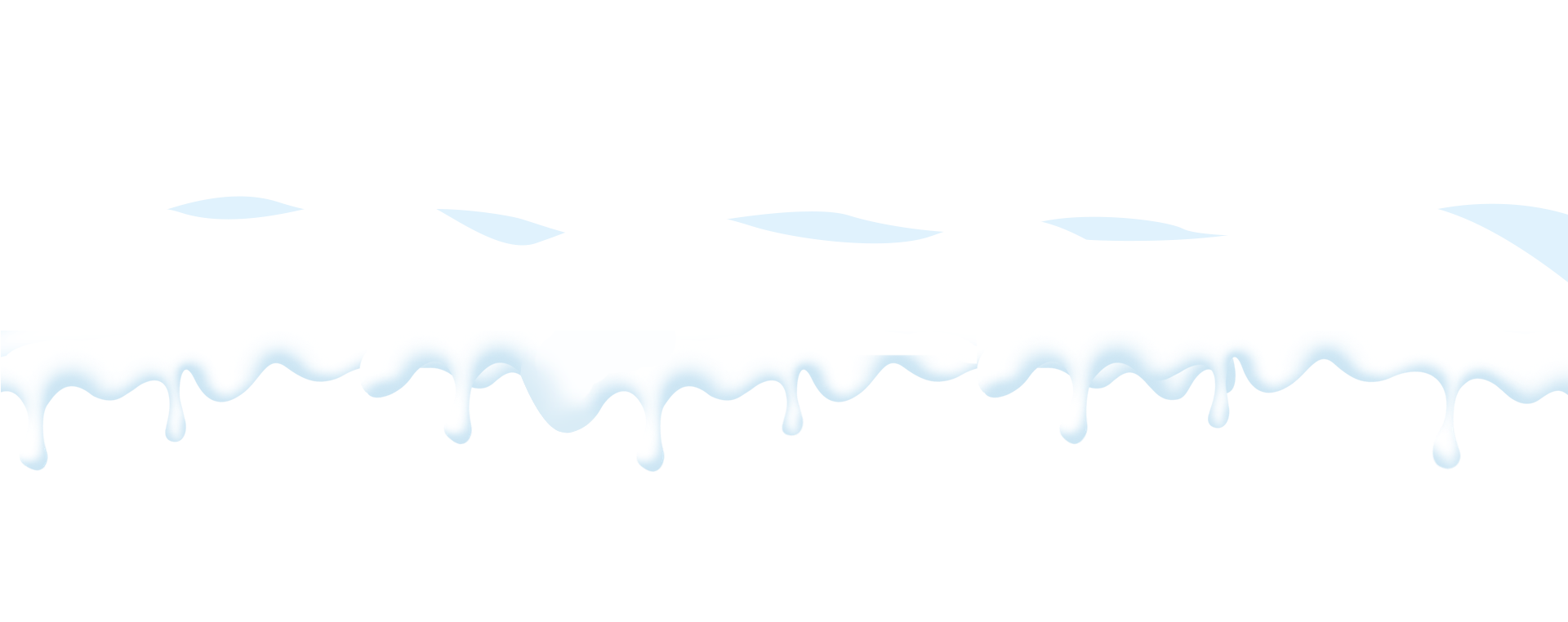 135 ÷ 10 =
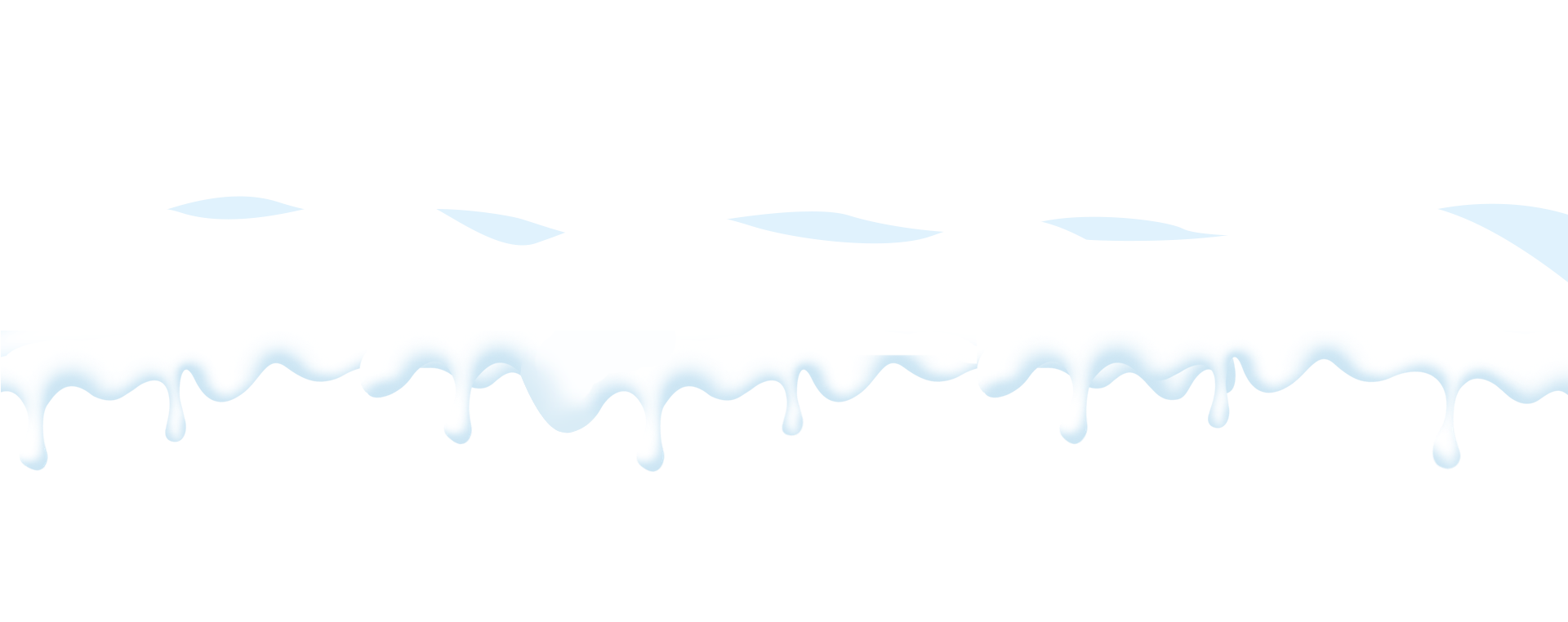 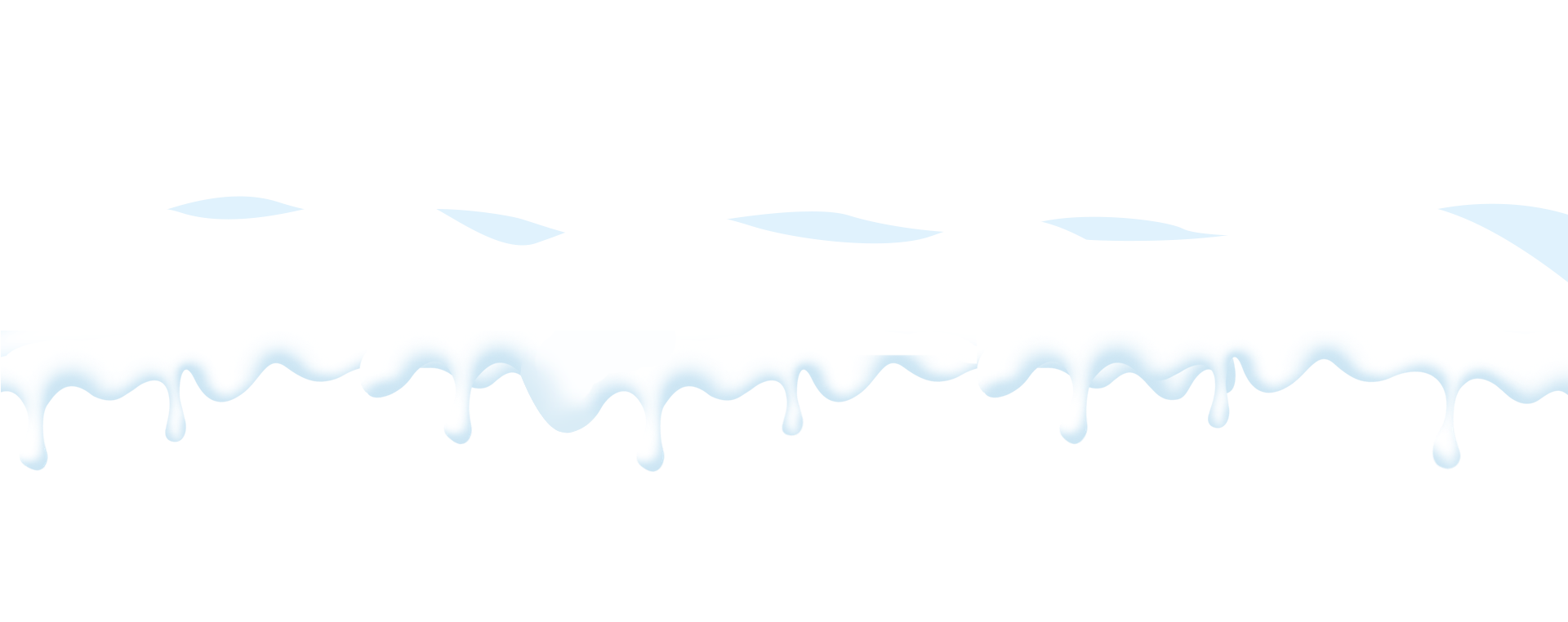 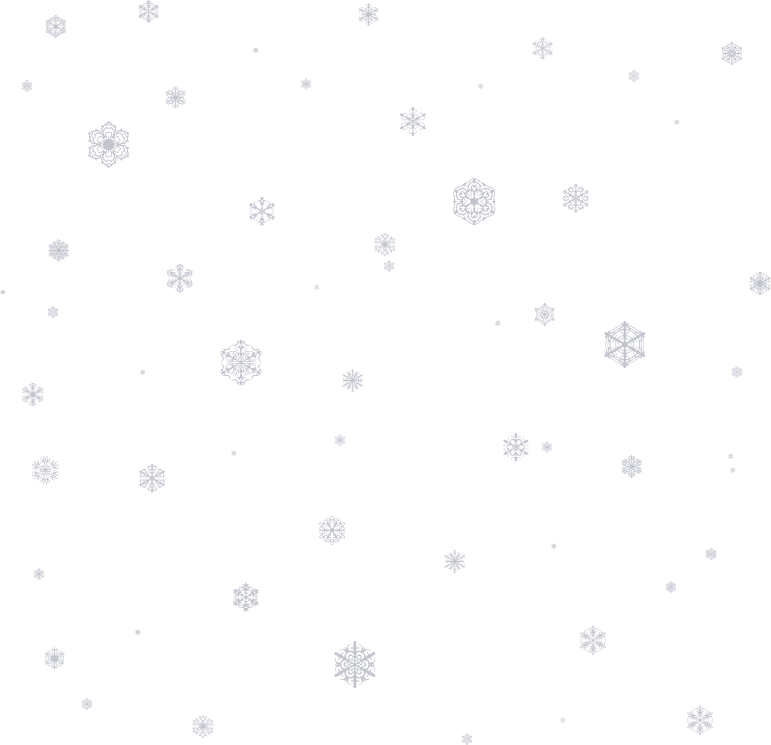 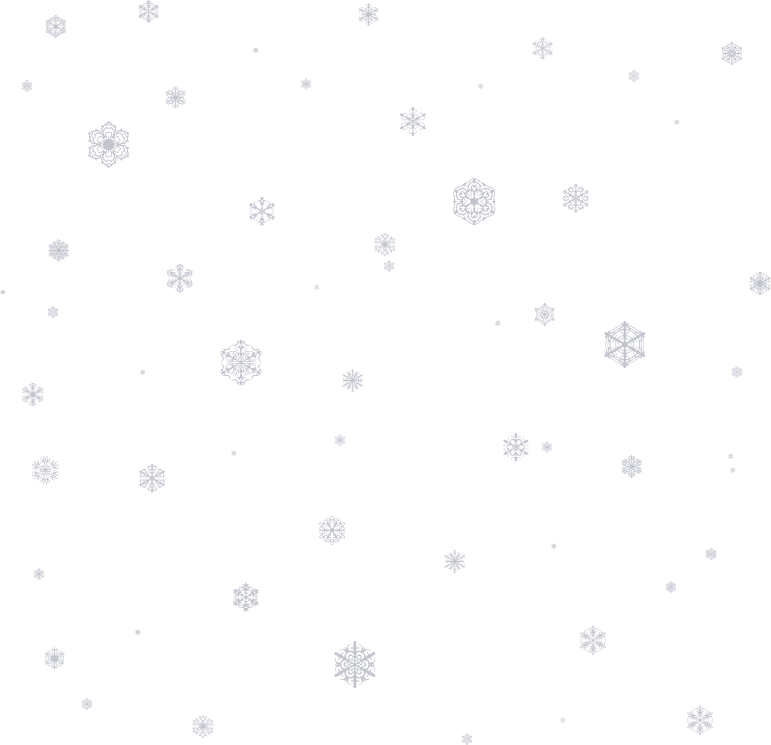 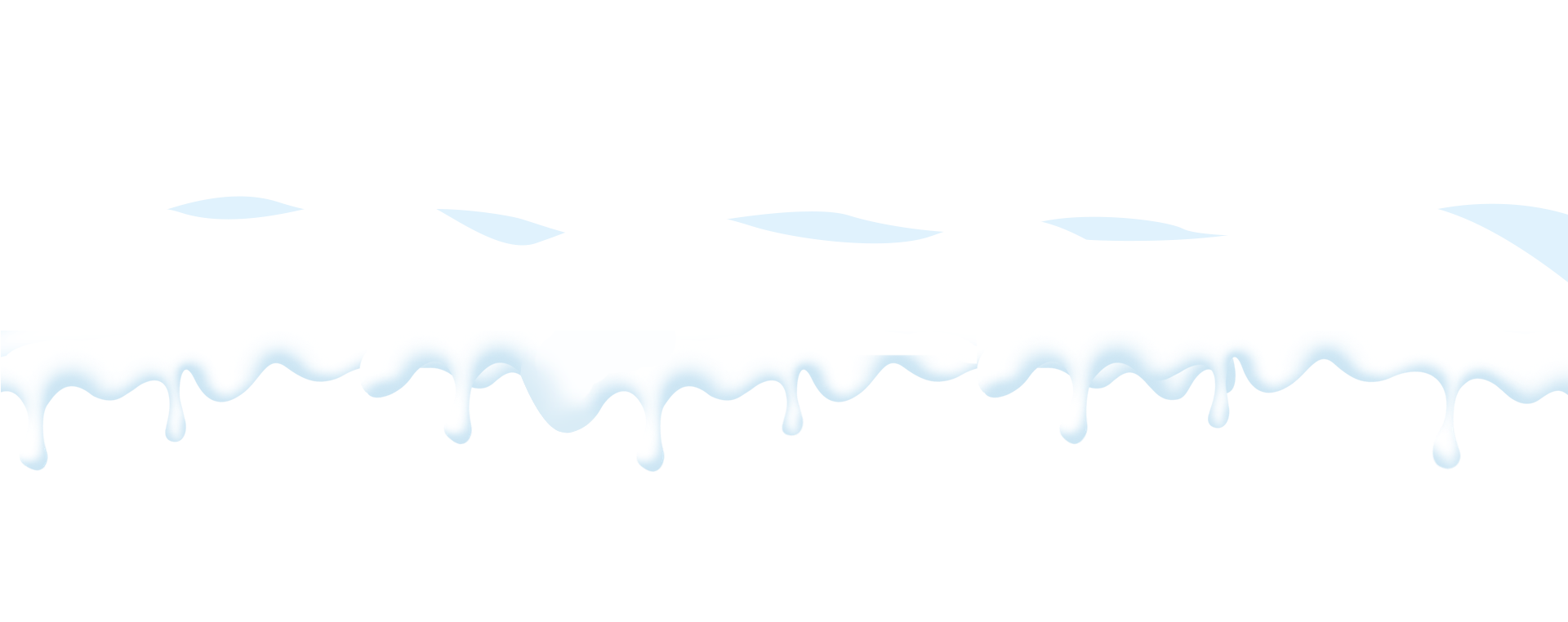 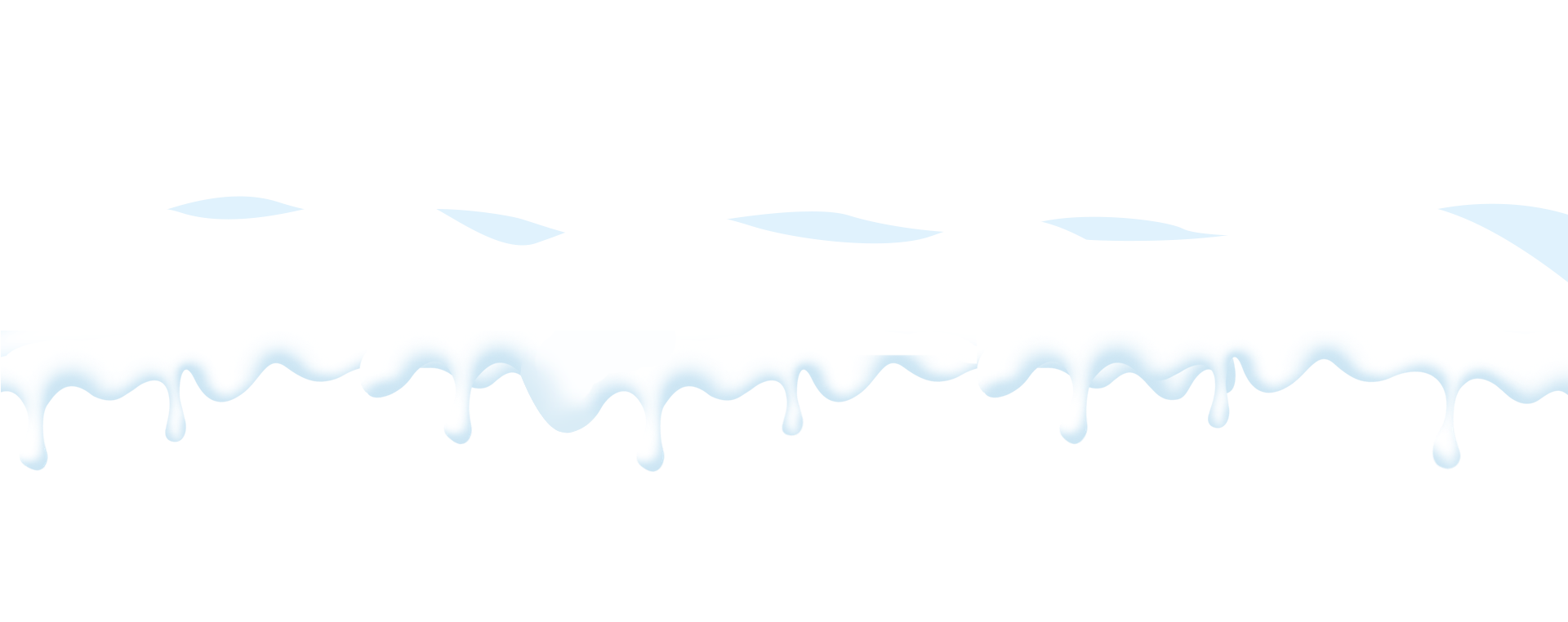 1.35
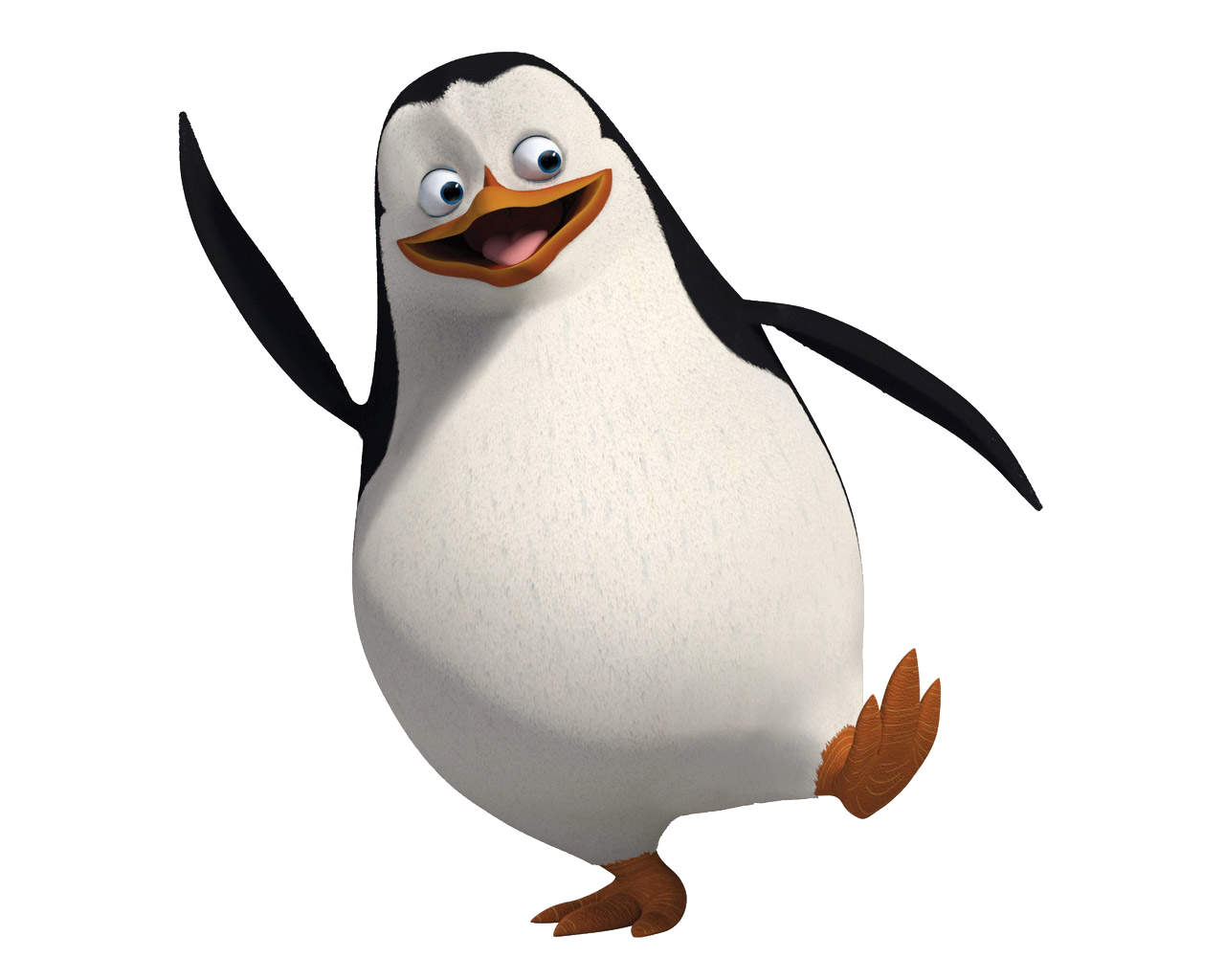 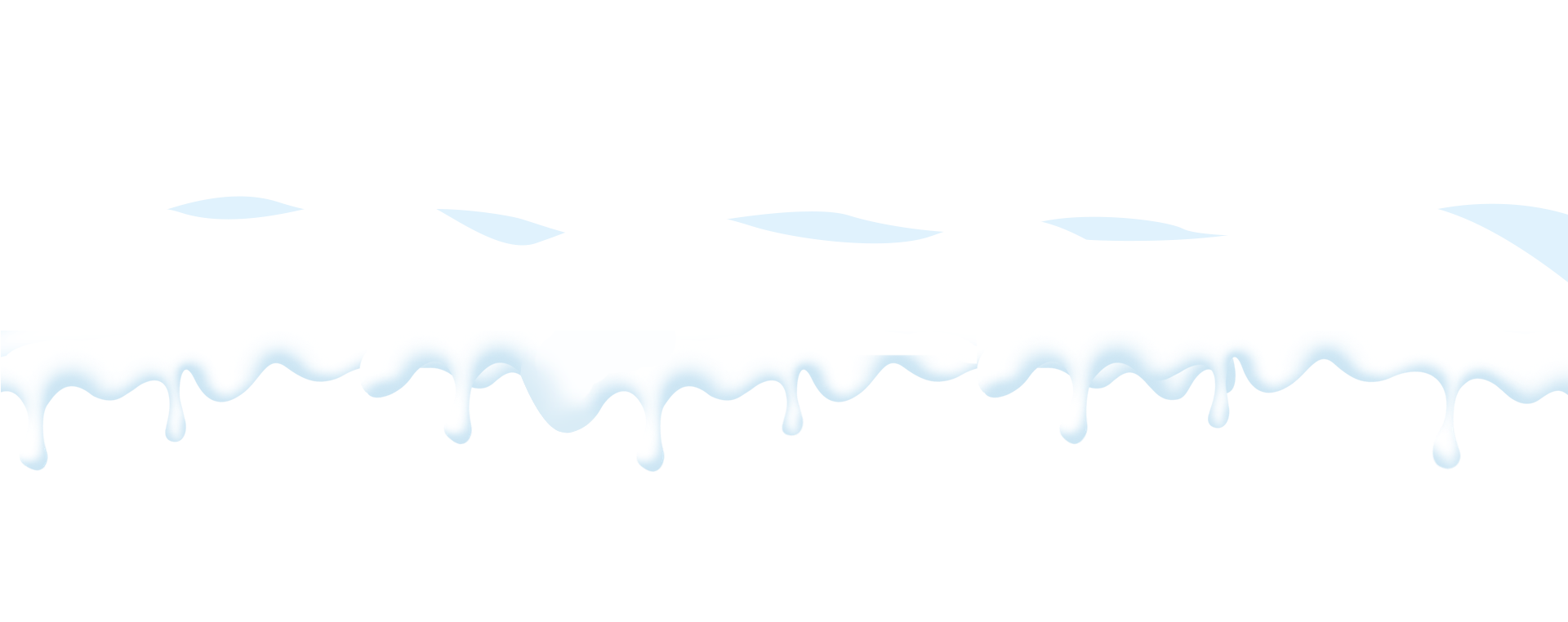 13.5
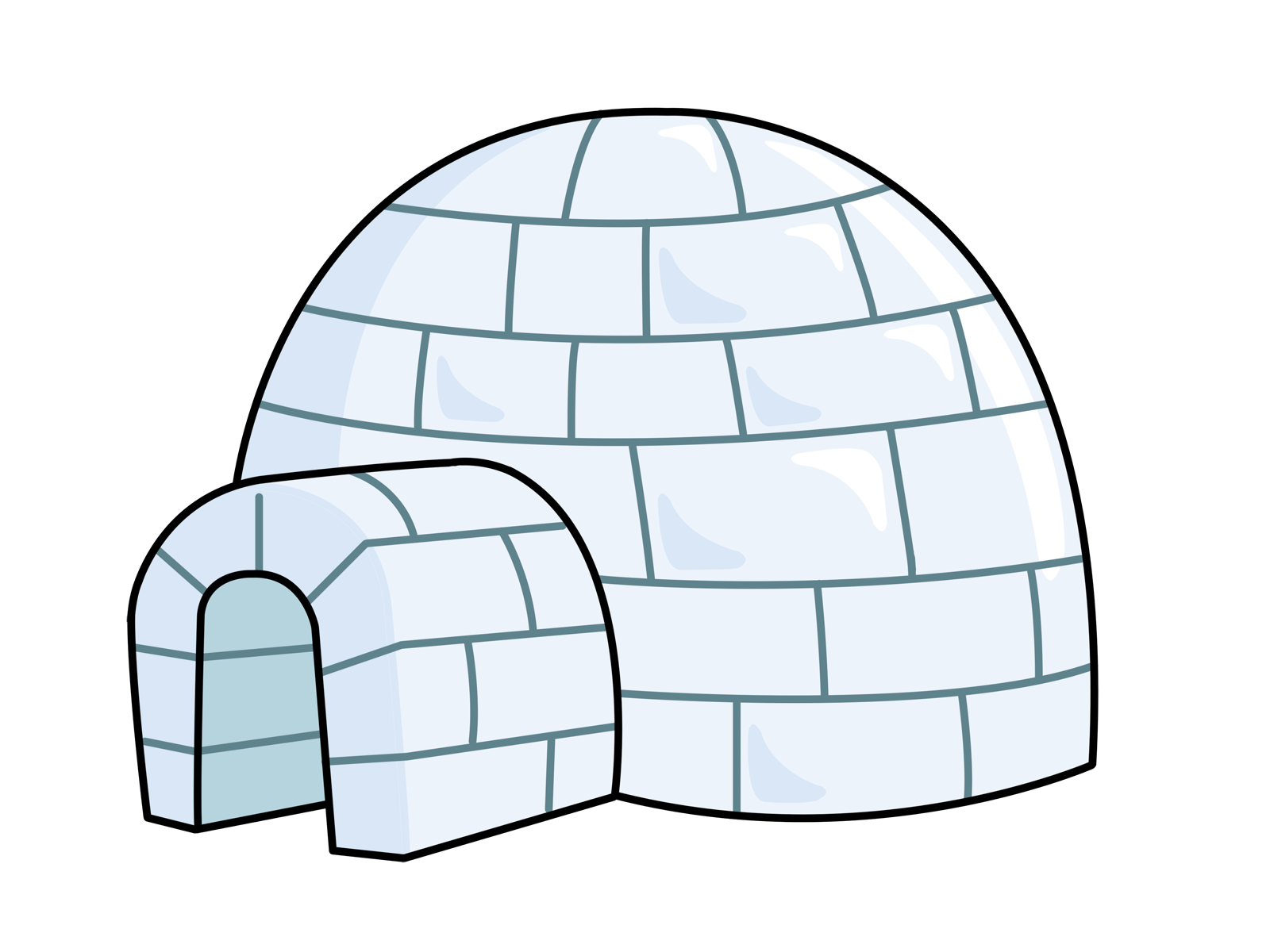 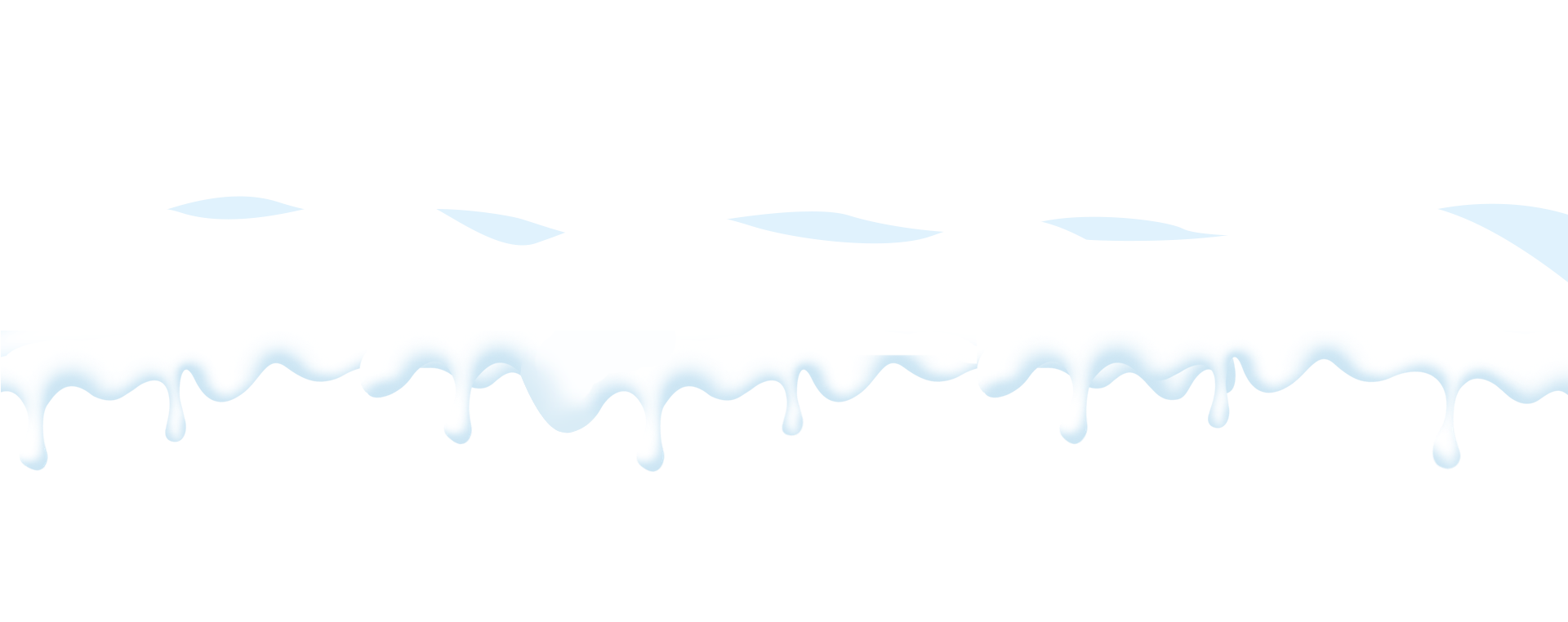 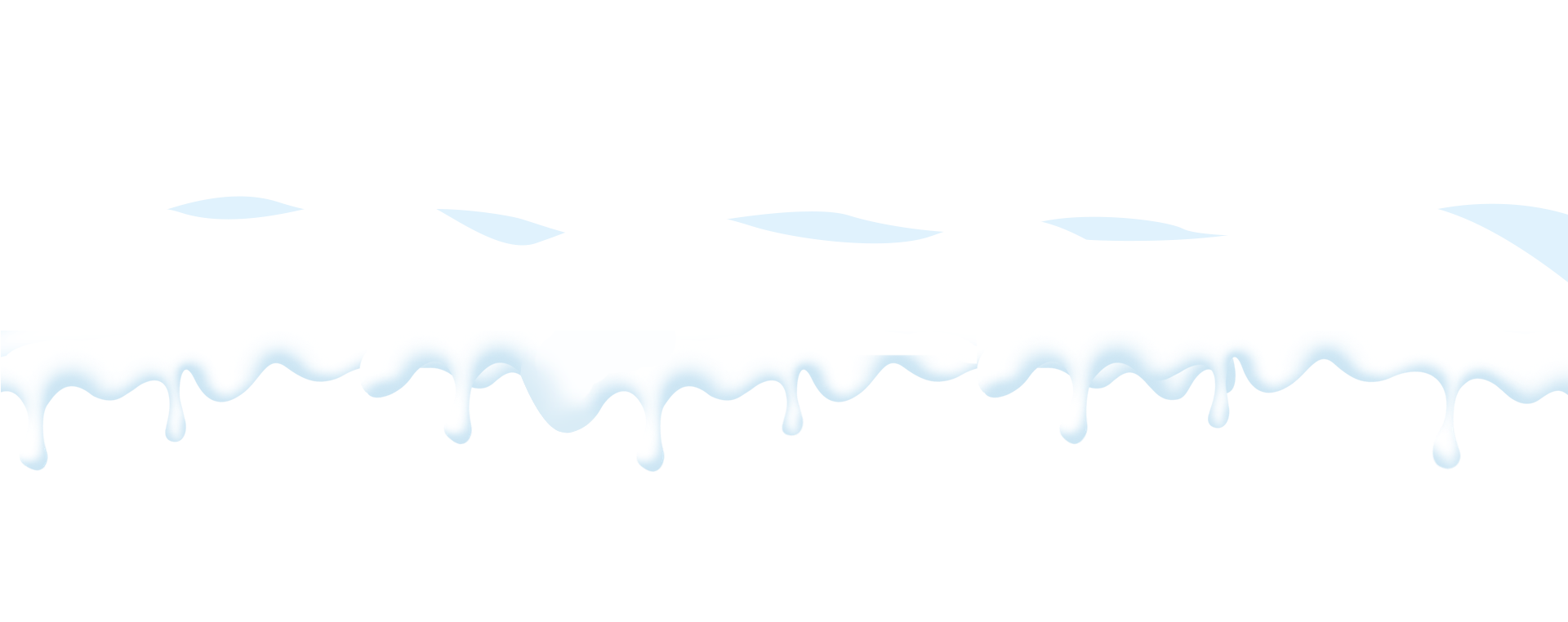 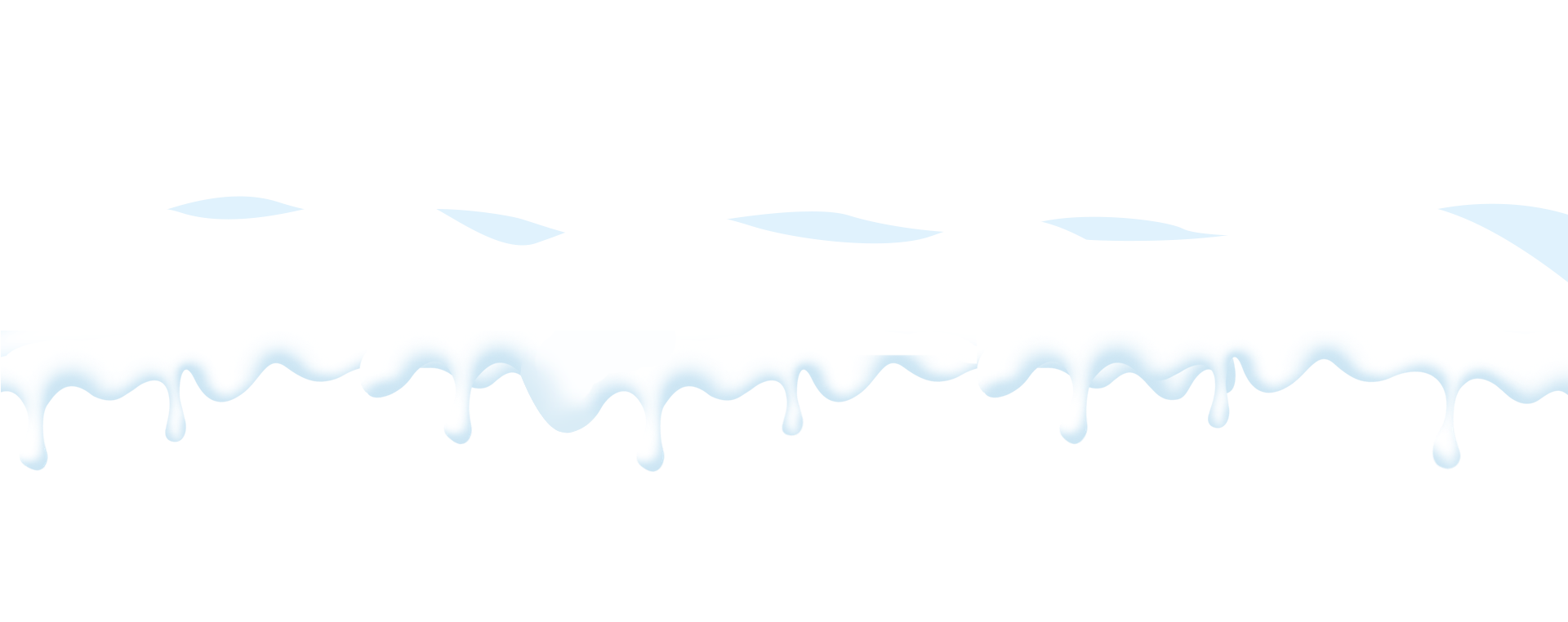 1350
التالي
8
رائعأنقذتم البطريق بذكائكم
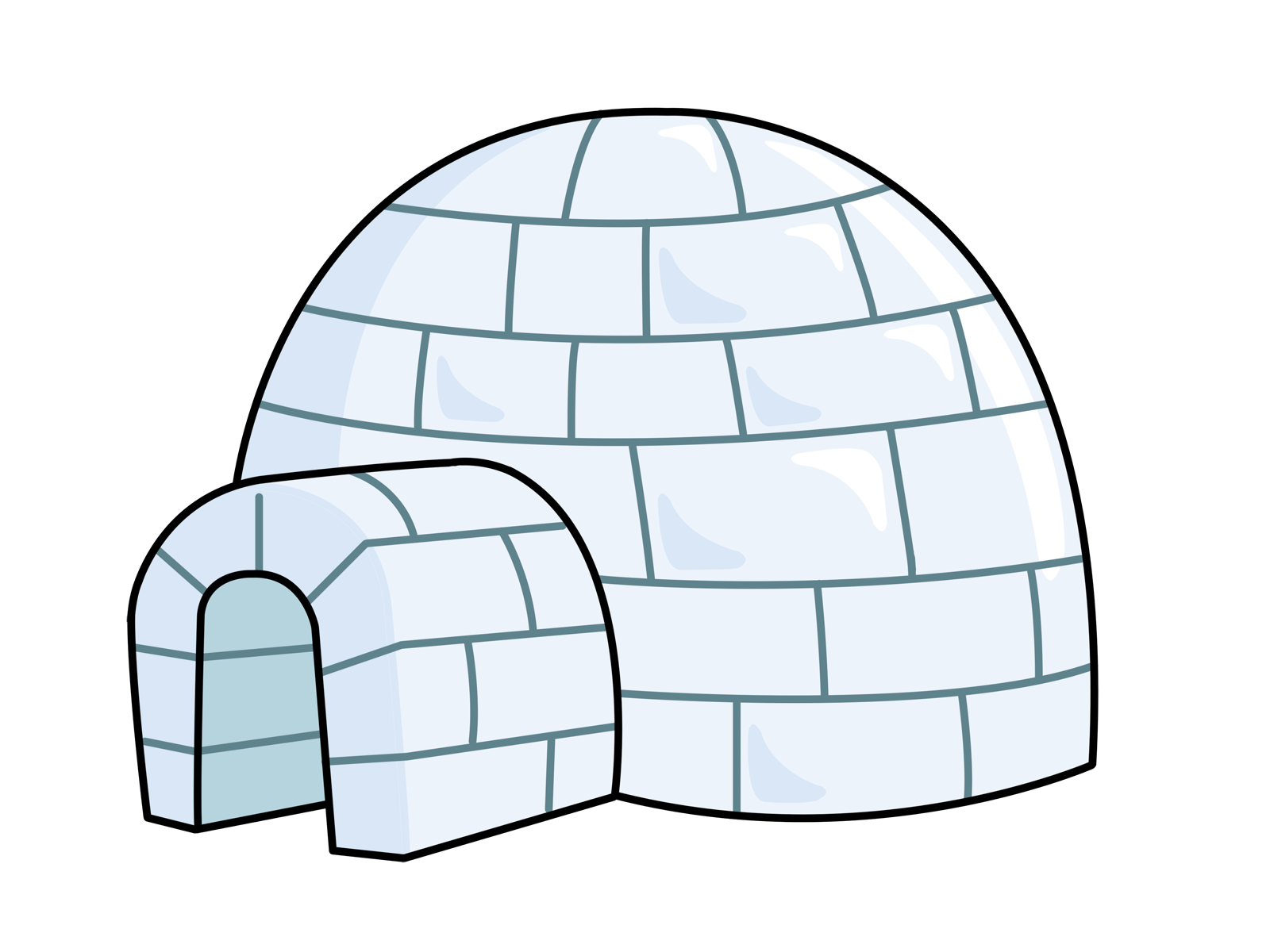 شكراً لكم يا أبطال
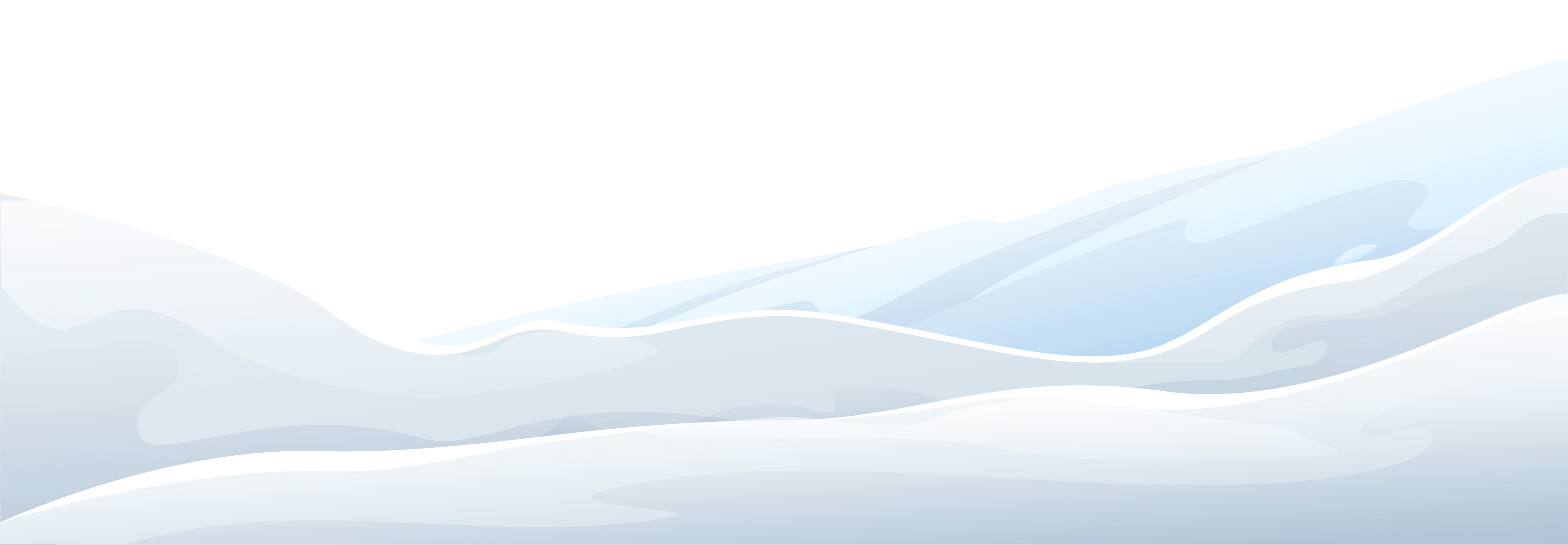 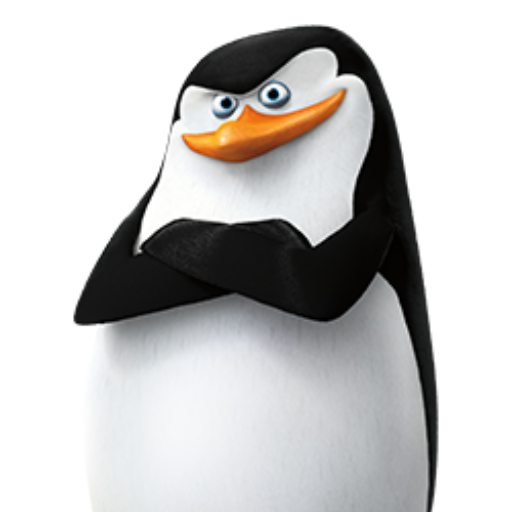 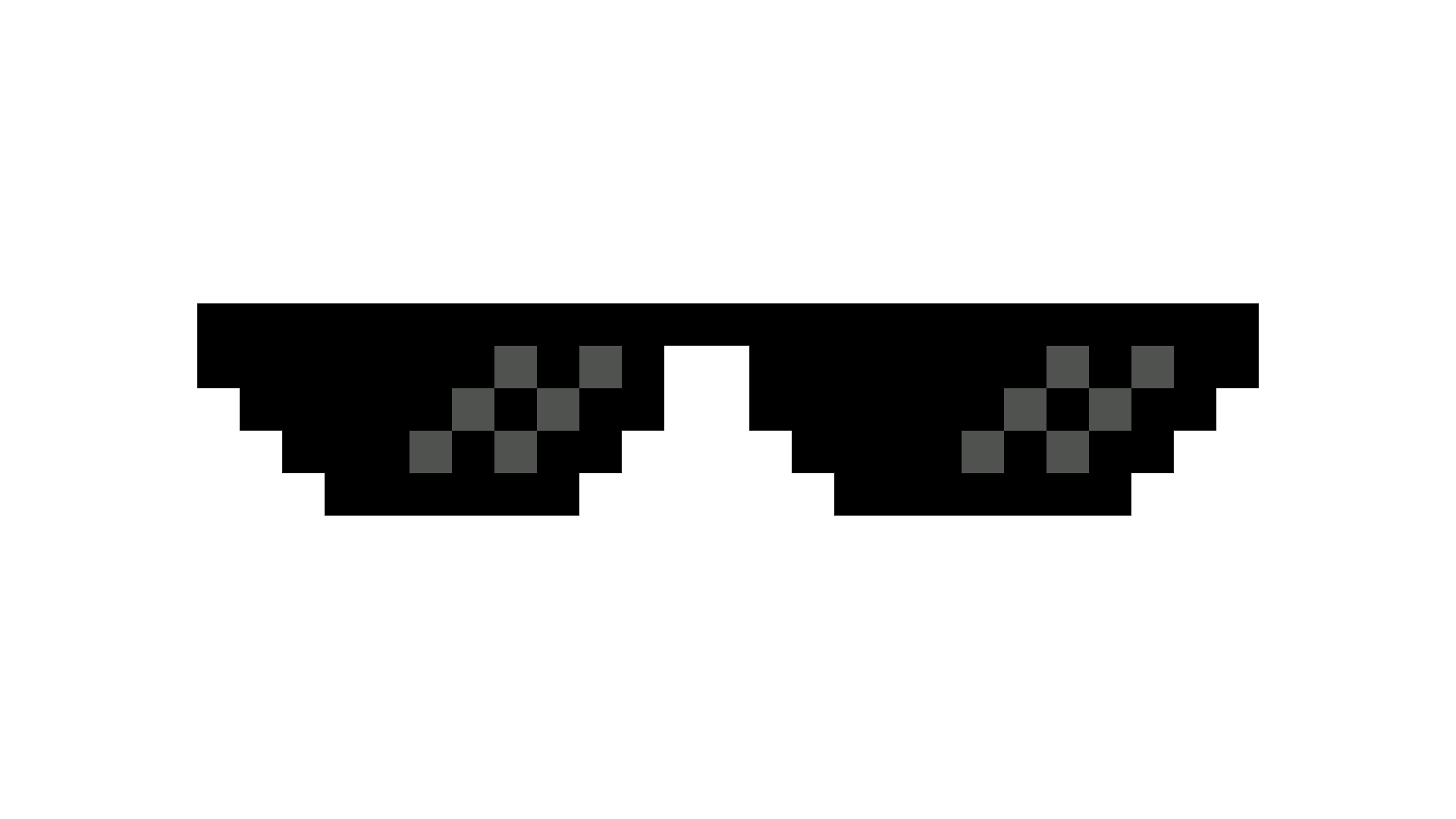 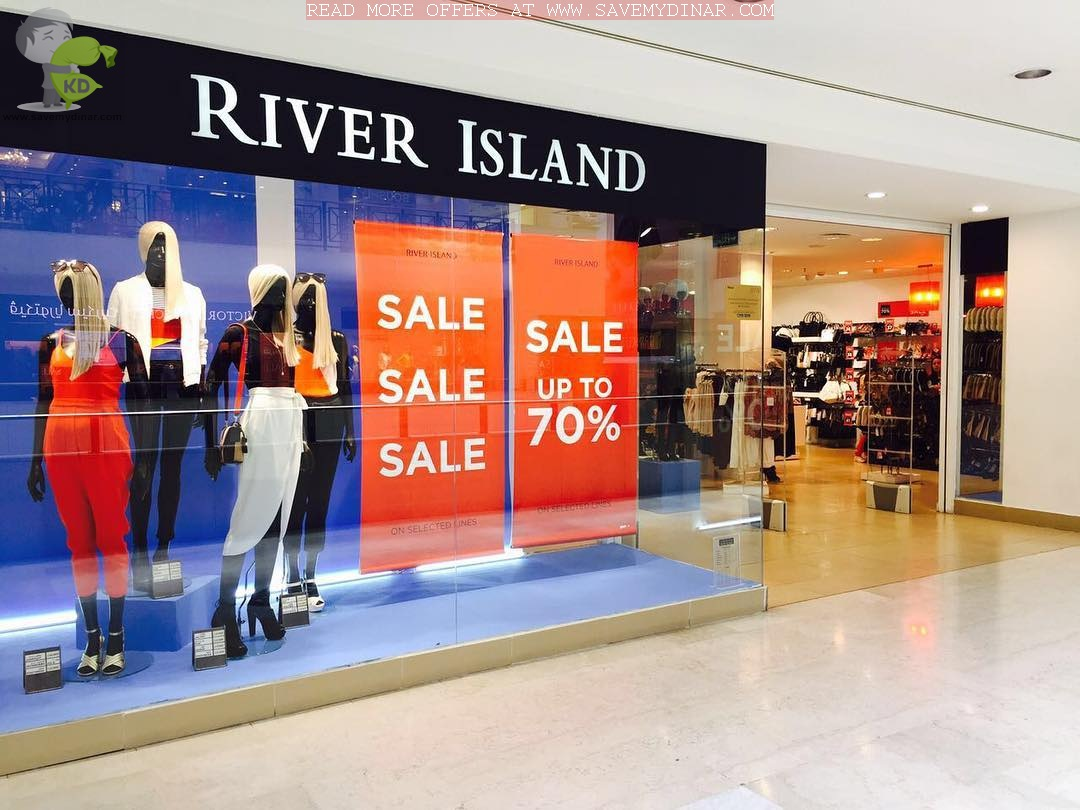 في فترة التنزيلات وضع أحد المتاجر خصماً على الدراجات النارية بنسبة 25 %.
 
إذا أراد أحمد شراء دراجة كان سعرها الأصلي قبل الخصم 400 دينار، فكم سيدفع أحمد ثمناً للدراجة ؟
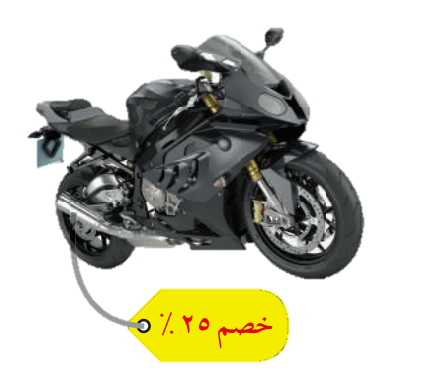 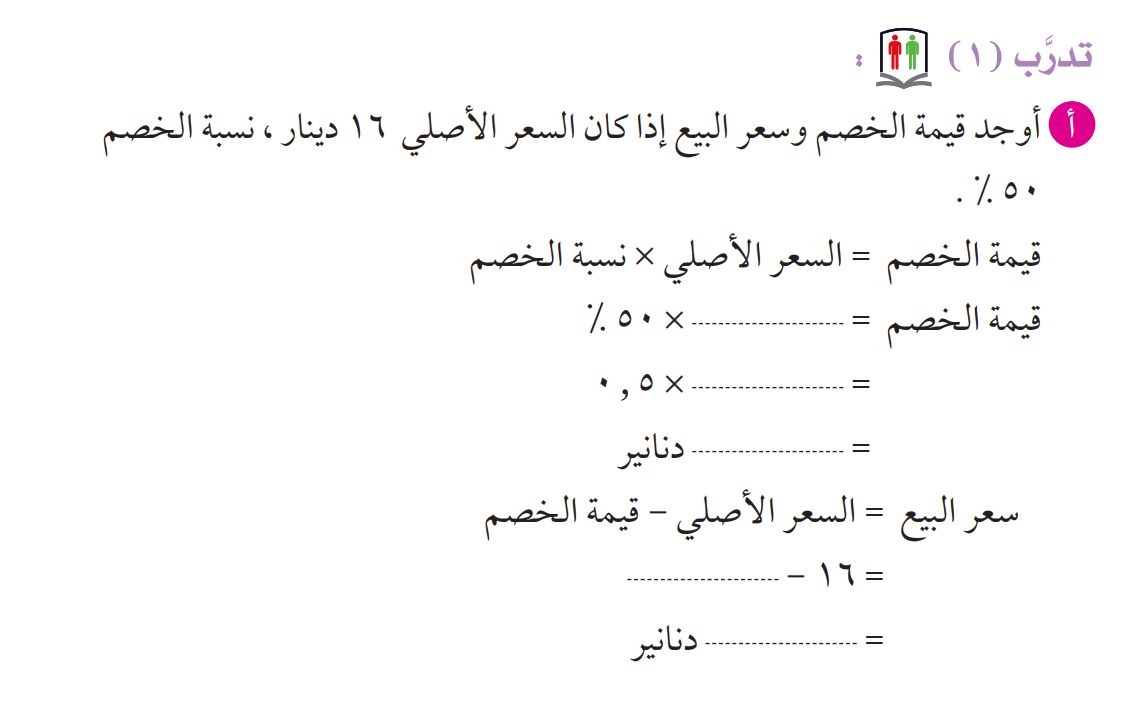 كتاب الطالب صفحة 189
16
16
8
8
8
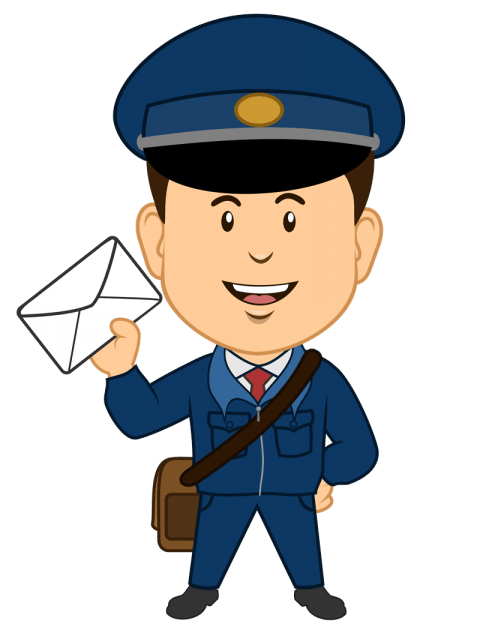 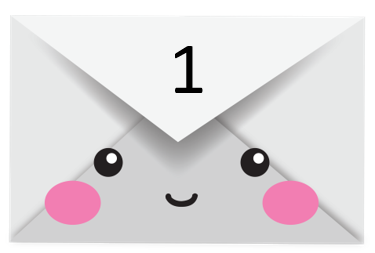 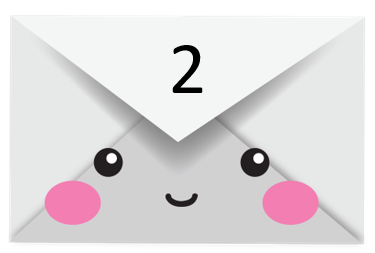 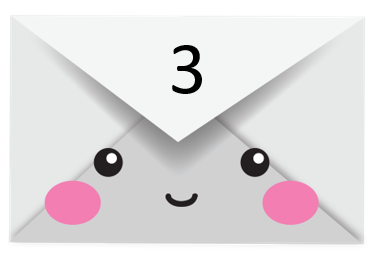 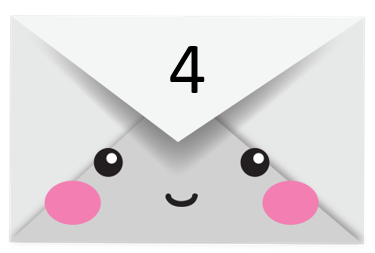 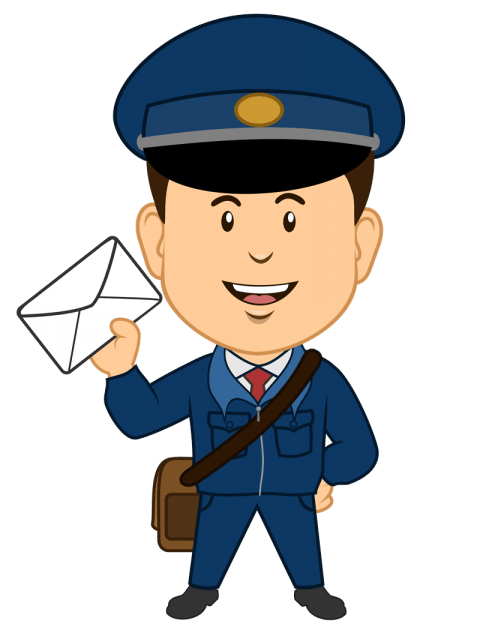 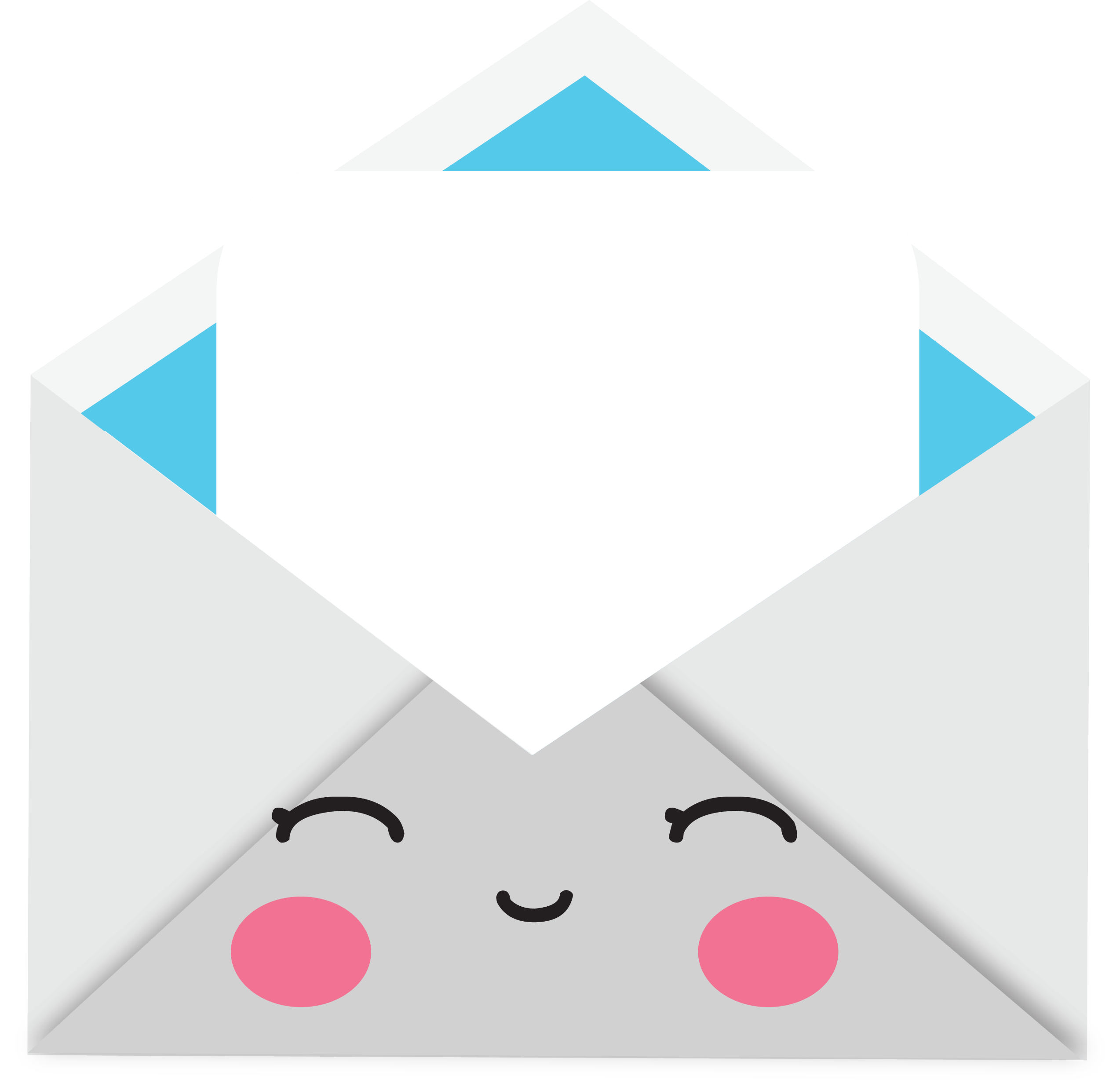 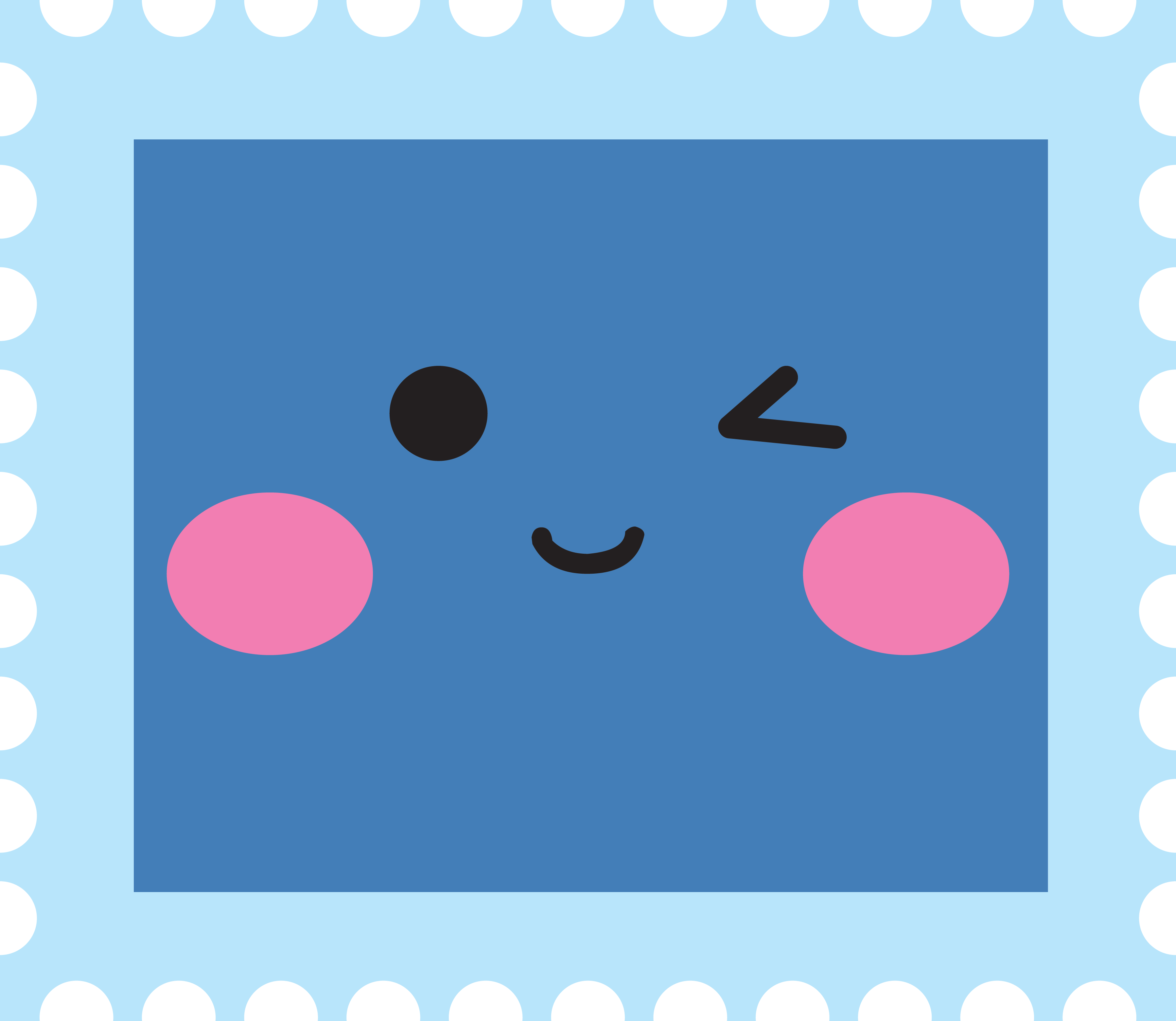 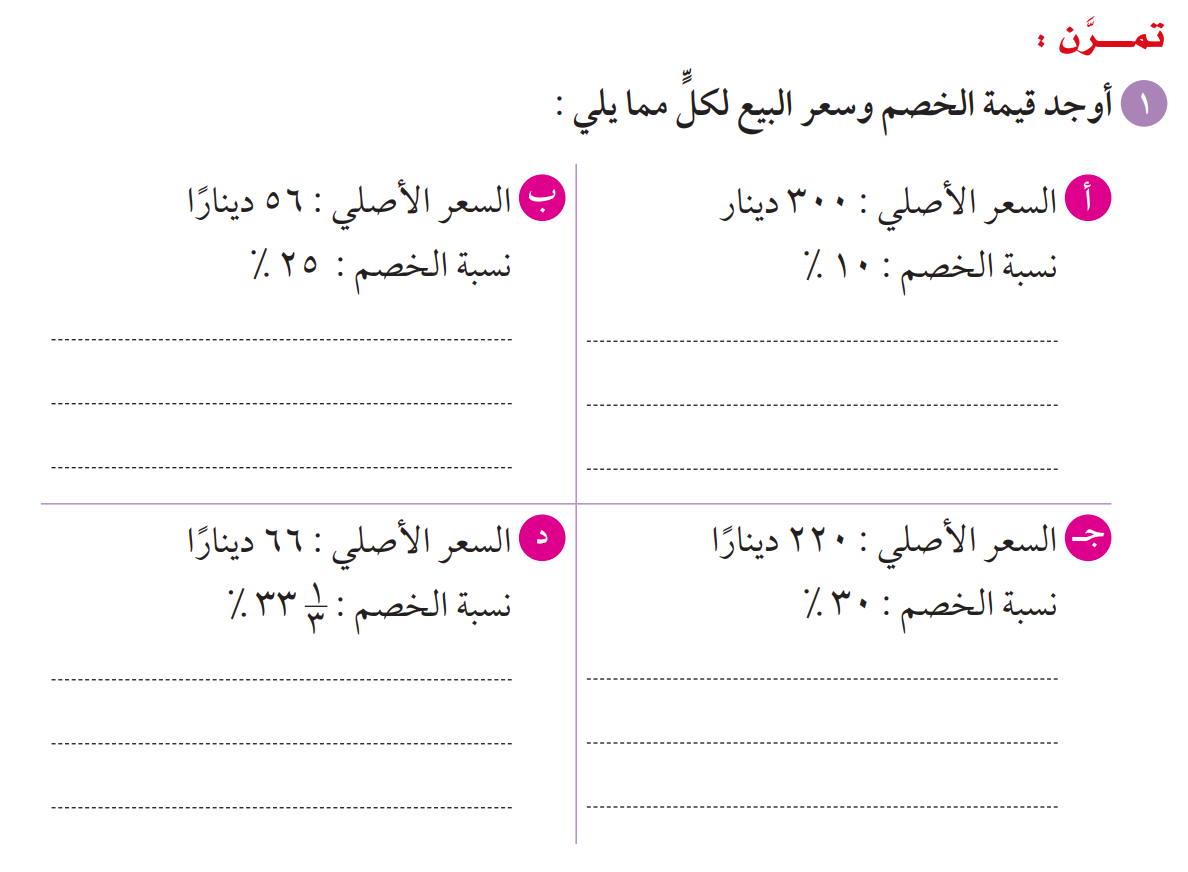 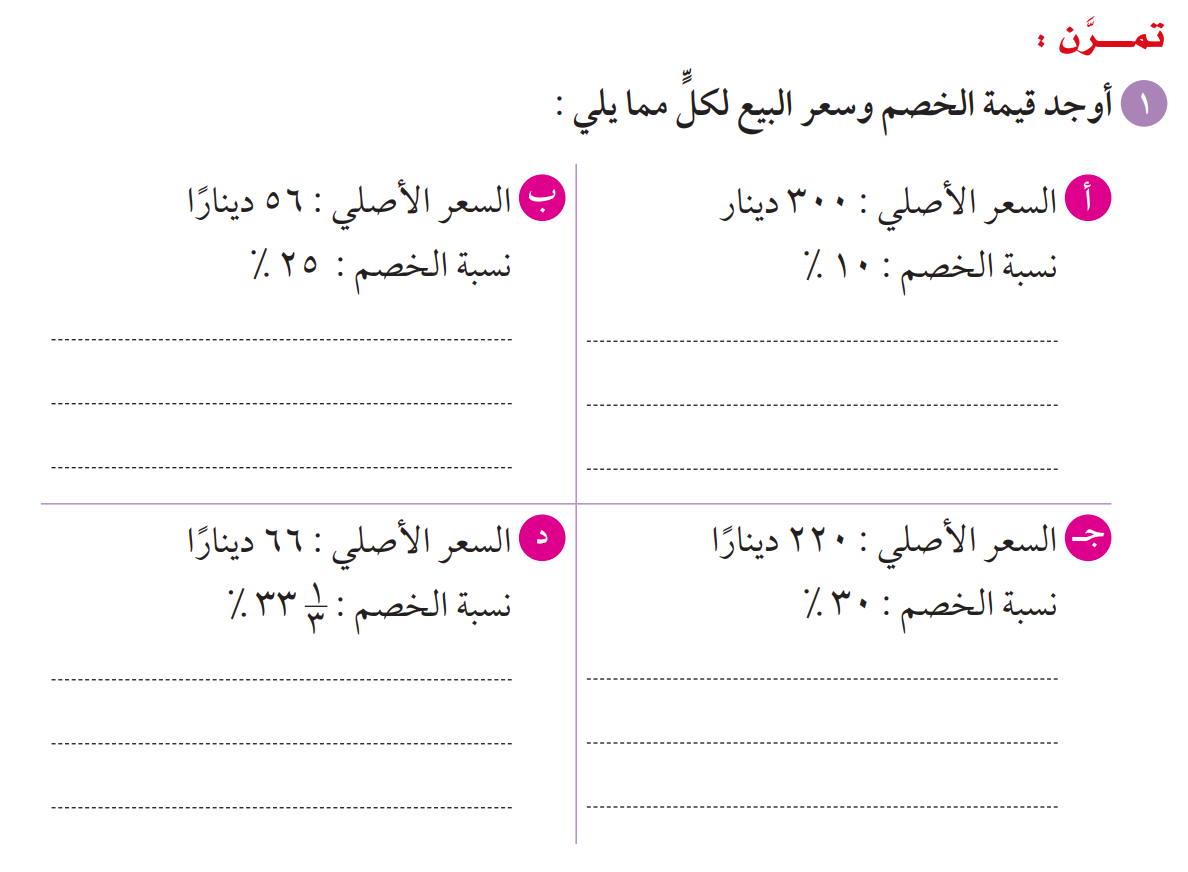 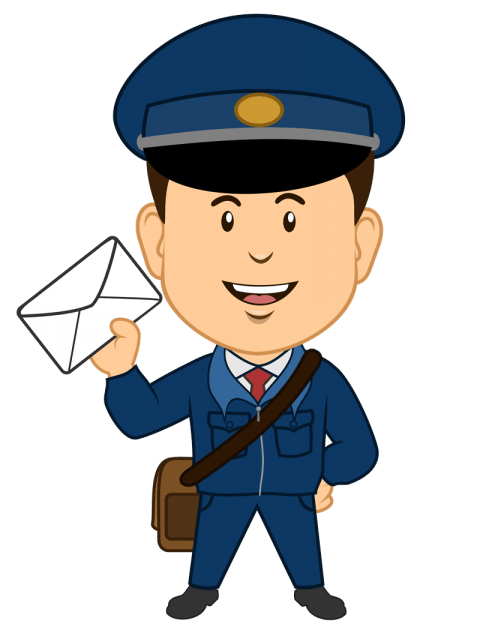 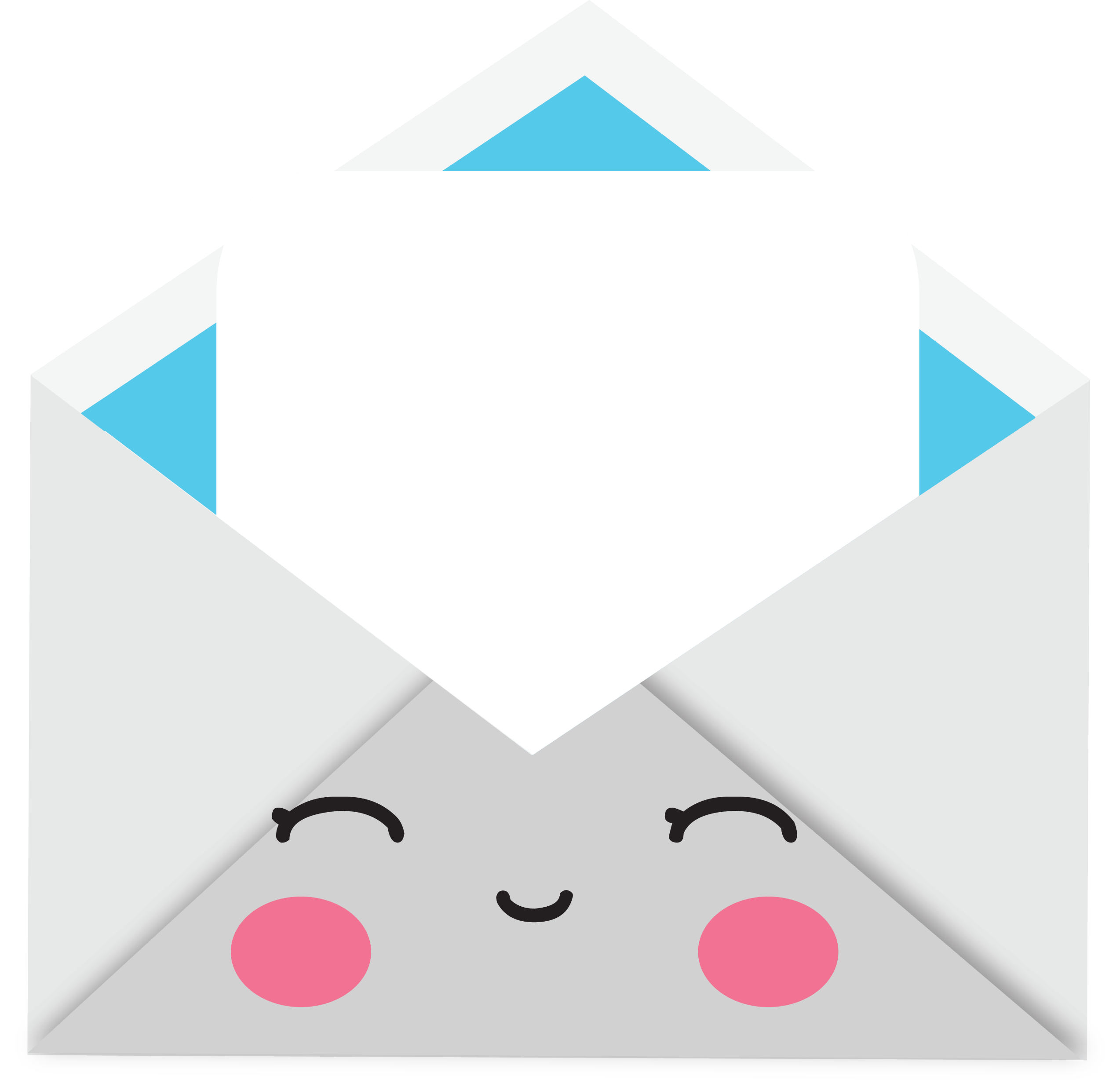 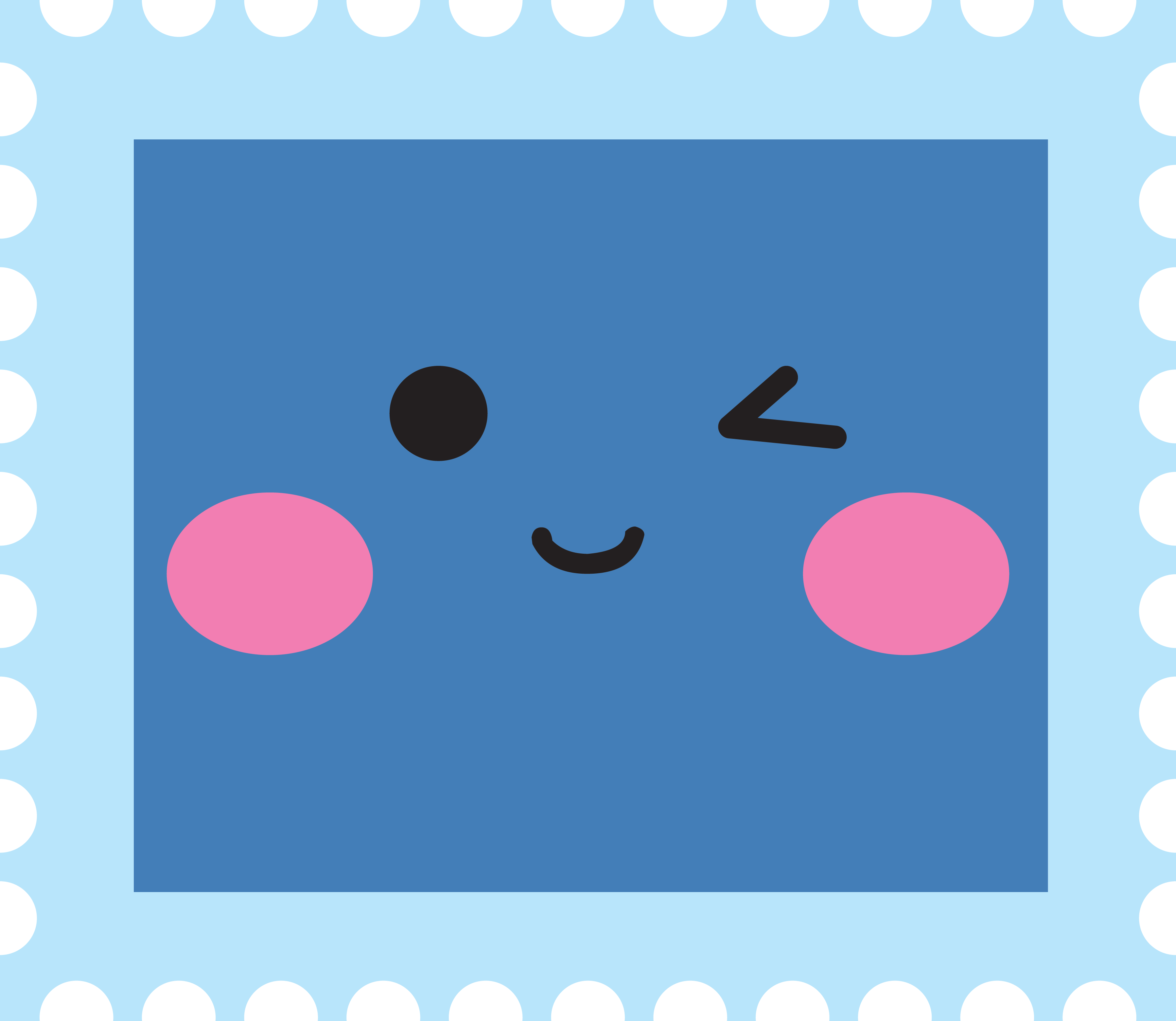 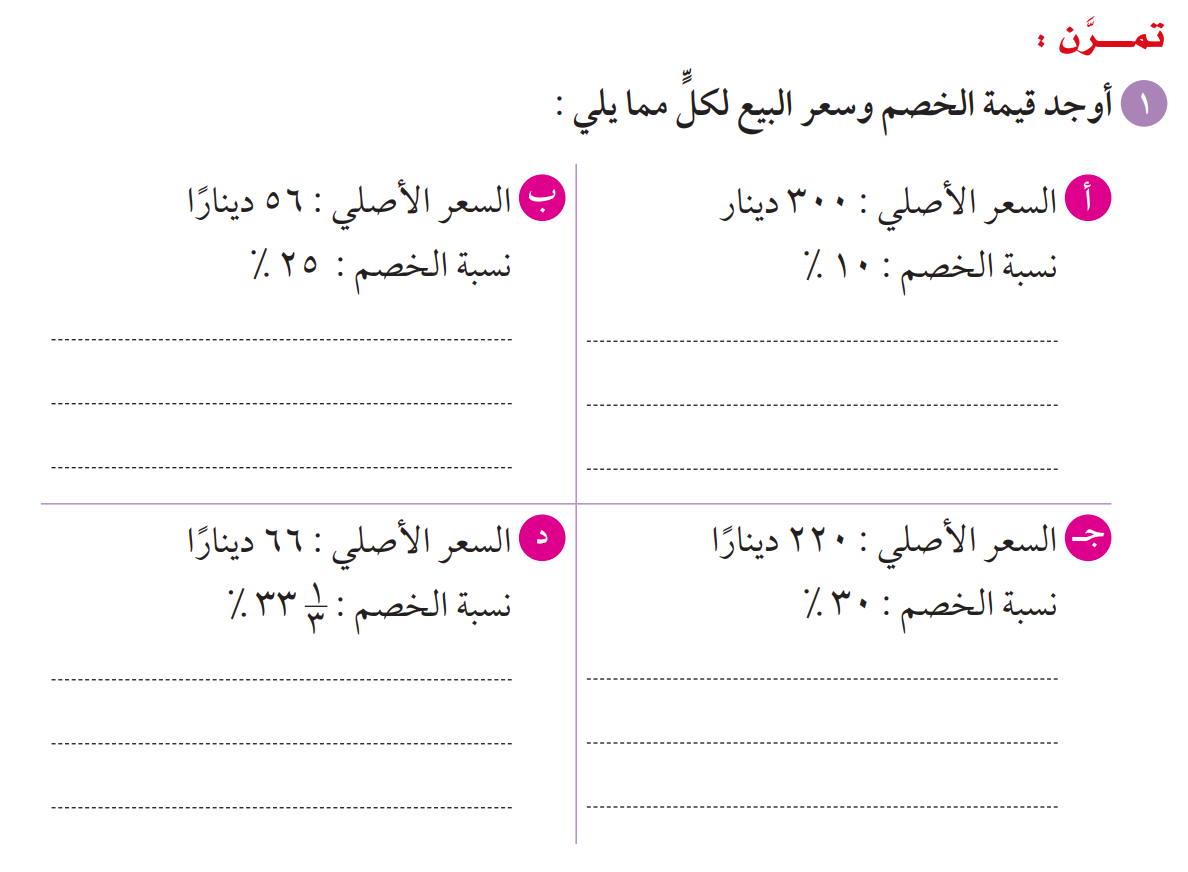 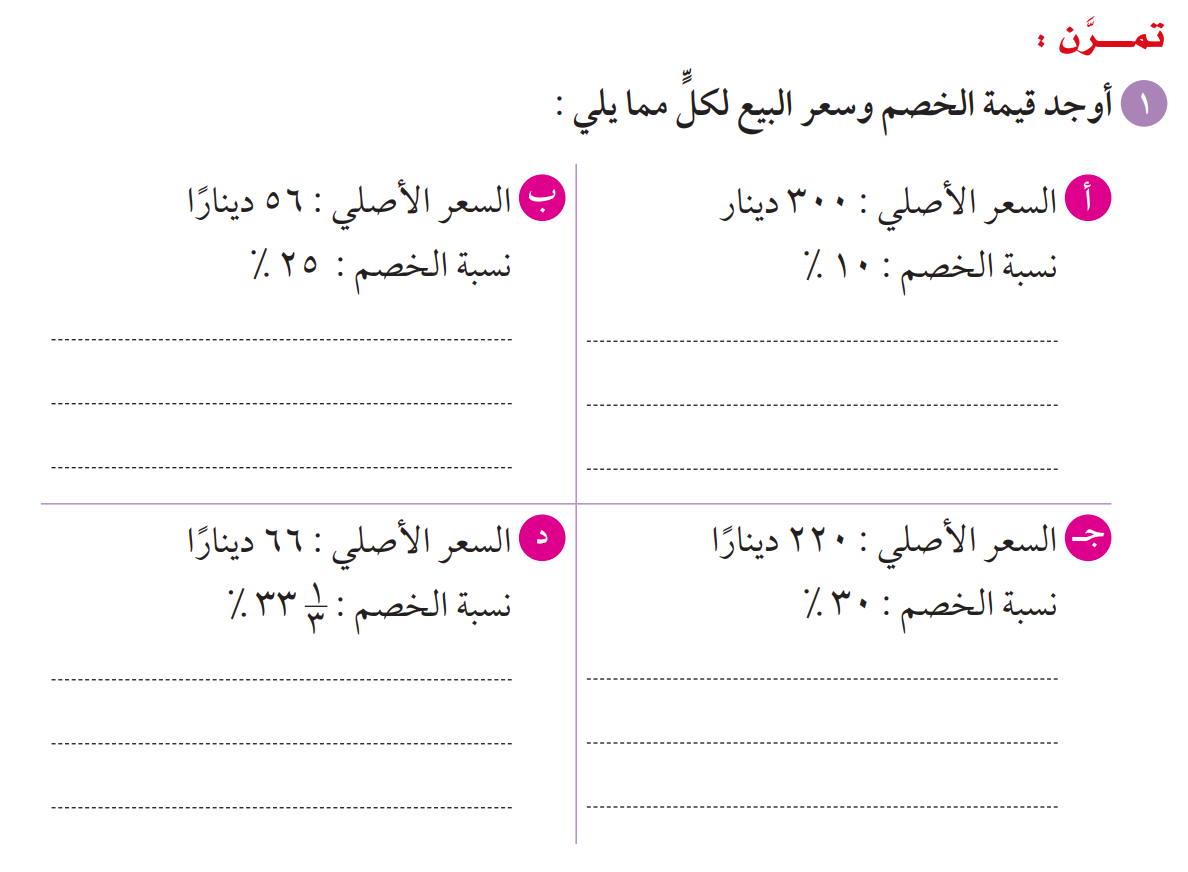 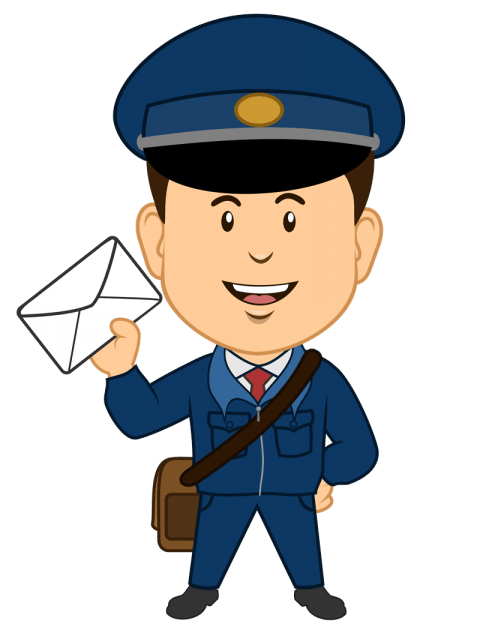 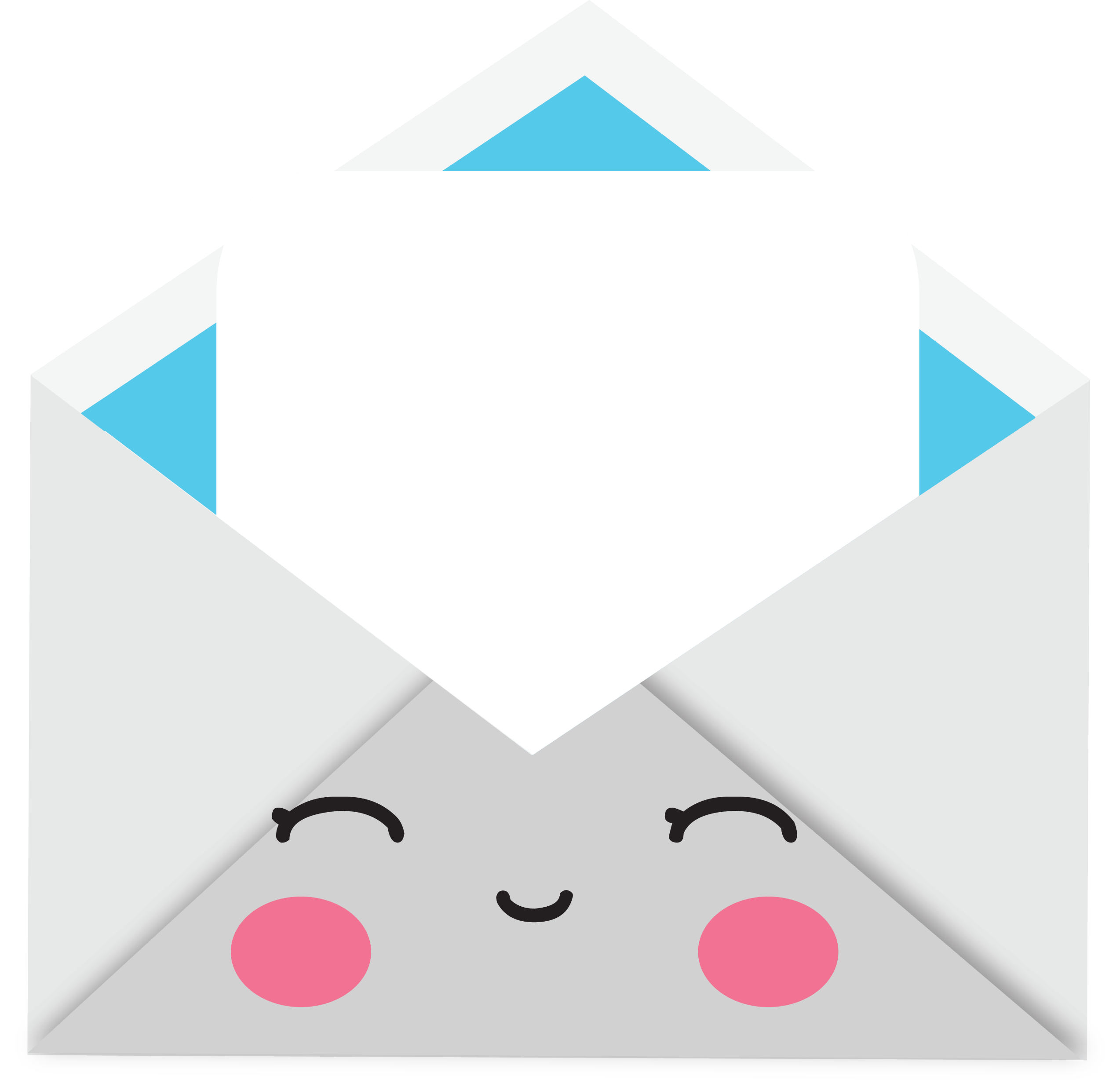 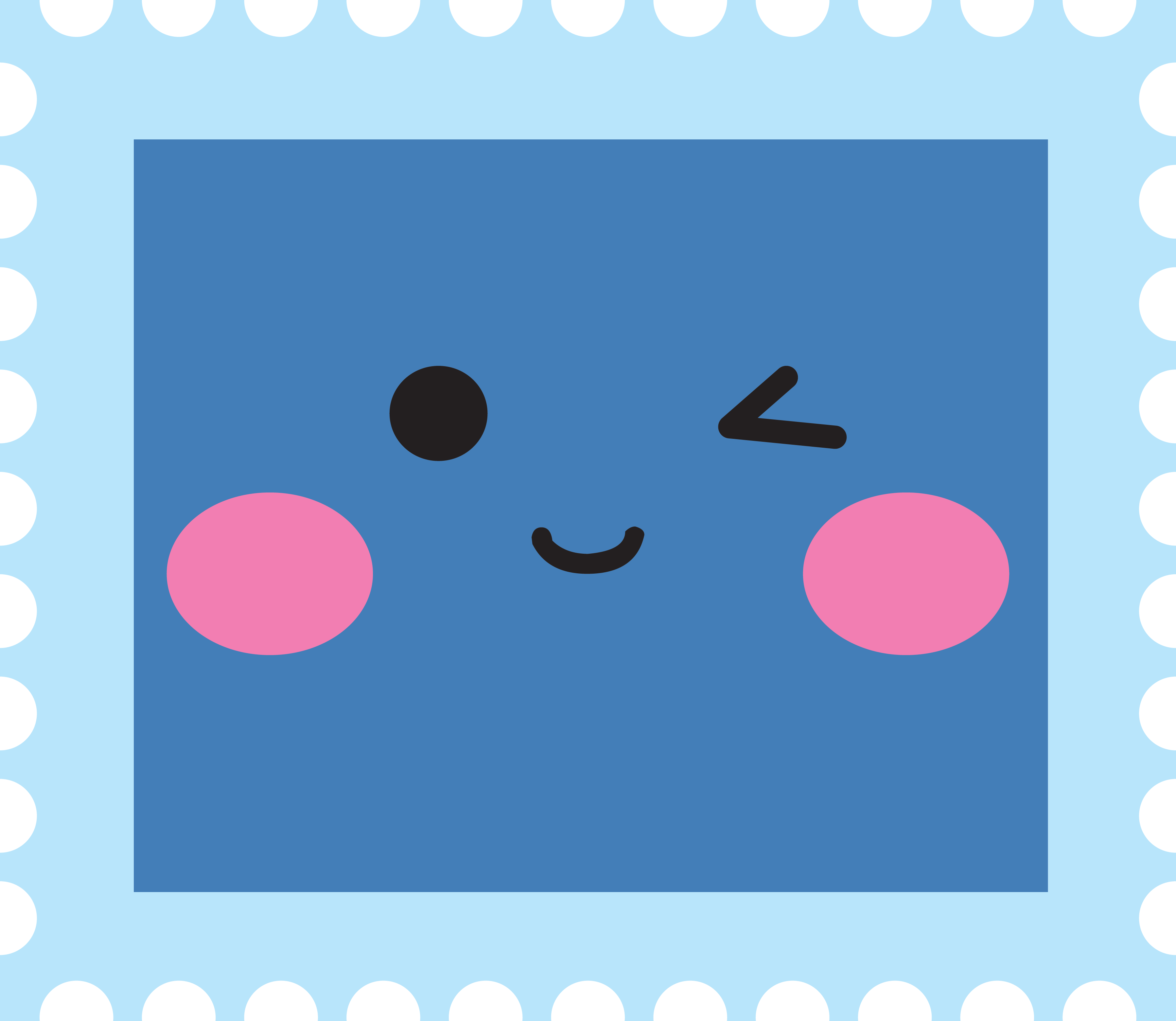 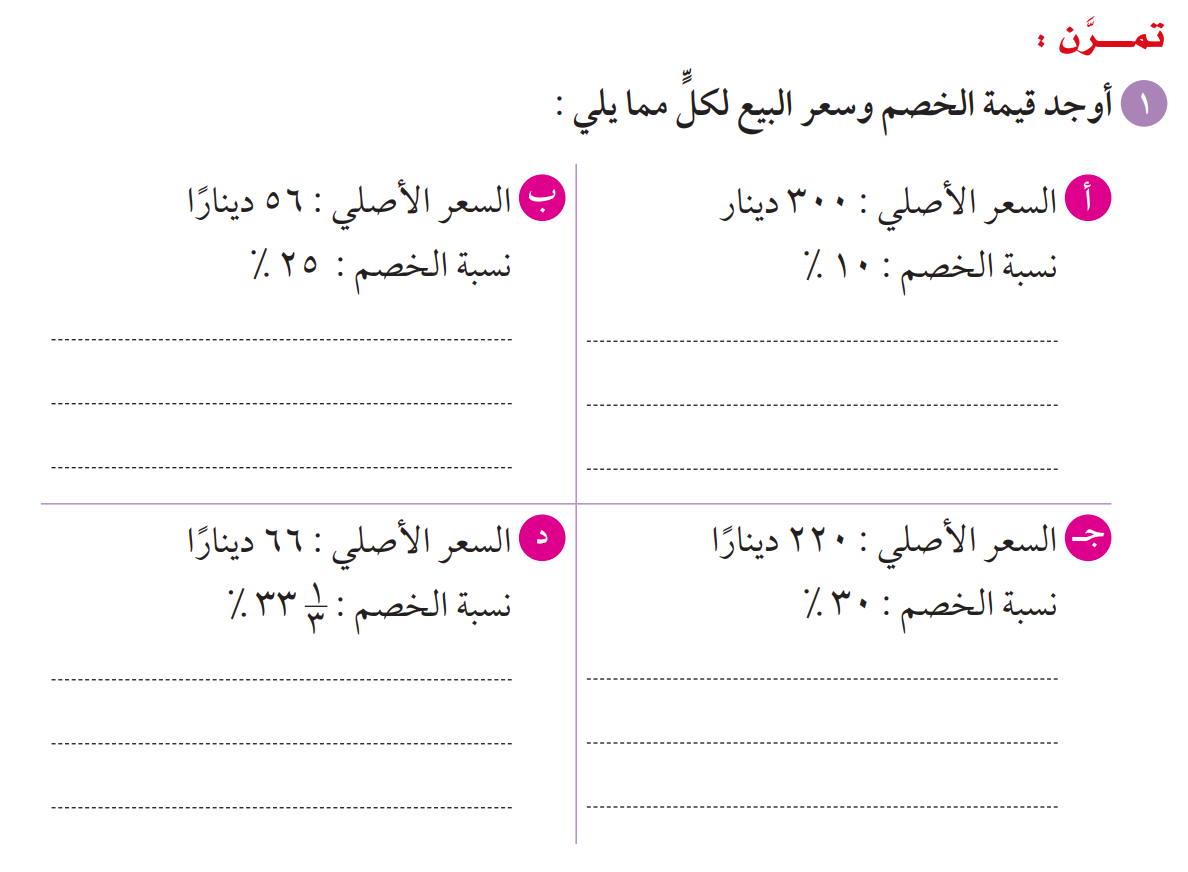 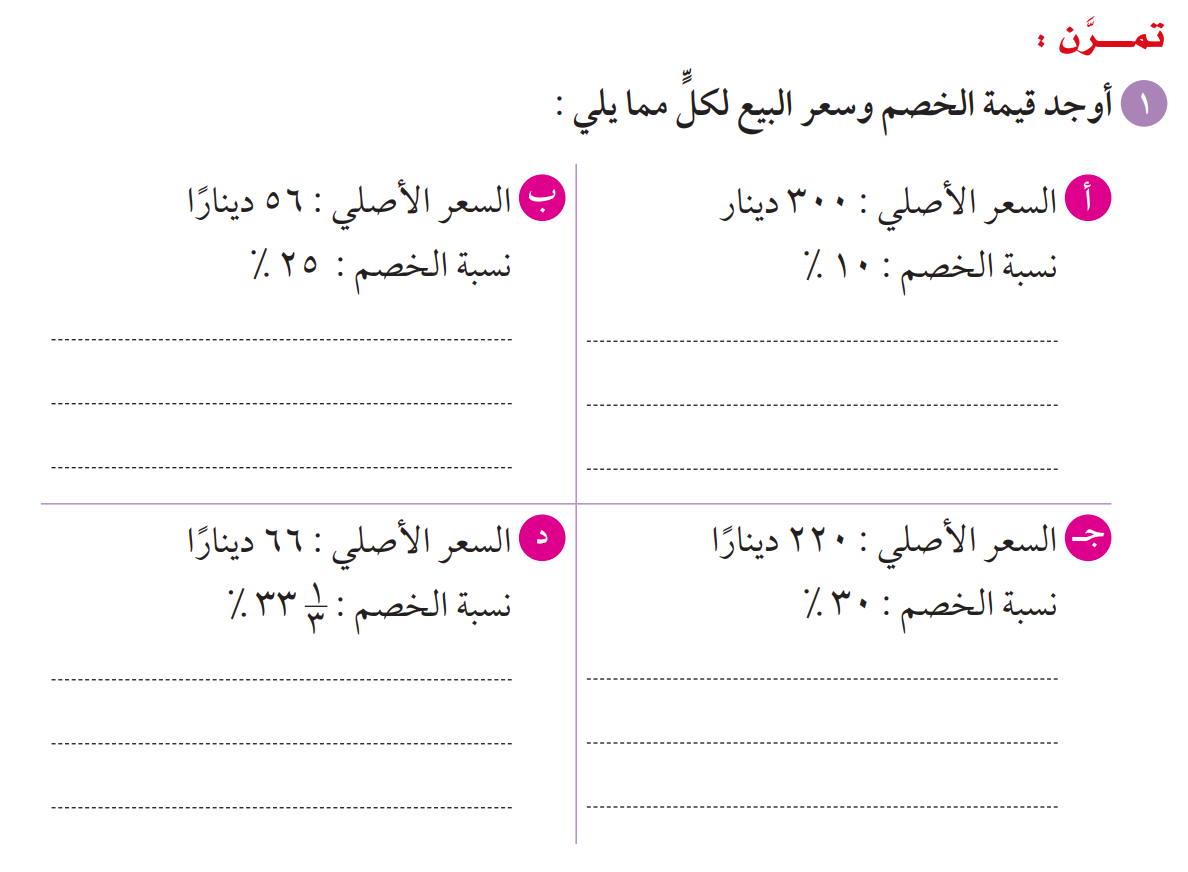 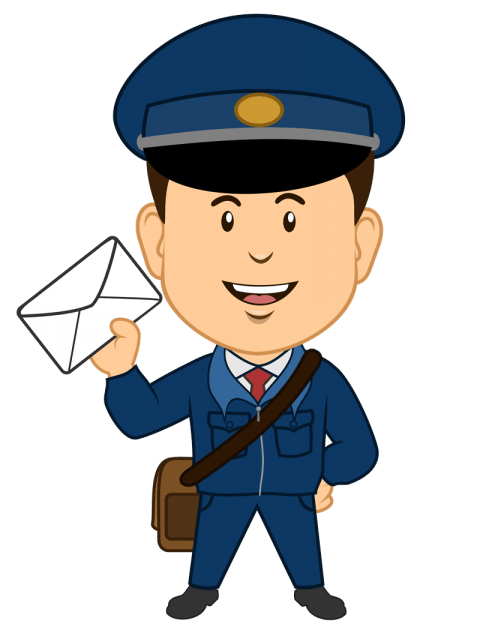 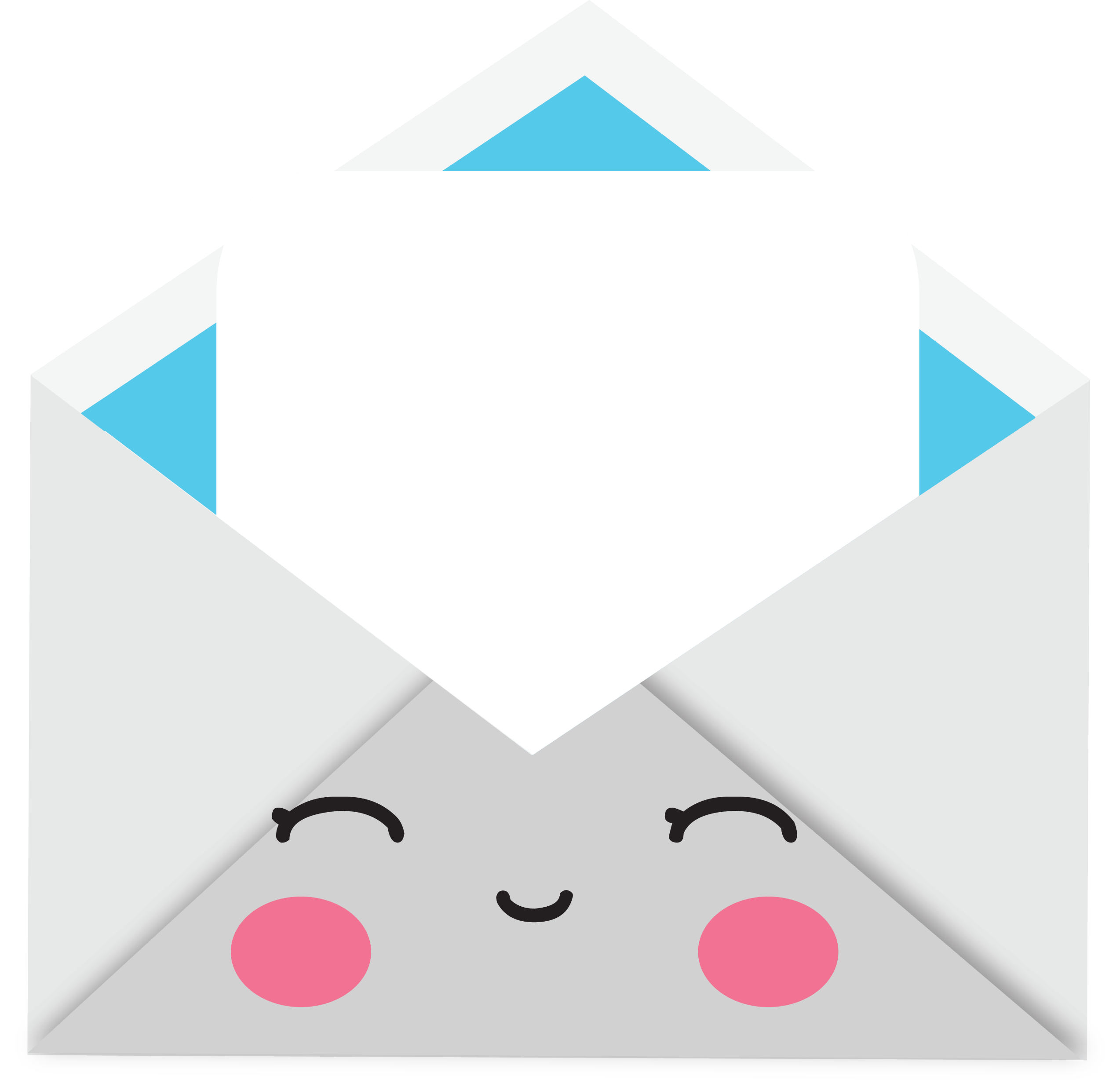 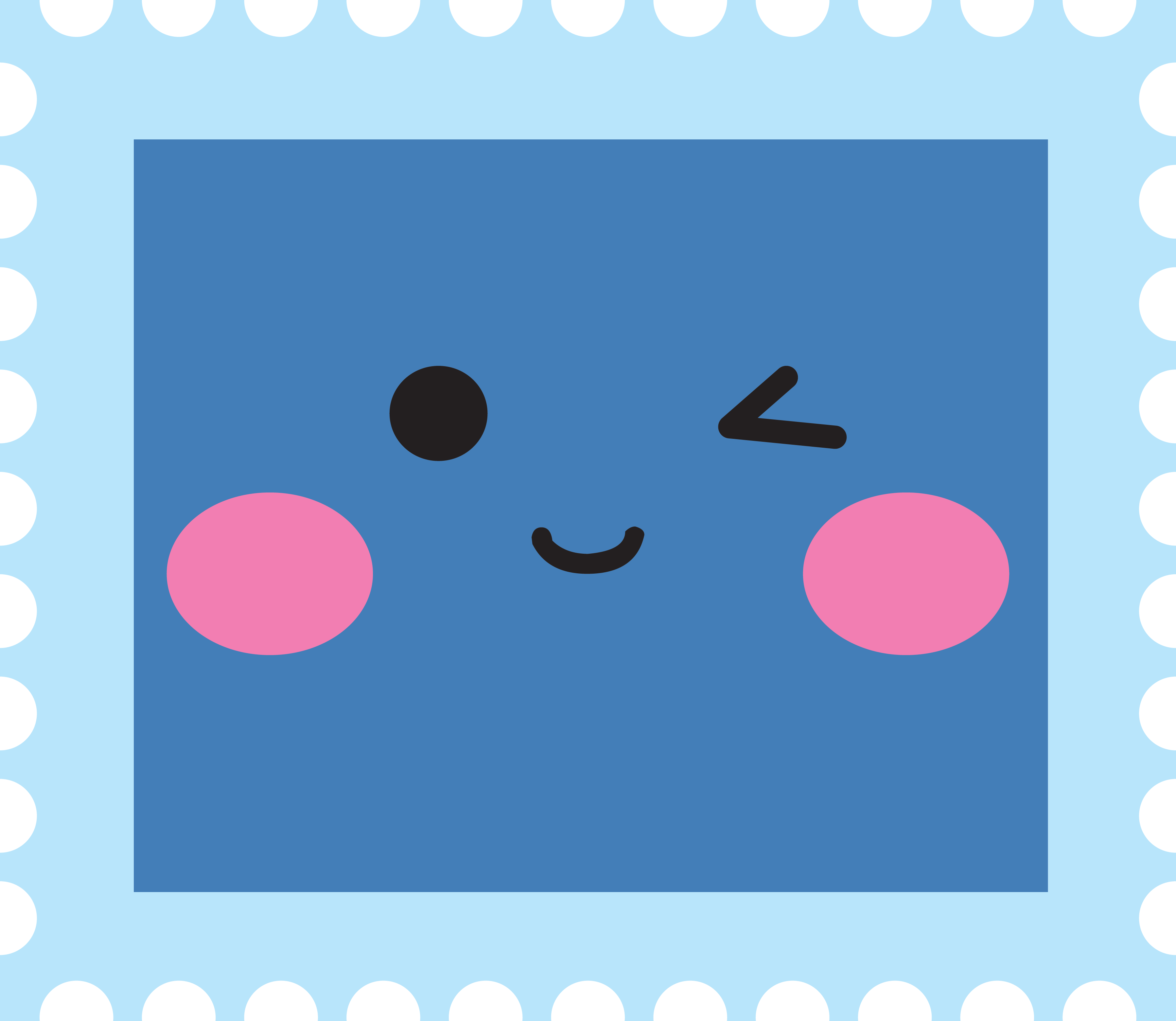 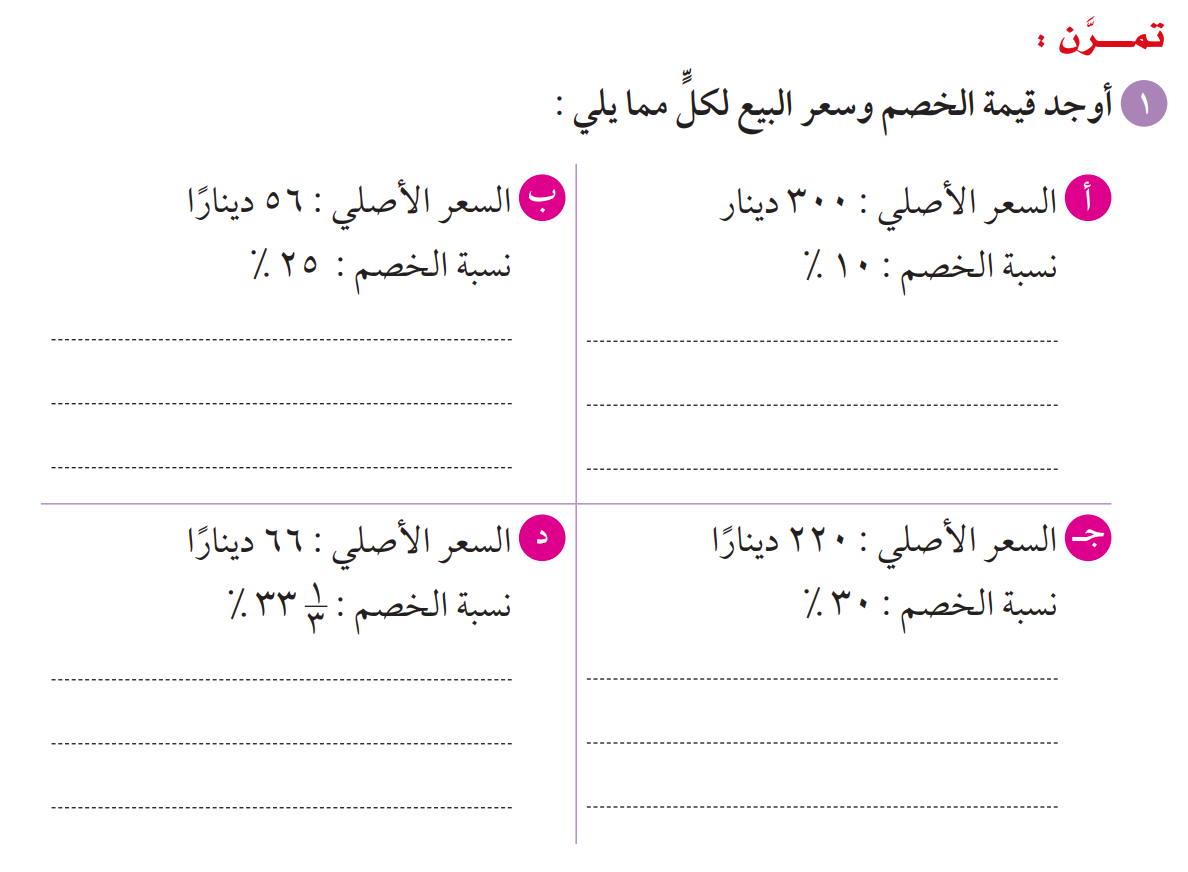 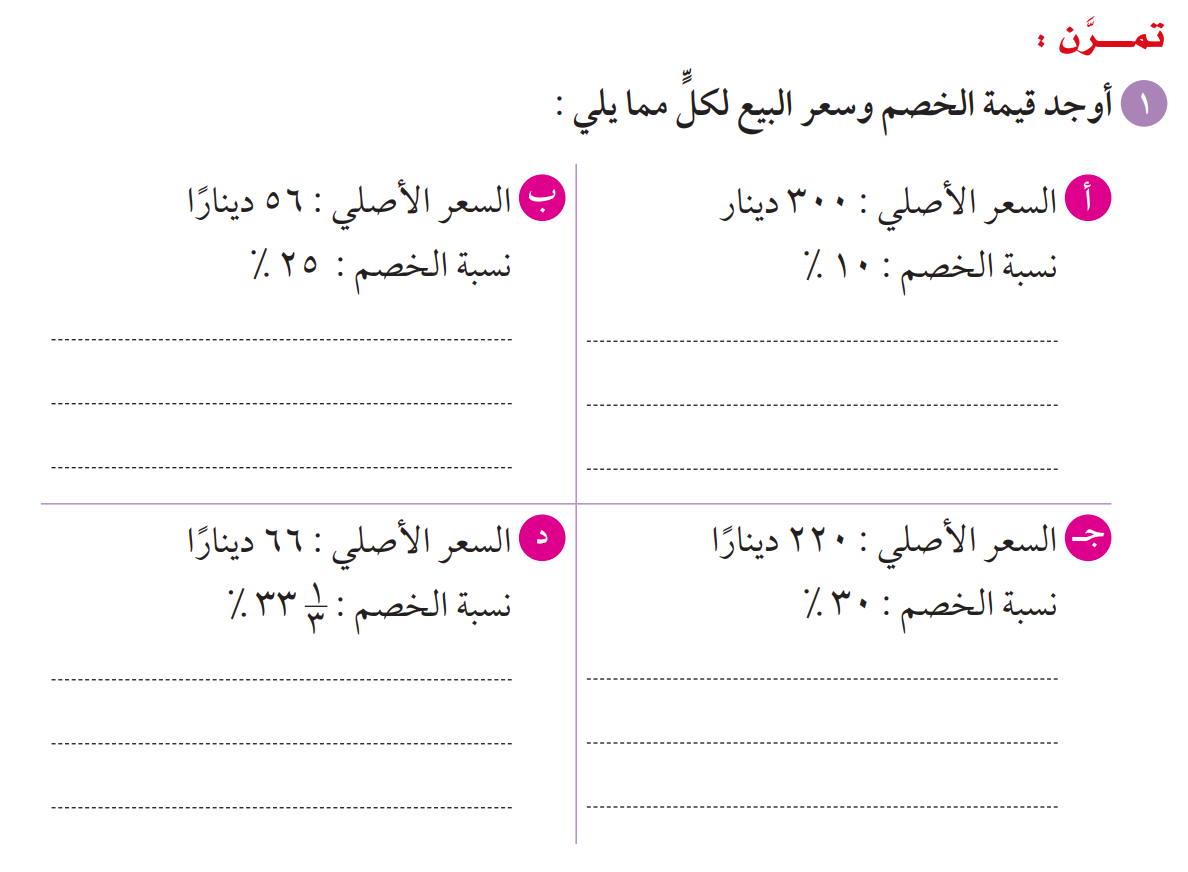 فاصل تعليمي
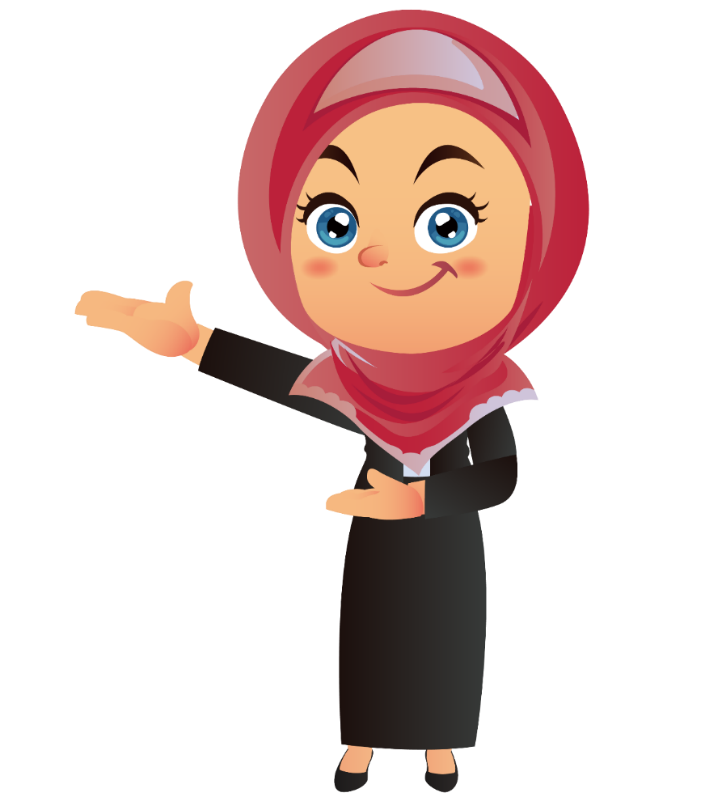 ابحث عني
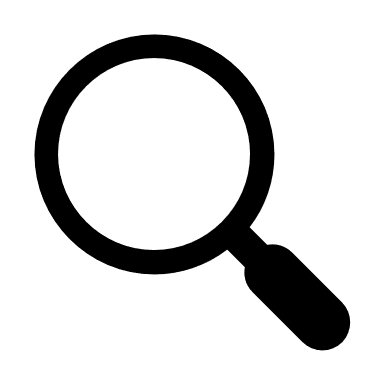 العودة
ابحث عني !
دائرية الشكل 			2) رمادية اللون 
3) صغيرة الحجم 			4) استخدم لمعرفة الوقت
العودة
ابحث عني !
مستطيلة الشكل			2) سوداء و رمادية اللون
3) قاسية						4) ليس لي طعم
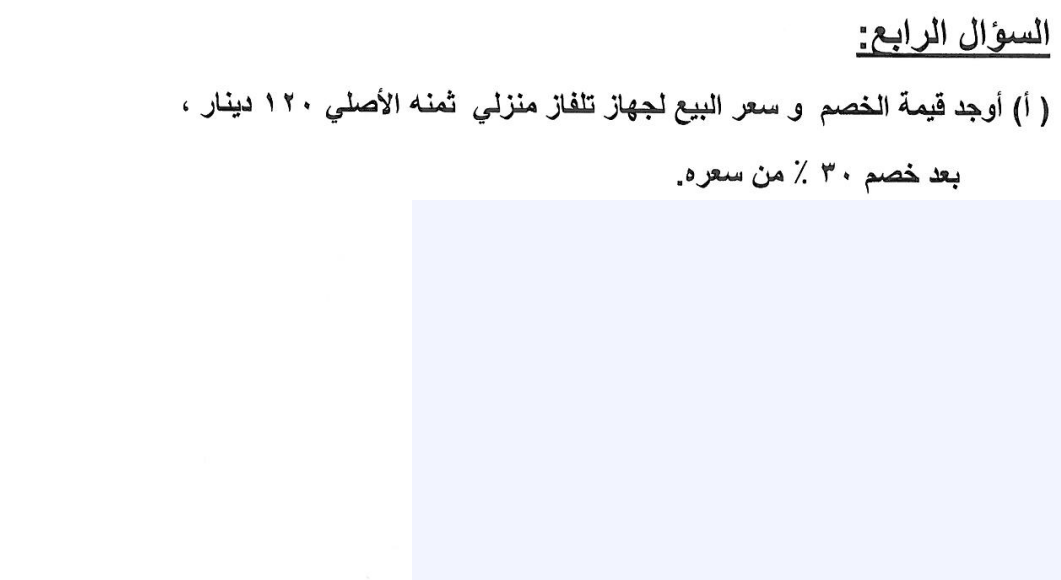 3
12
×
=
دينار
36
قيمة الخصم:
10
120
30
1
1
100
ــــــــــــــ
=
دينار
120
36
84
سعر البيع:
التقييم المختصر
صفحة 193
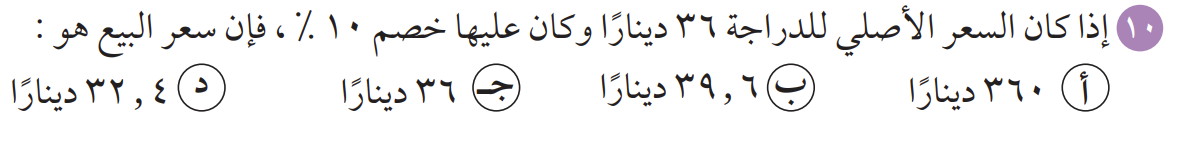 الخاتـــــــــــــــمة
ماذا تعلمــــــــــــــــــنا اليوم ؟